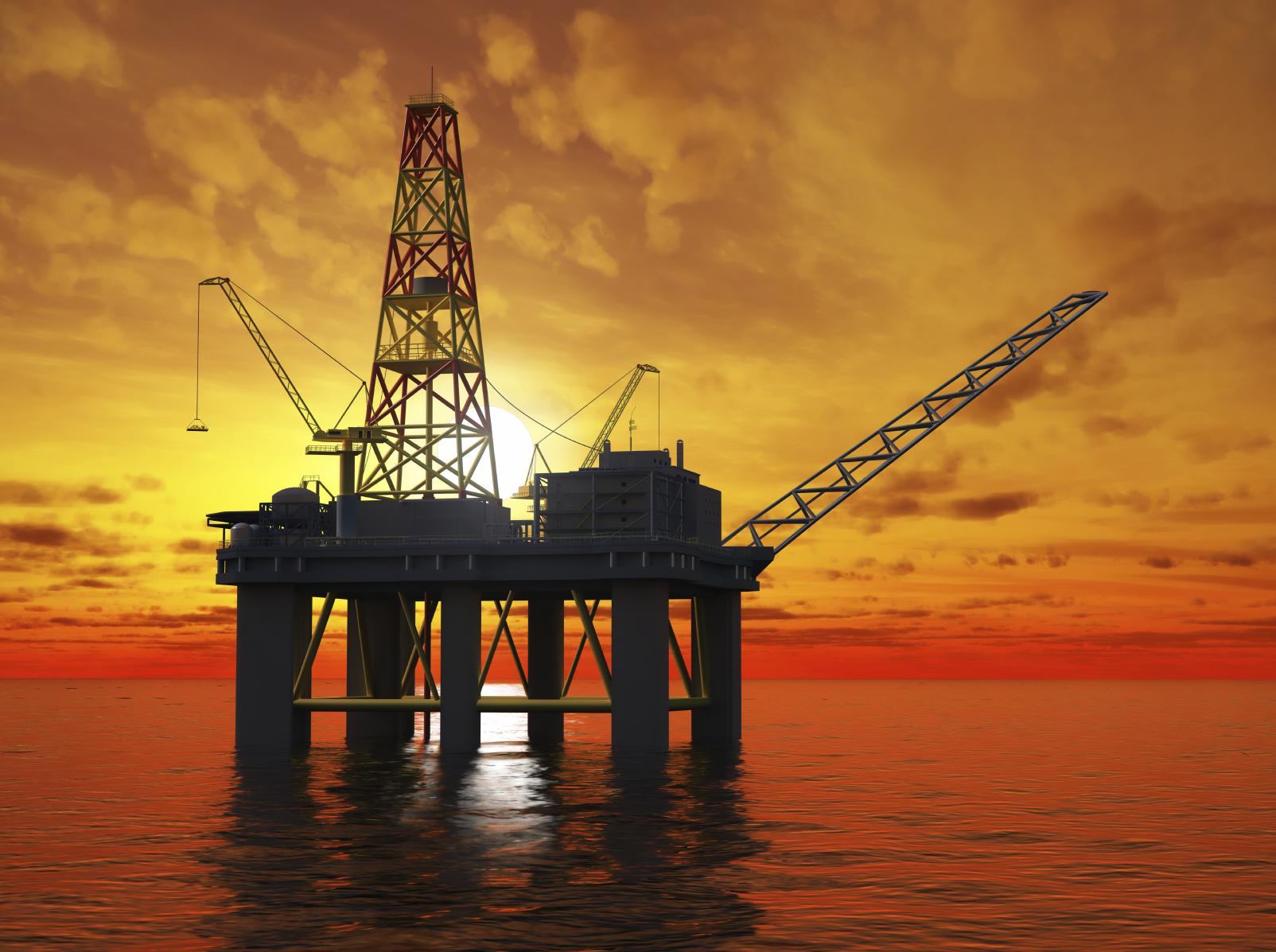 YAKITLAR
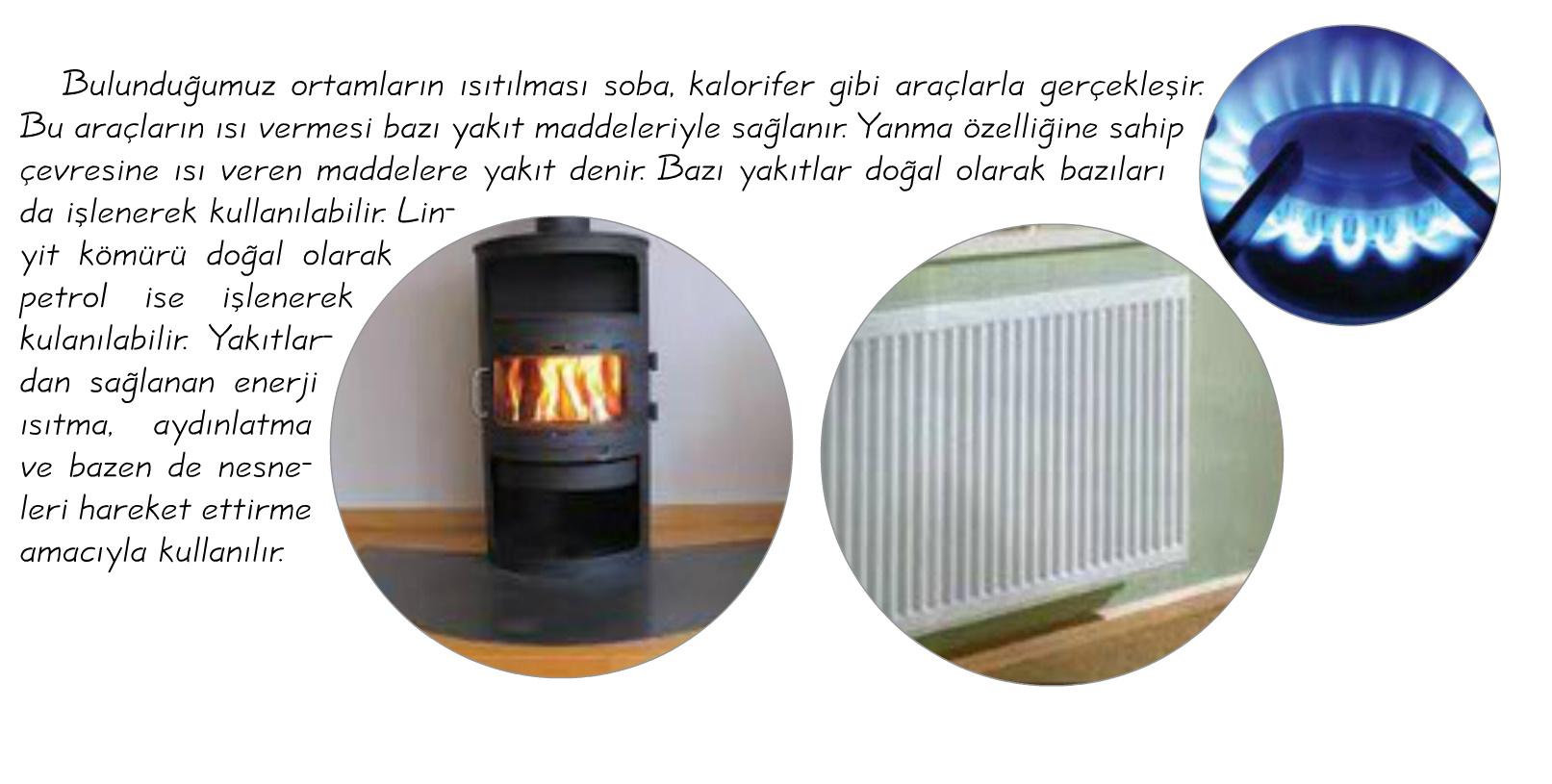 Yakıtlar depolanmış enerji kaynaklarıdır.
Yakıtların yanabilmesi için oksijen gazı gerekmektedir.
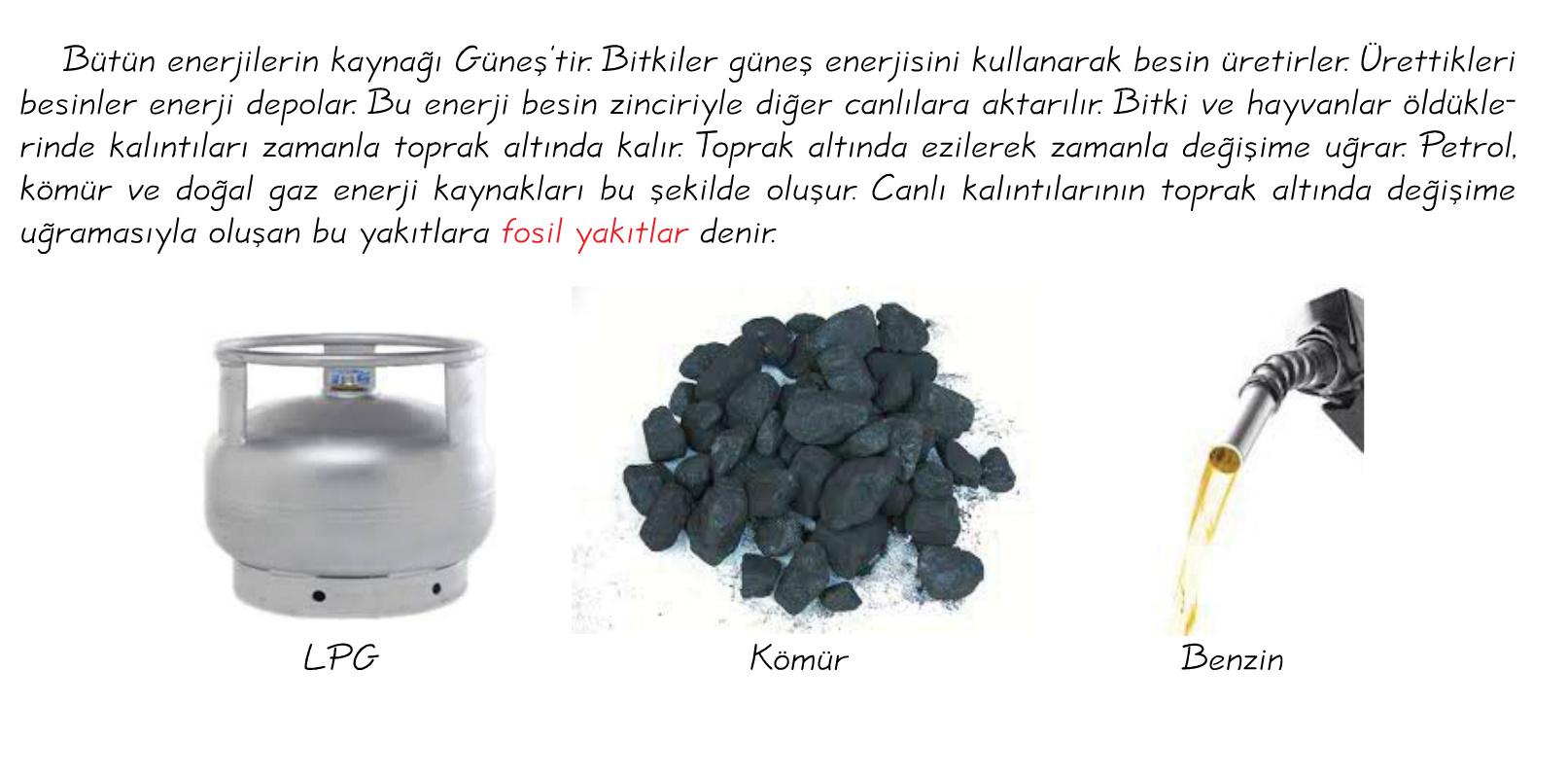 Kömür en yaygın kullanılan fosil yakıttır.
Petrolün elli yıl içerisinde tamamen tükenmesi beklenmektedir.
Ülkemizin fosil yakıt kaynakları ve üretimi çok sınırlıdır. Ülkemizde kullanılan kömür, petrol ve doğal gazın % 90 ‘ından fazlası başka ülkelerden satın alınmaktadır.
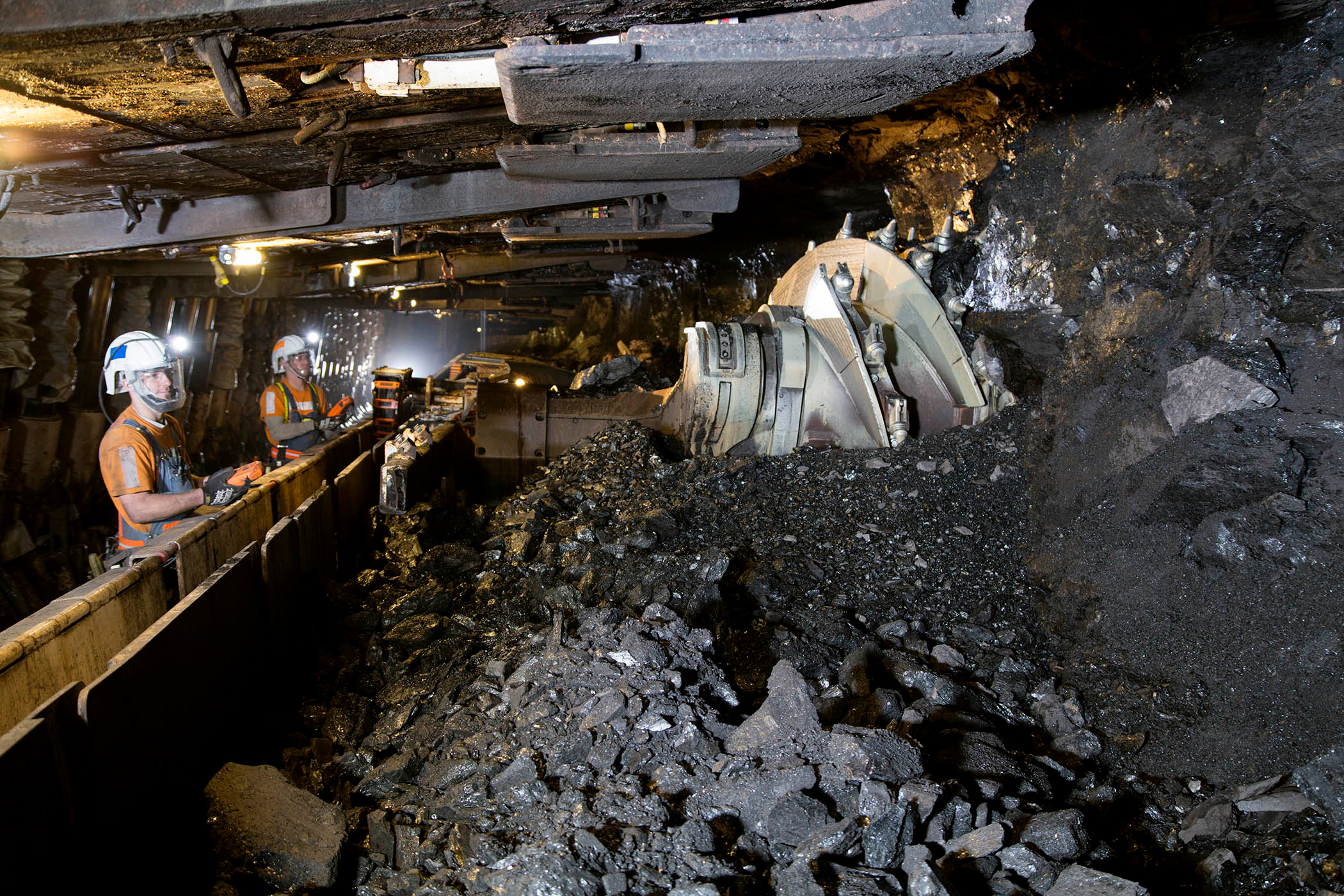 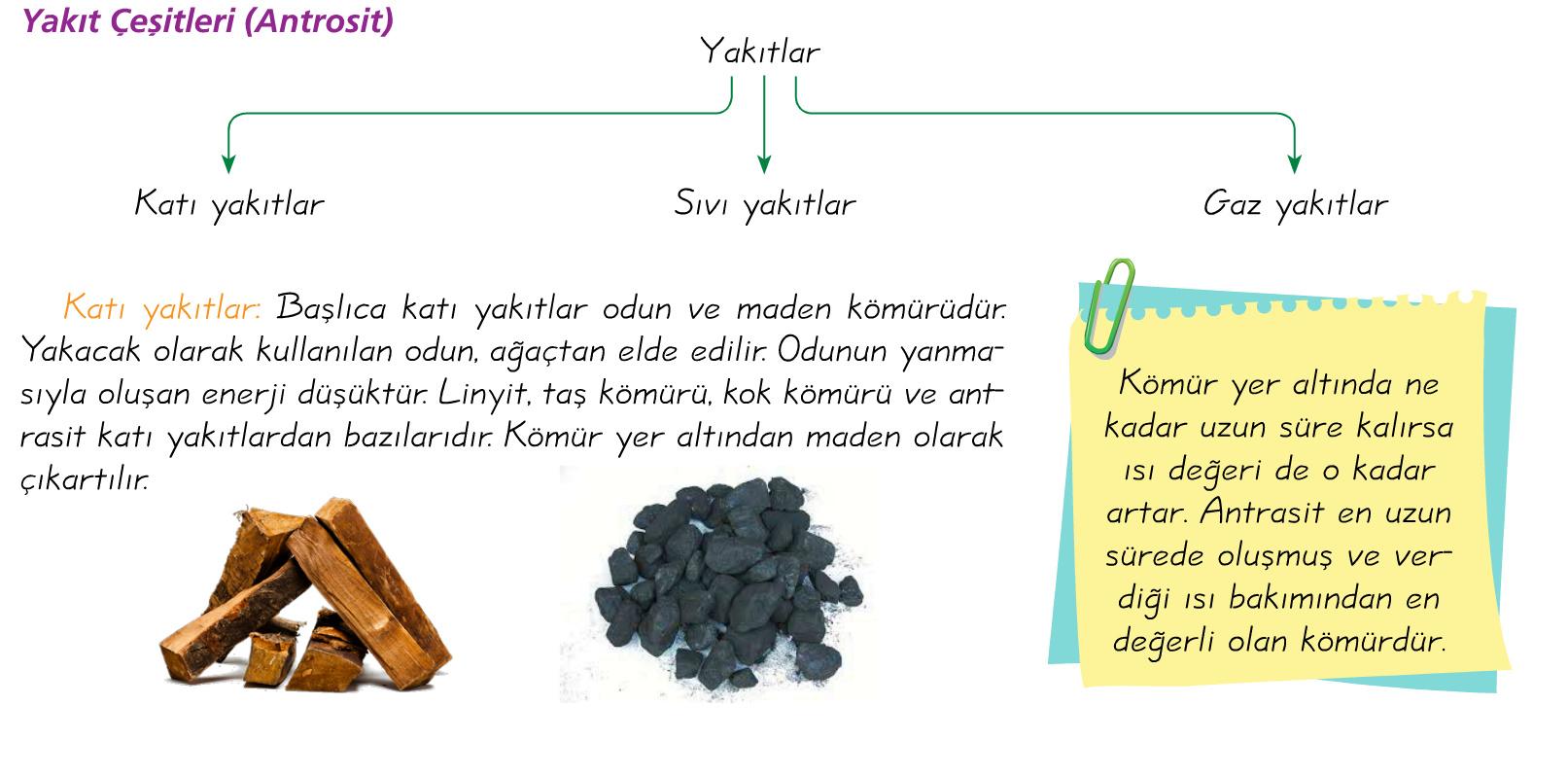 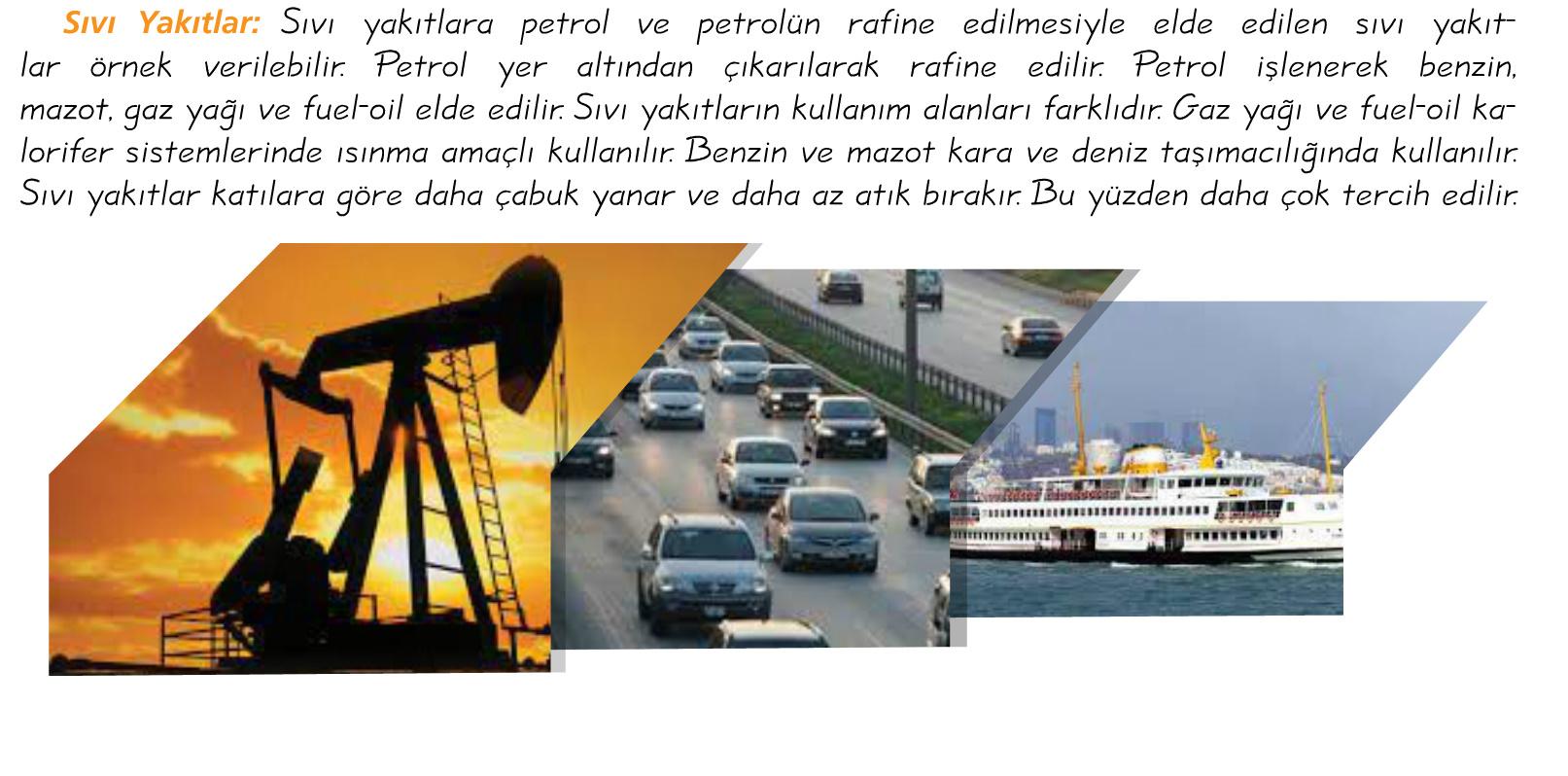 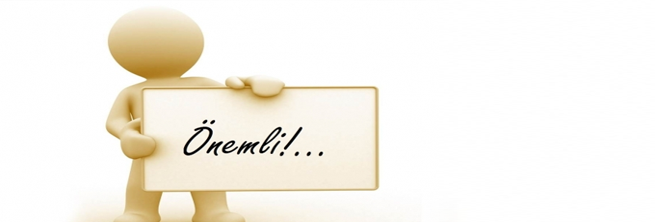 Motorin sıvı yakıttır.
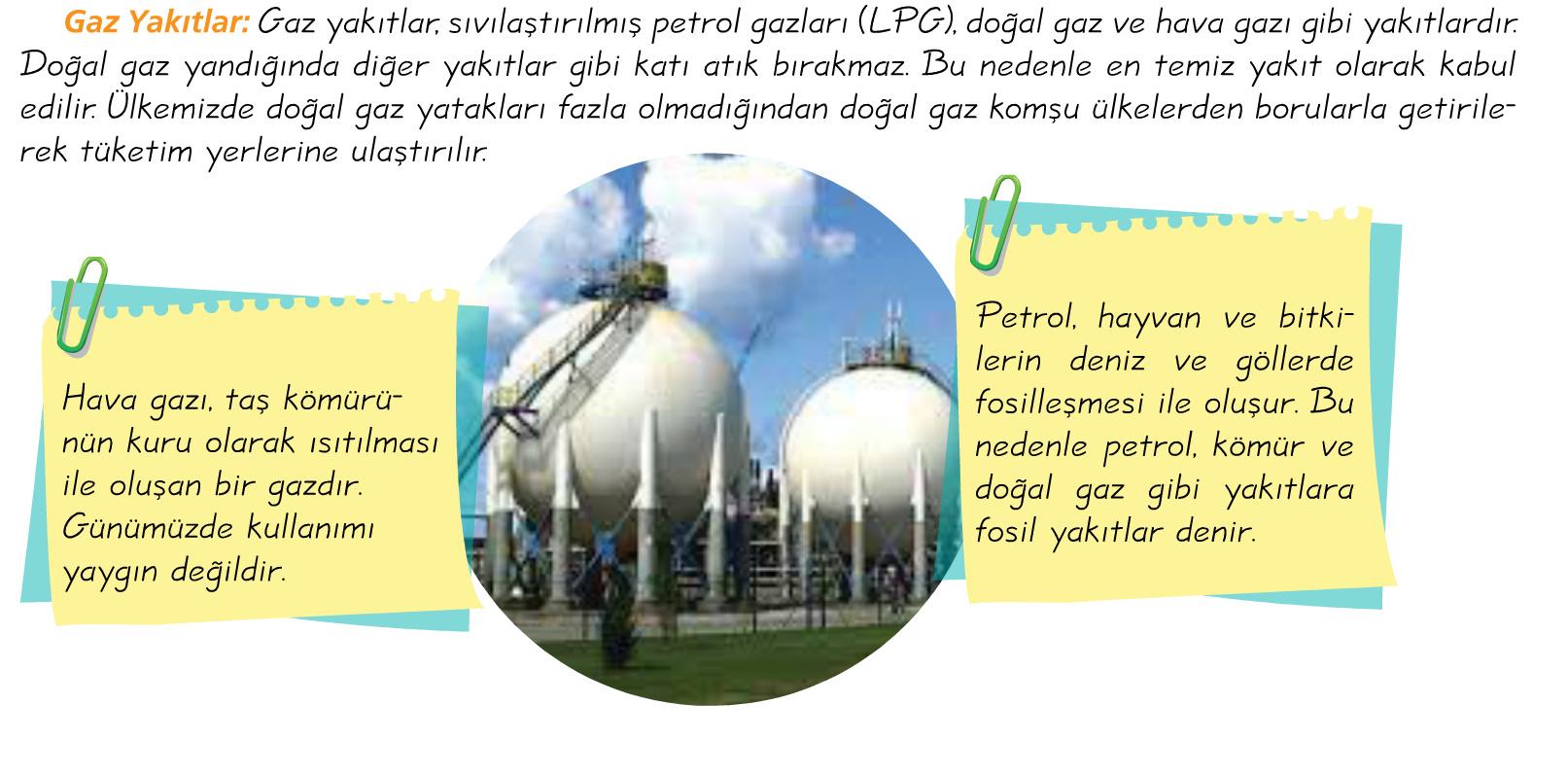 Doğal gaz yerin derinliklerinden çıkarılır.
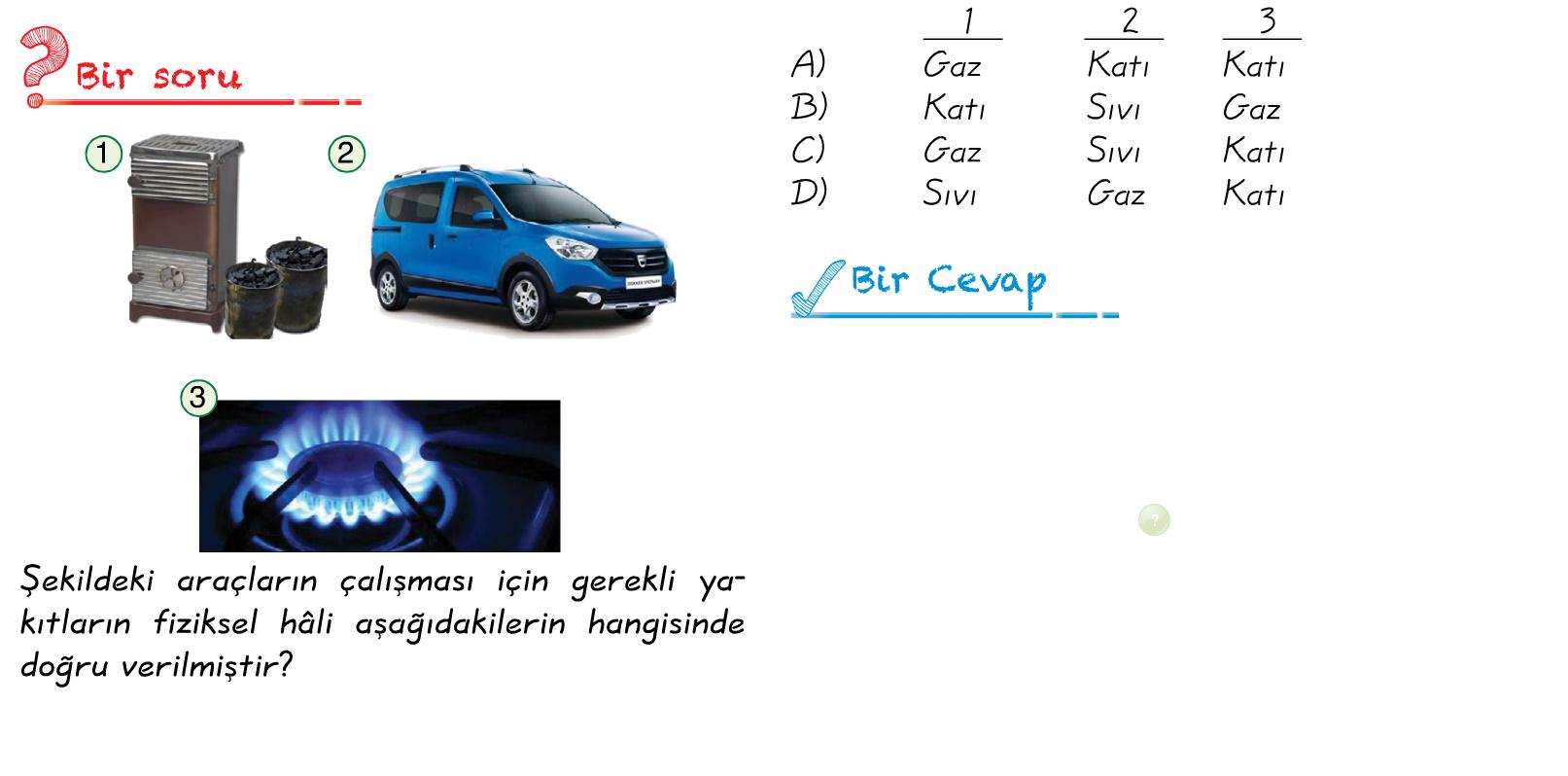 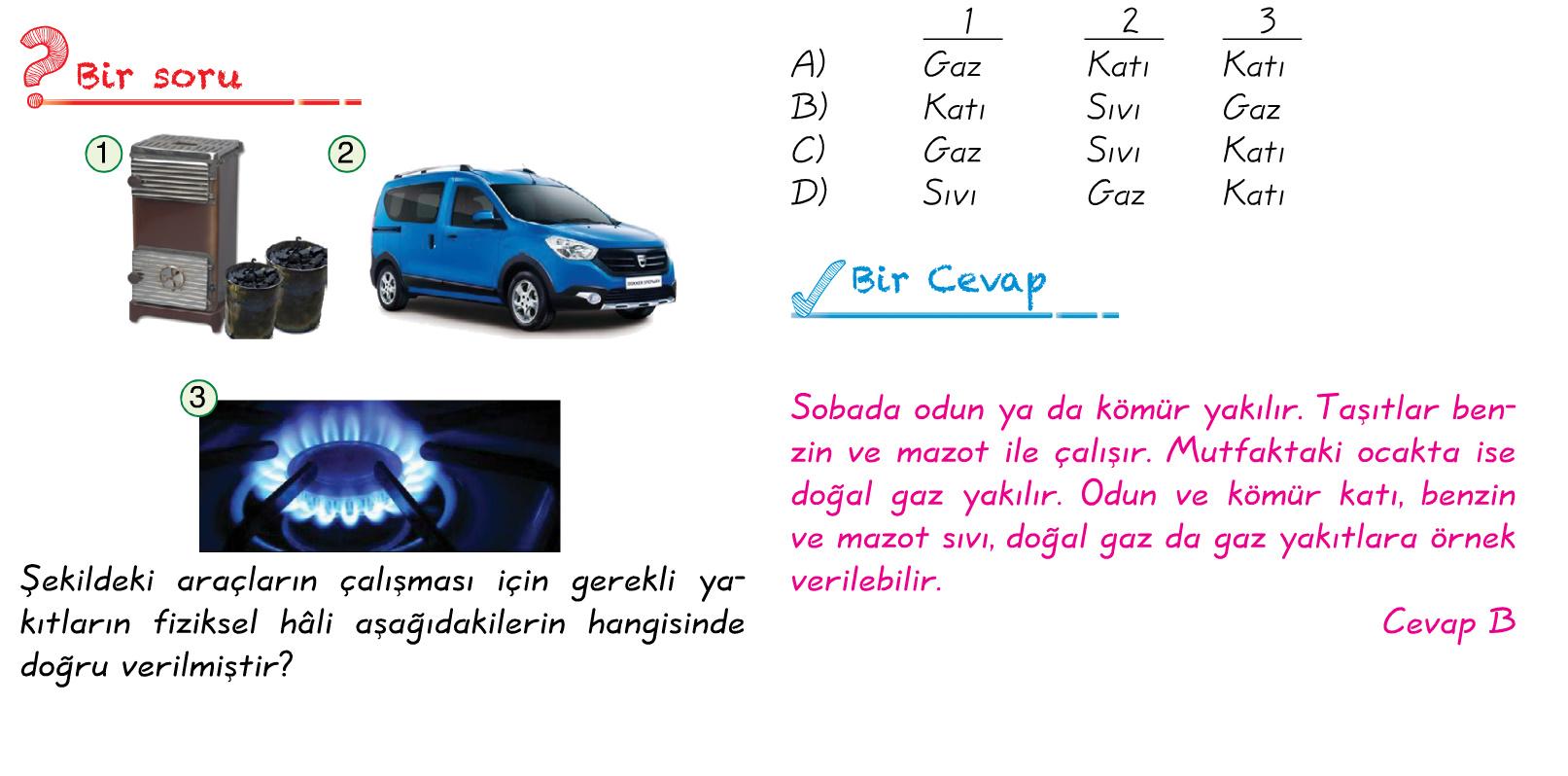 Yenilenebilir ve yenilenemez enerji kaynakları
Sürekli kullanıldıkları halde tükenmeyen enerji kaynaklarına yenilenebilir enerji kaynakları denir. Yenilenebilir enerji kaynaklarının kullanımı çevreye zarar vermez.
Fosil yakıtlar kullanıldıklarında yenilenebilmeleri milyonlarca yıl sürdükleri için bu yakıtlara yenilenemez enerji kaynakları denir.
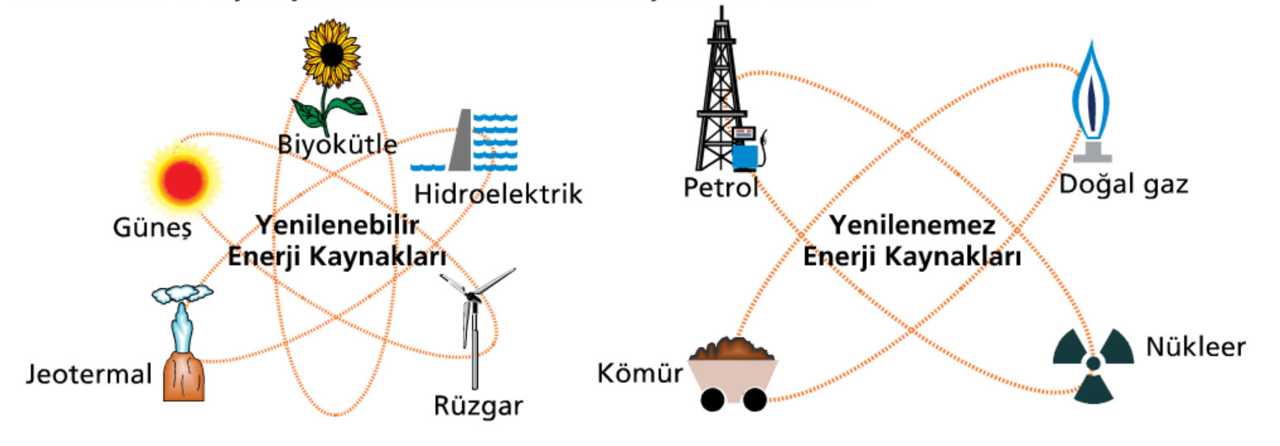 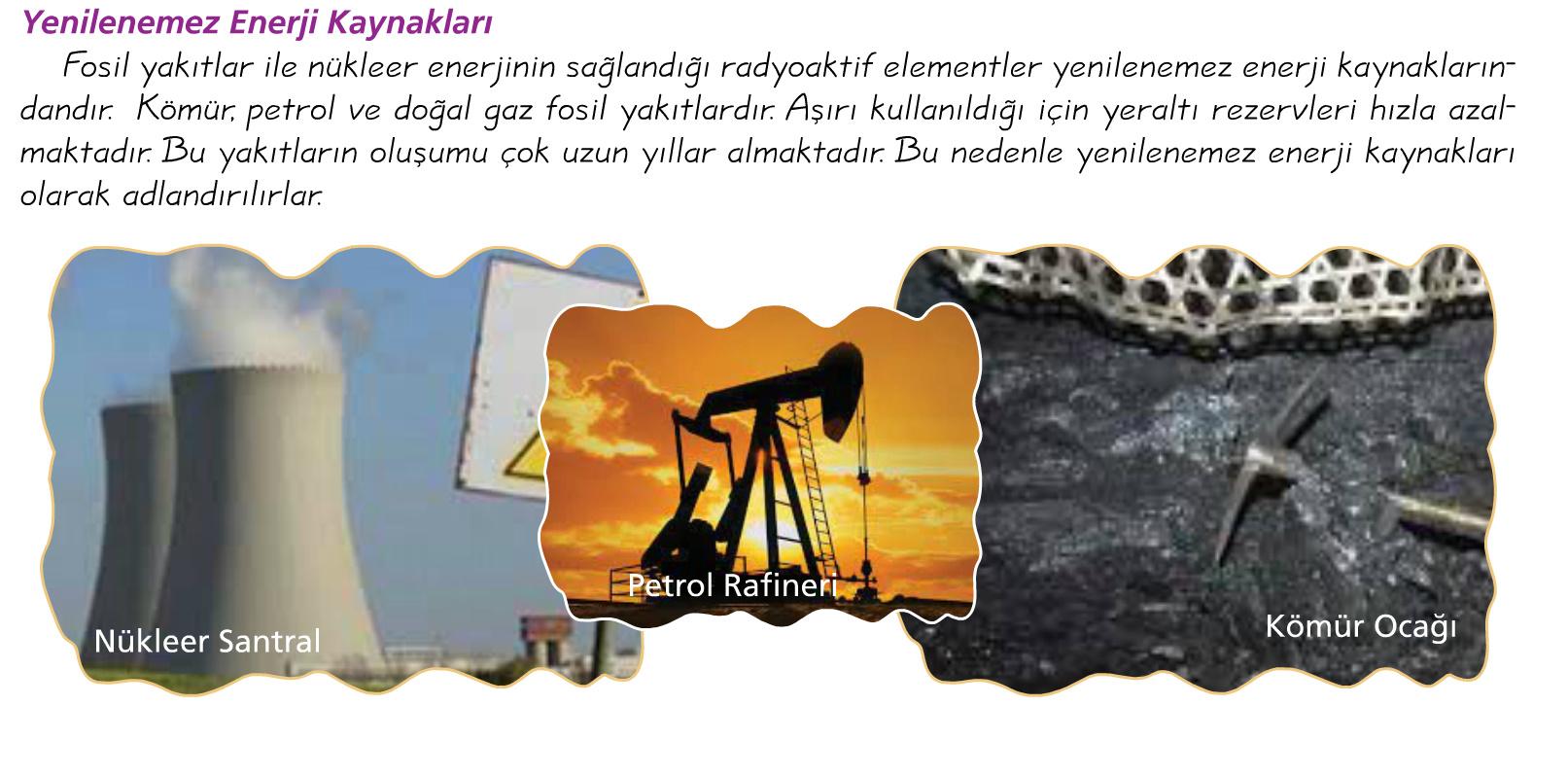 Kömür, termik santrallerde elektrik enerjisi elde etmek amacıyla kullanılır.
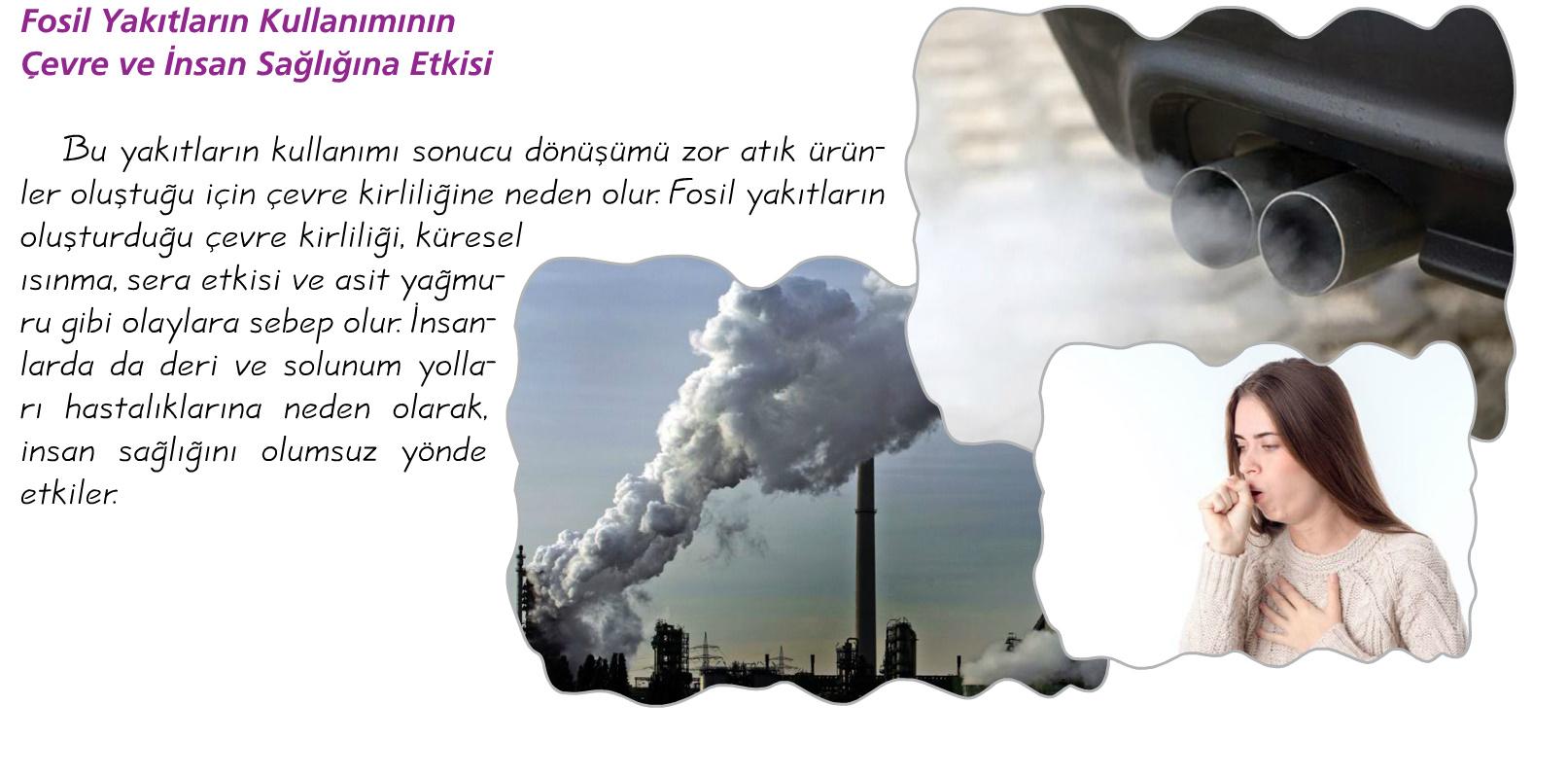 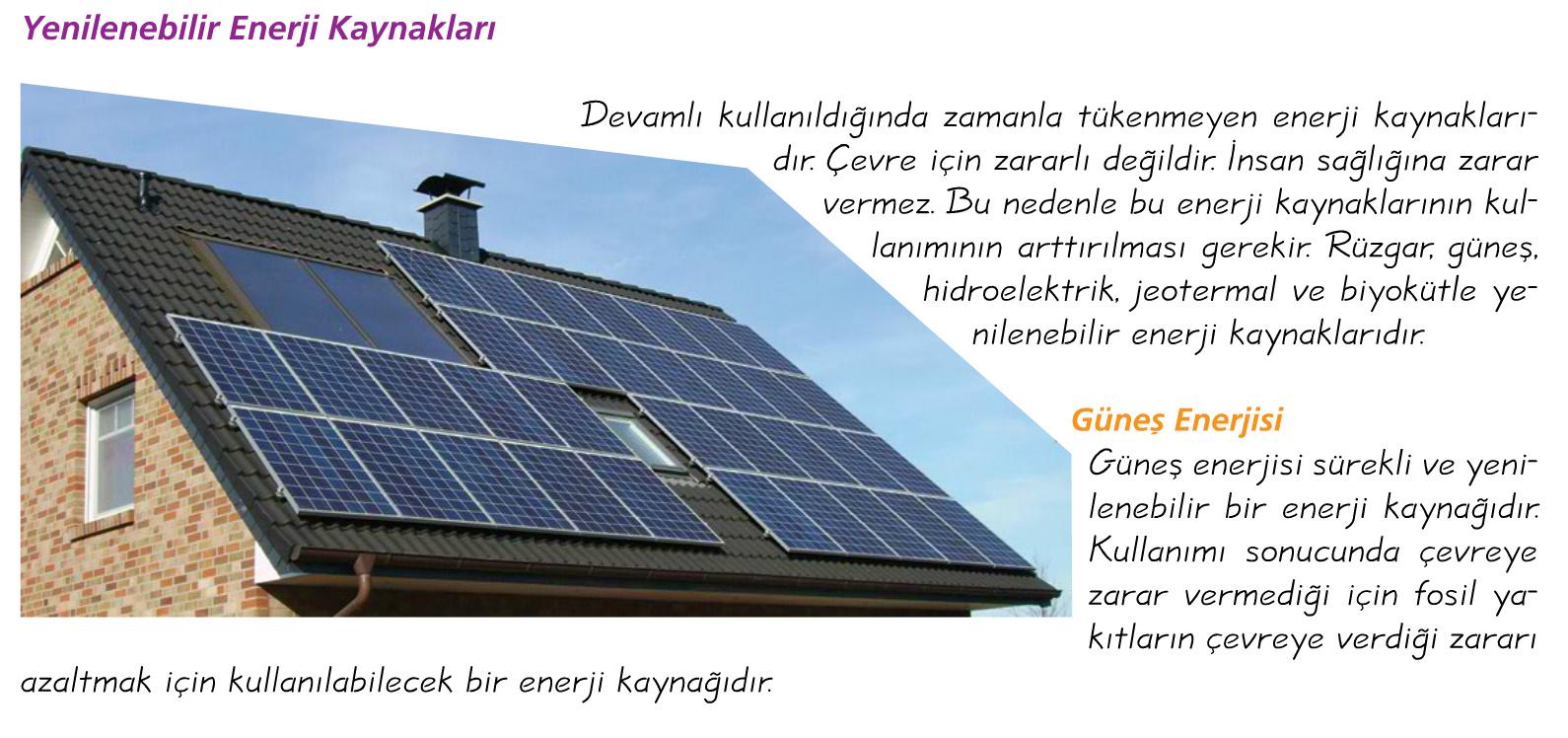 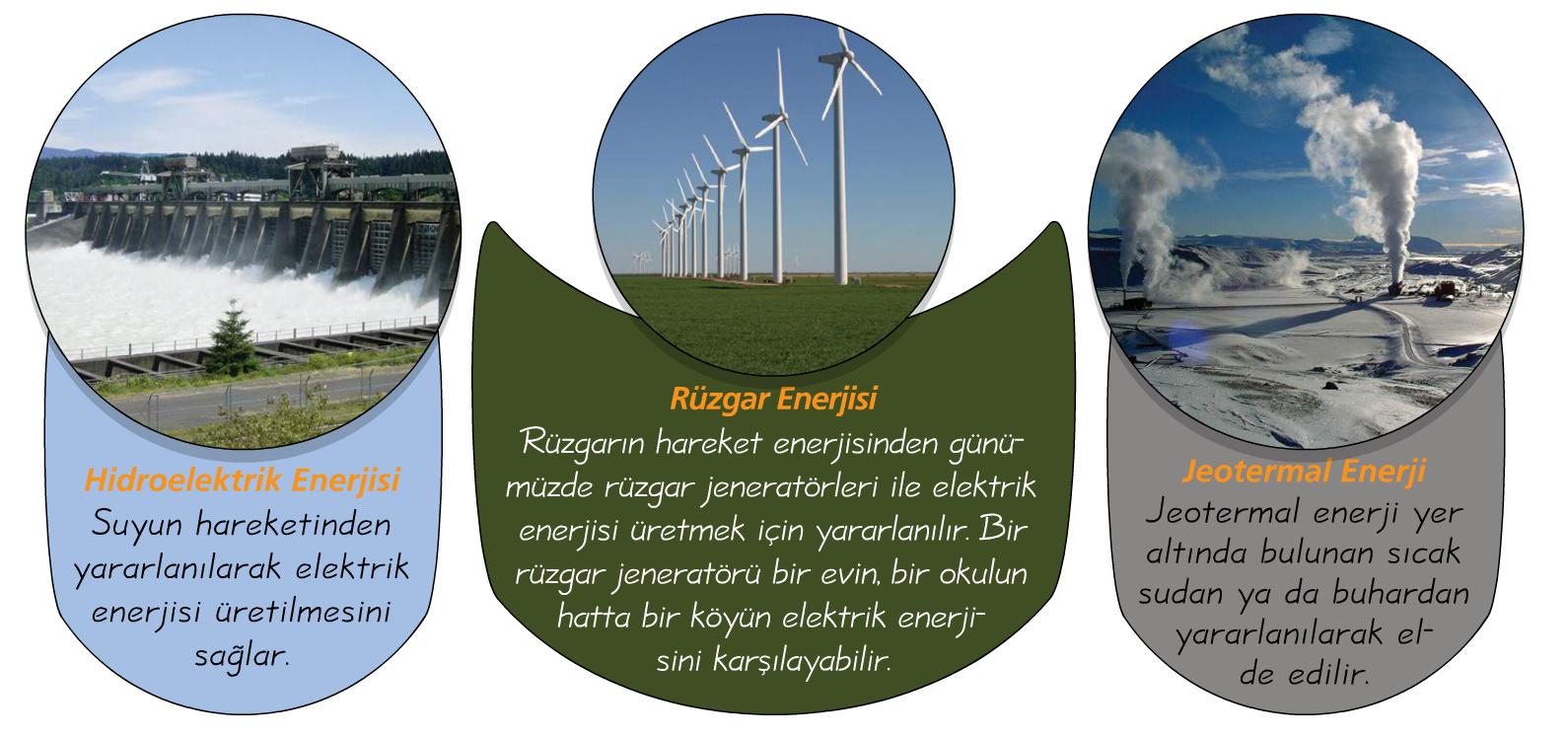 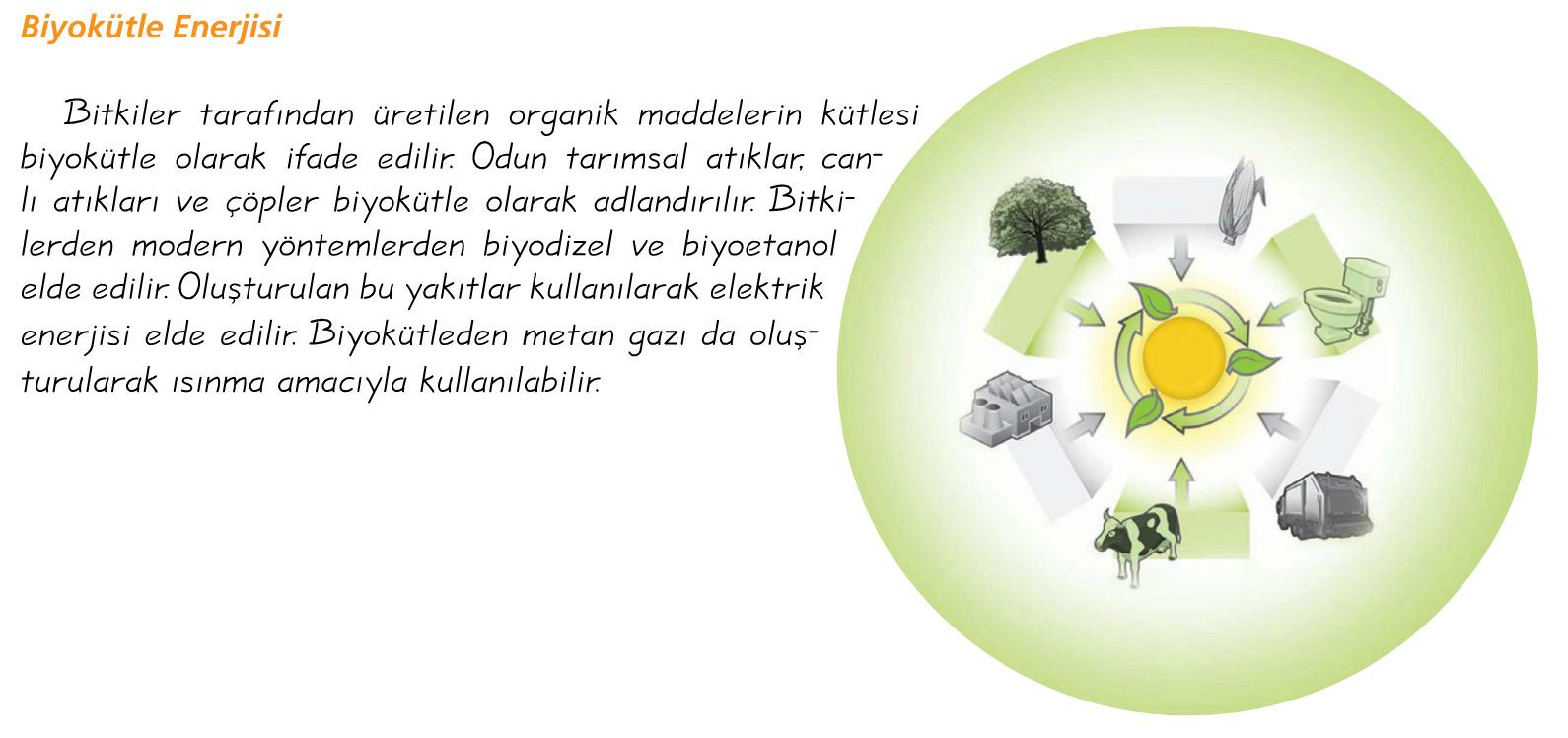 (biyogaz)
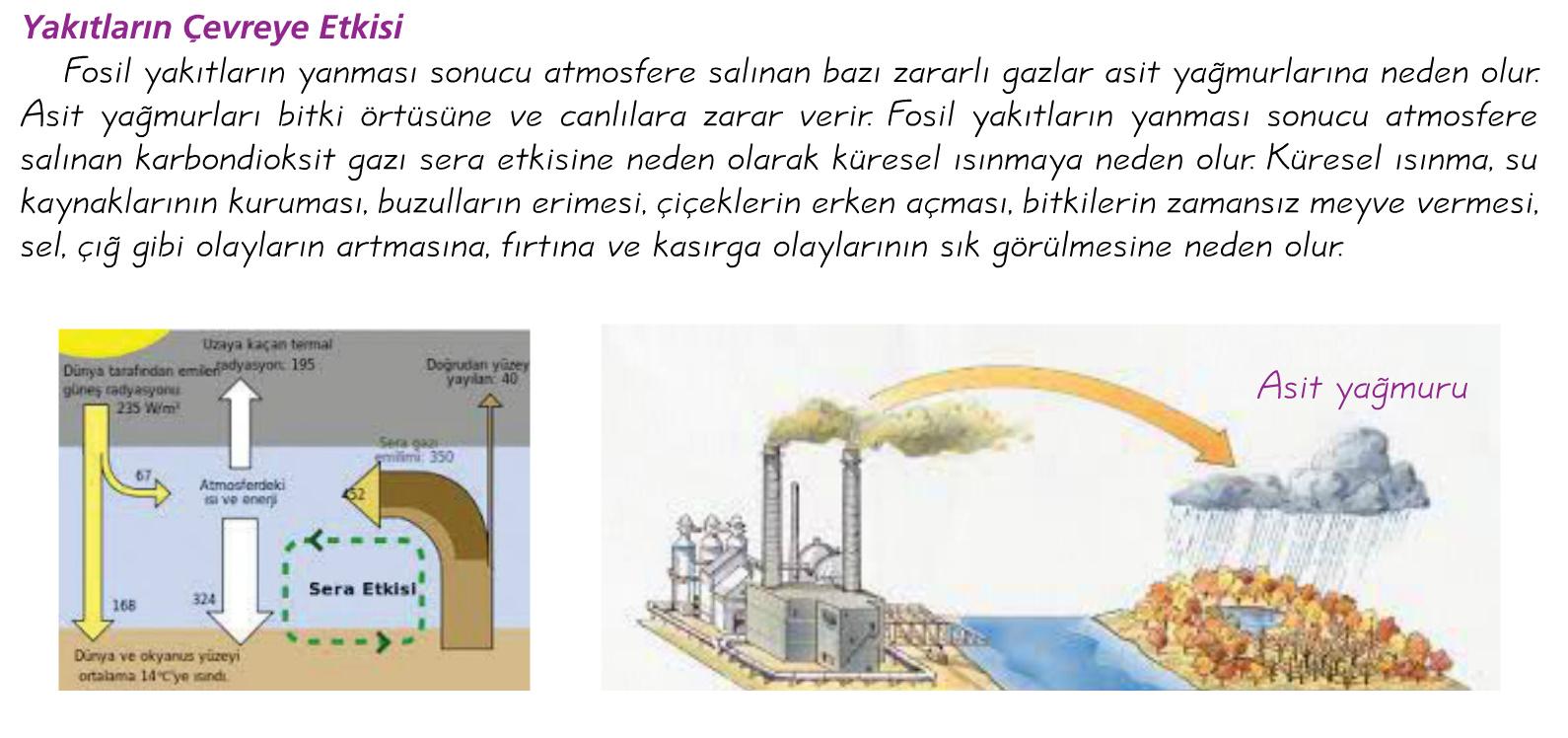 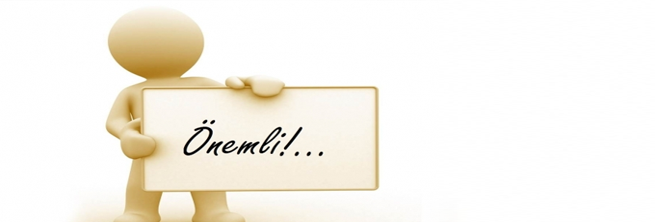 Sera etkisi ve küresel ısınma  küresel iklim değişikliğine yol açar.
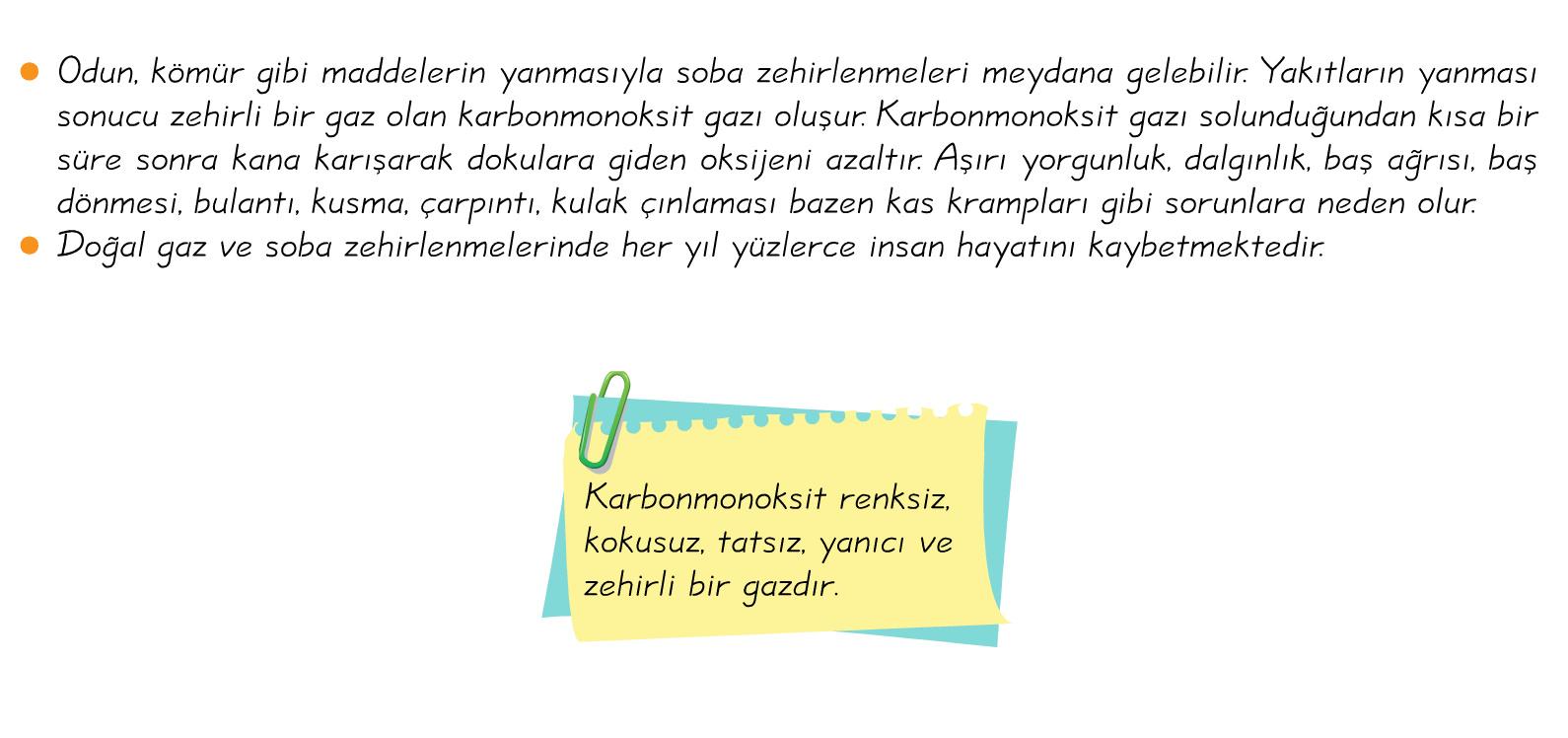 Oksijeni etkisiz hale getirir.
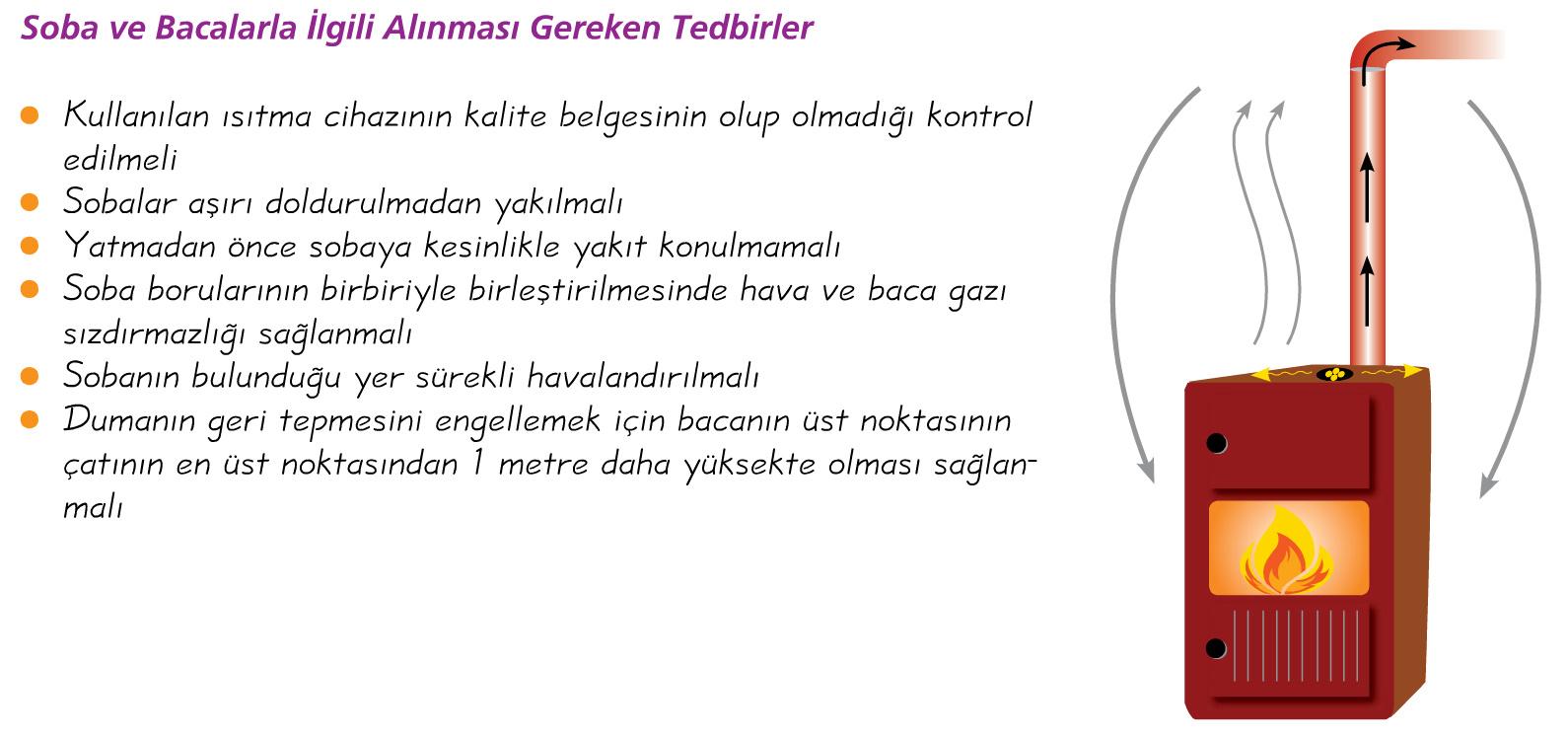 Yılda iki kez bacalar temizlenmeli.
Kaliteli kömür kullanılmalı.
Lodoslu ve fırtınalı havalarda kombi ve soba yakılmamalı.
Kömür sobası her zaman üstten yakılmalı.
Doğalgaz kaçağı ihtimaline karşı alarm (dedektör) kullanılmalı.
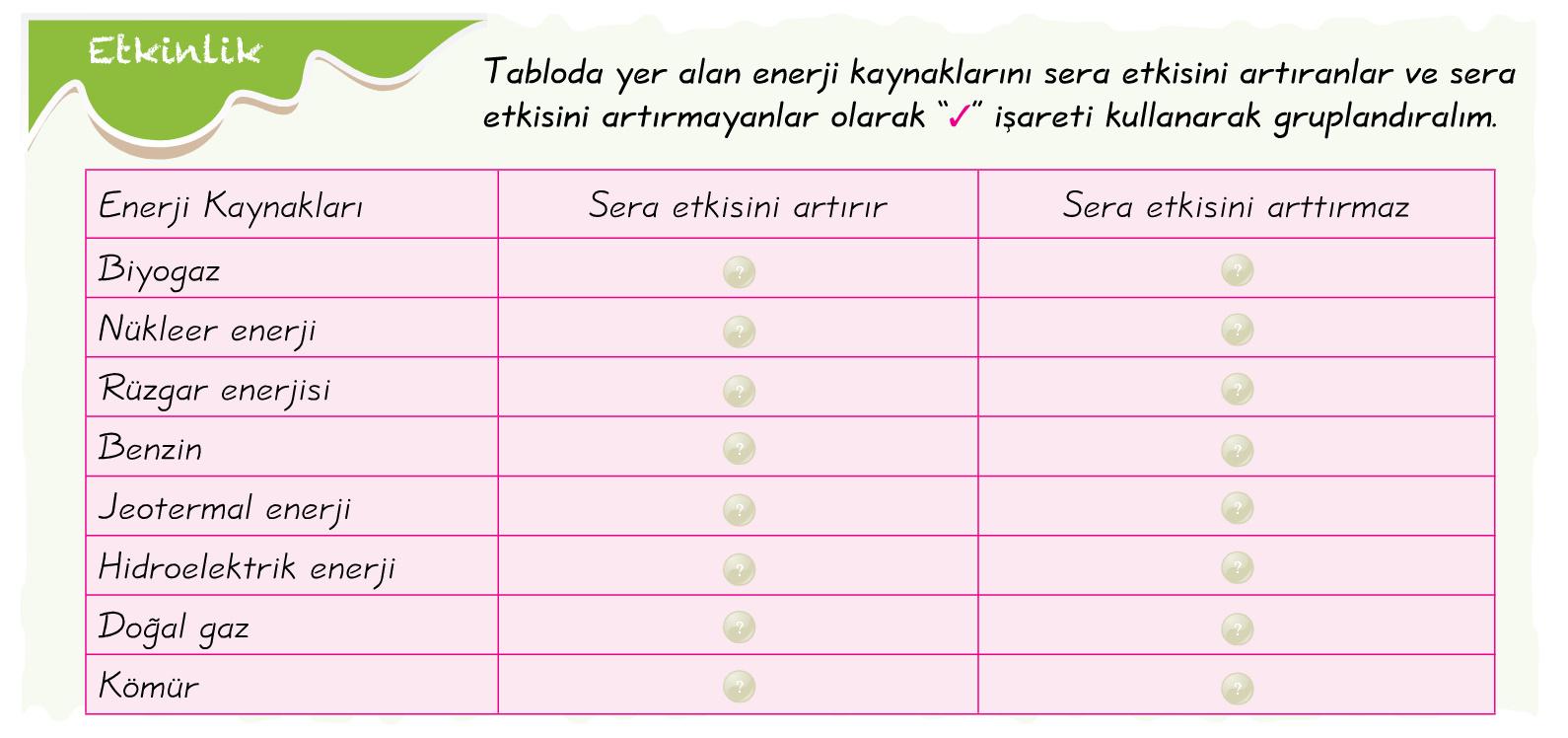 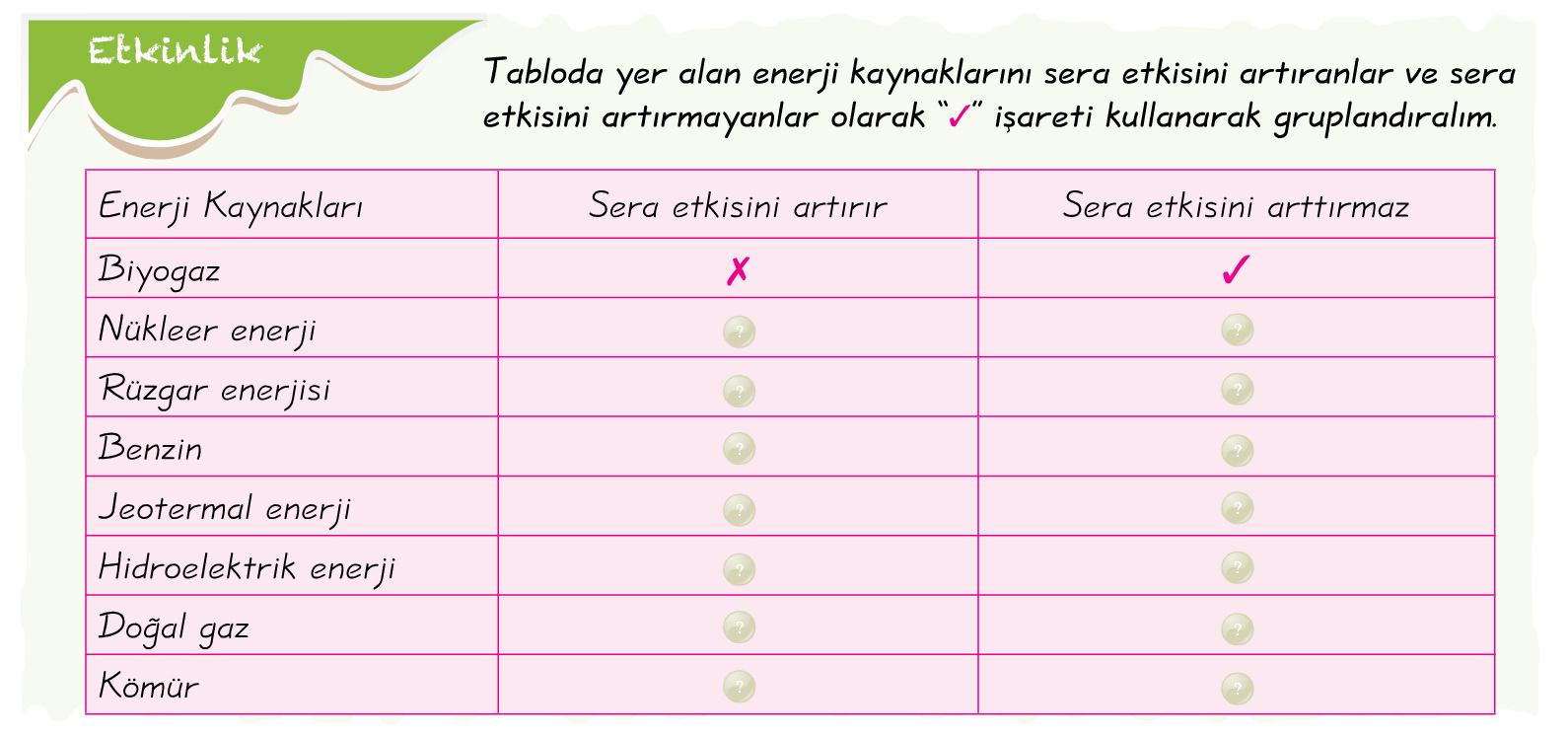 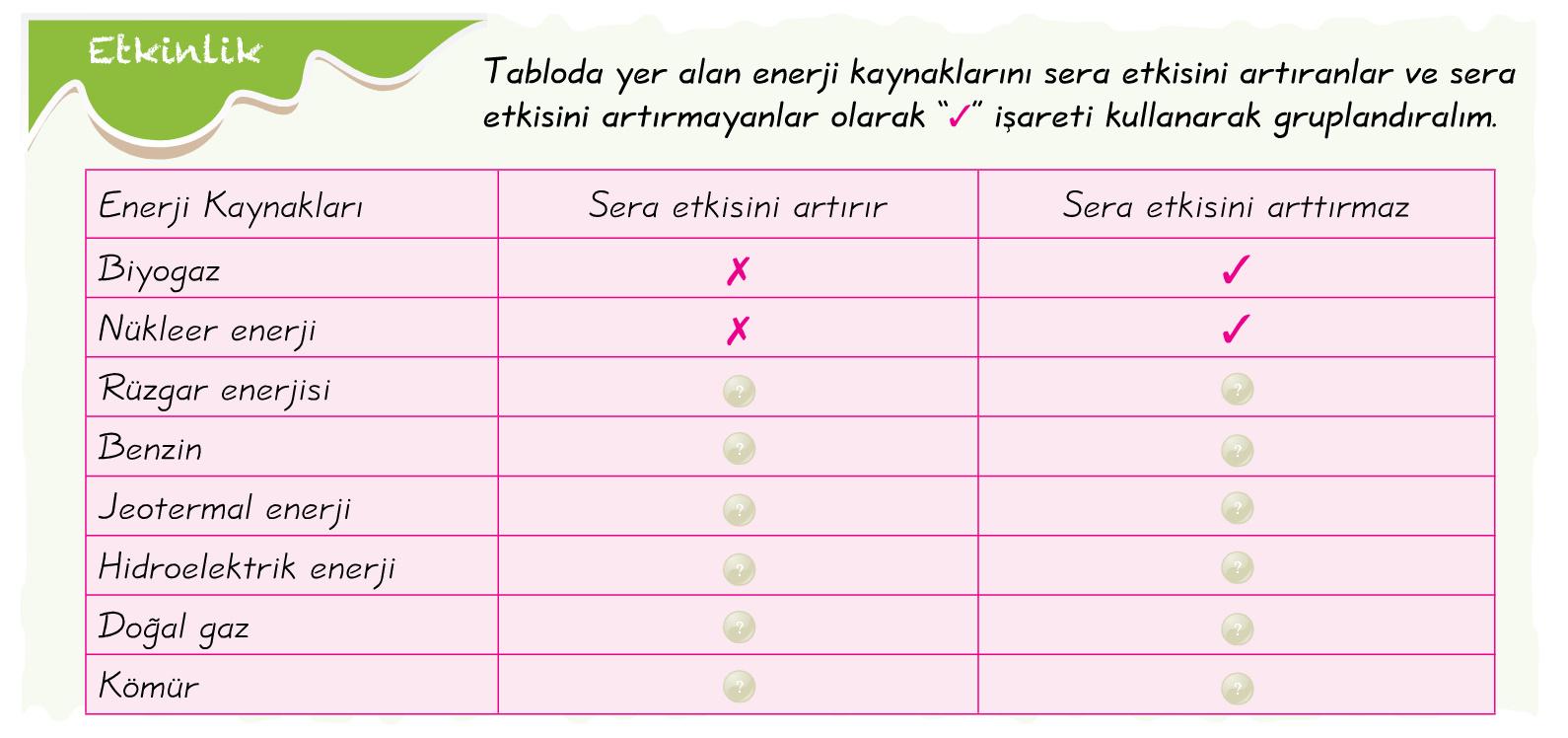 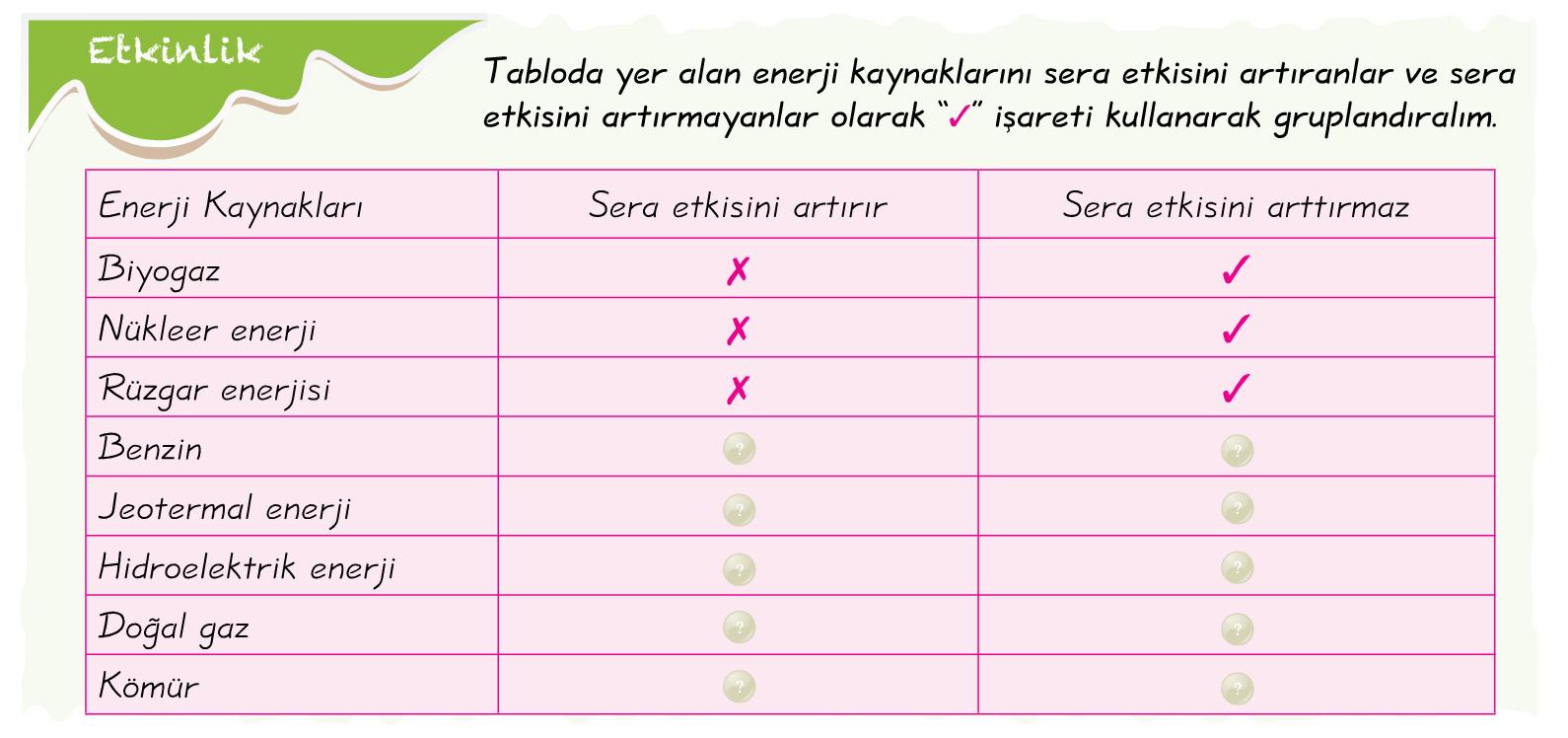 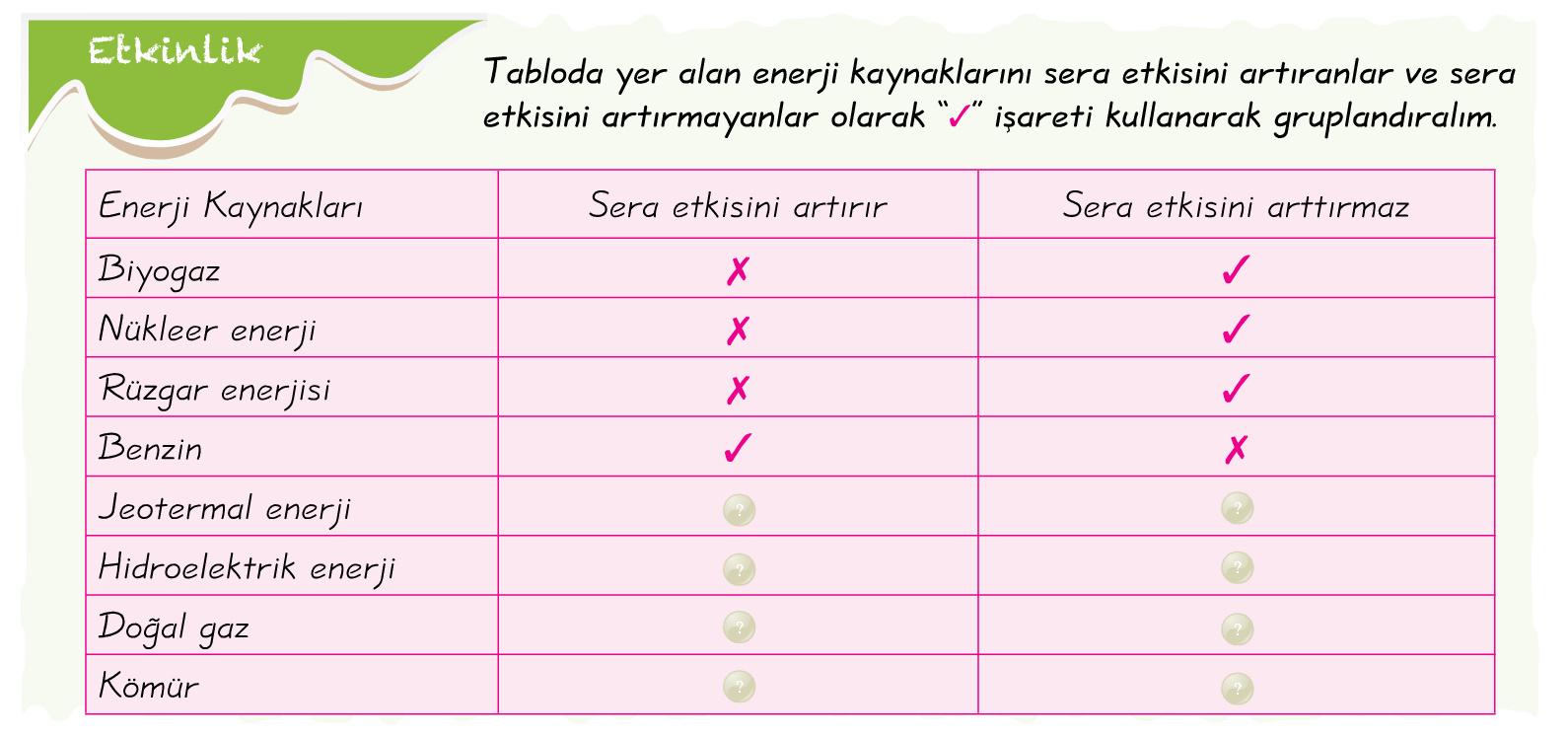 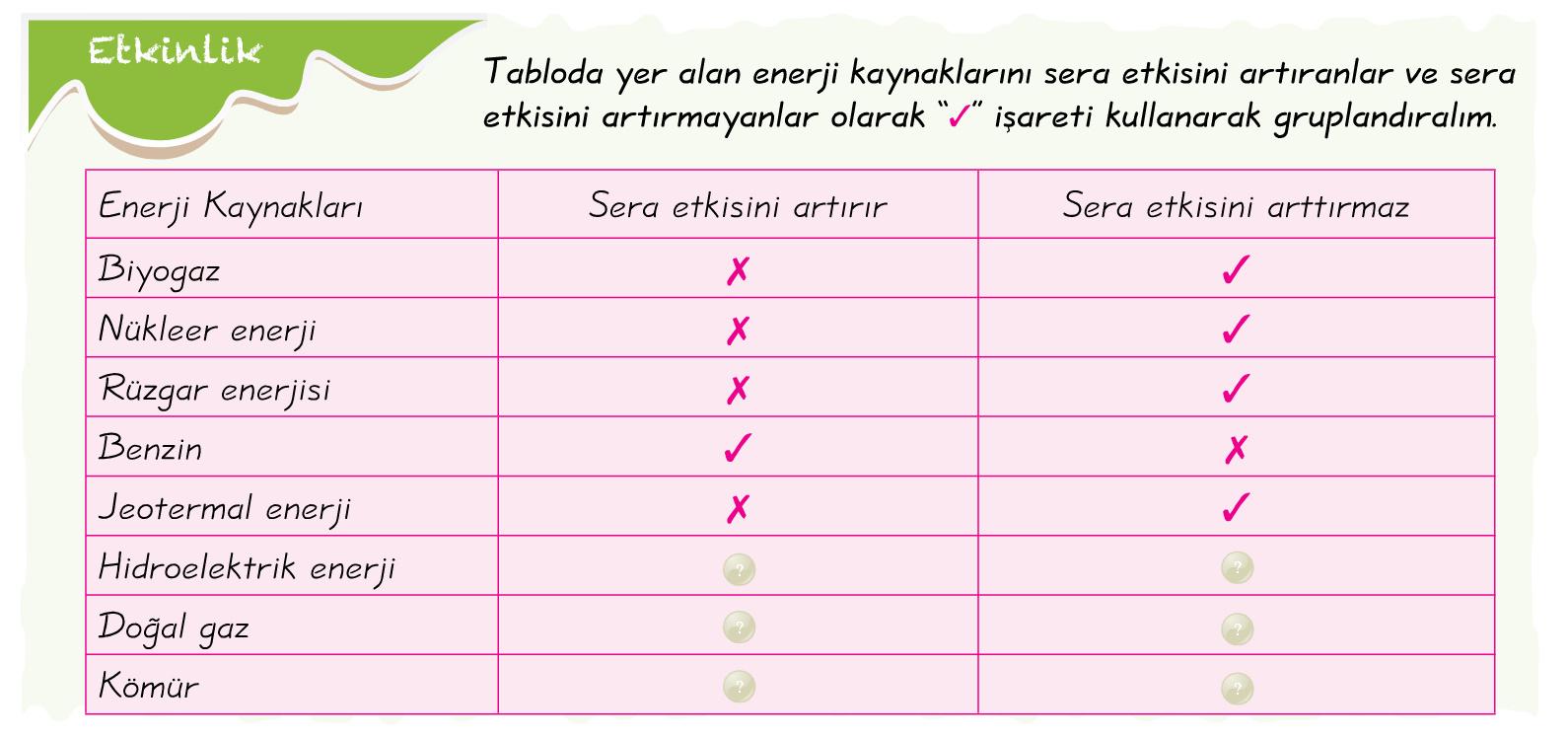 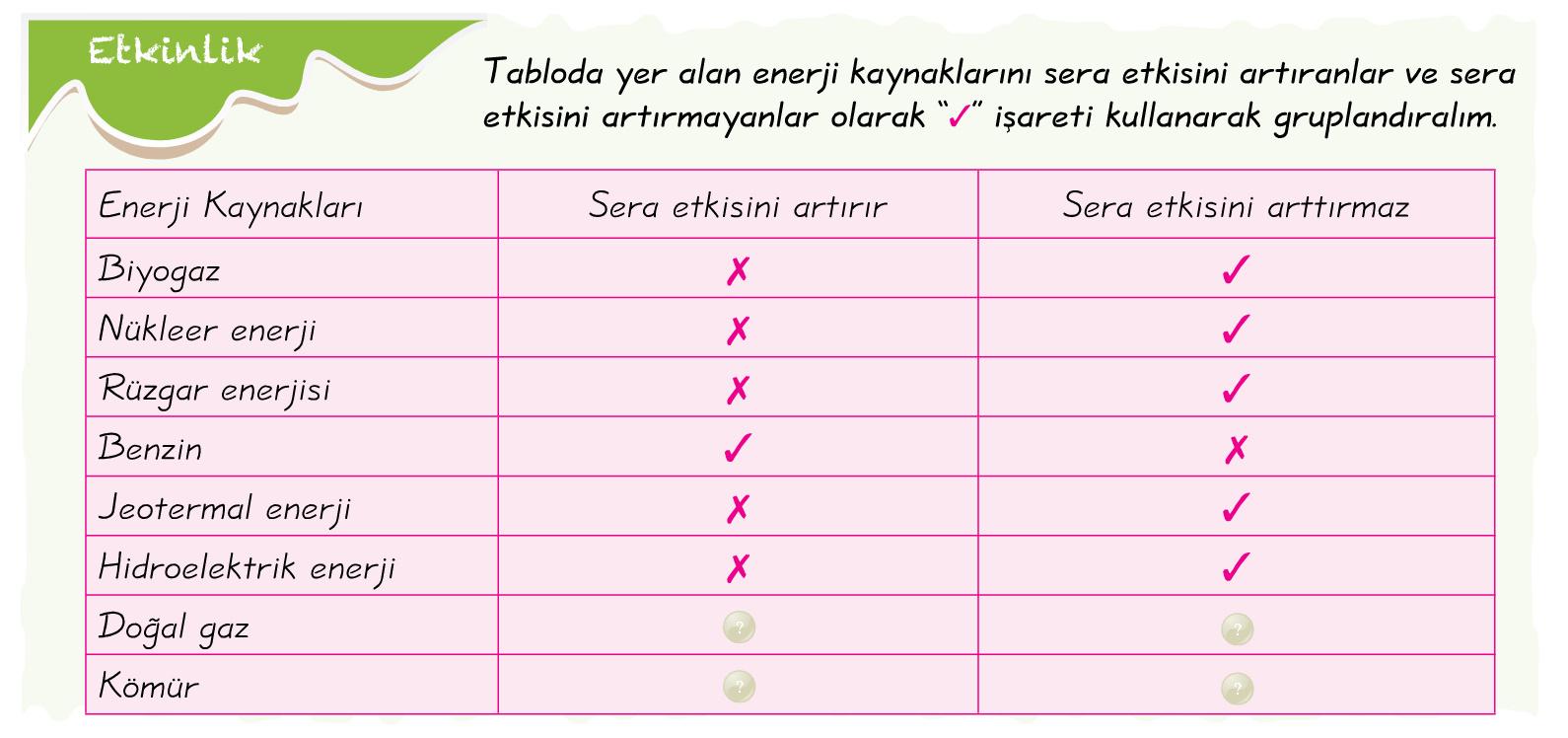 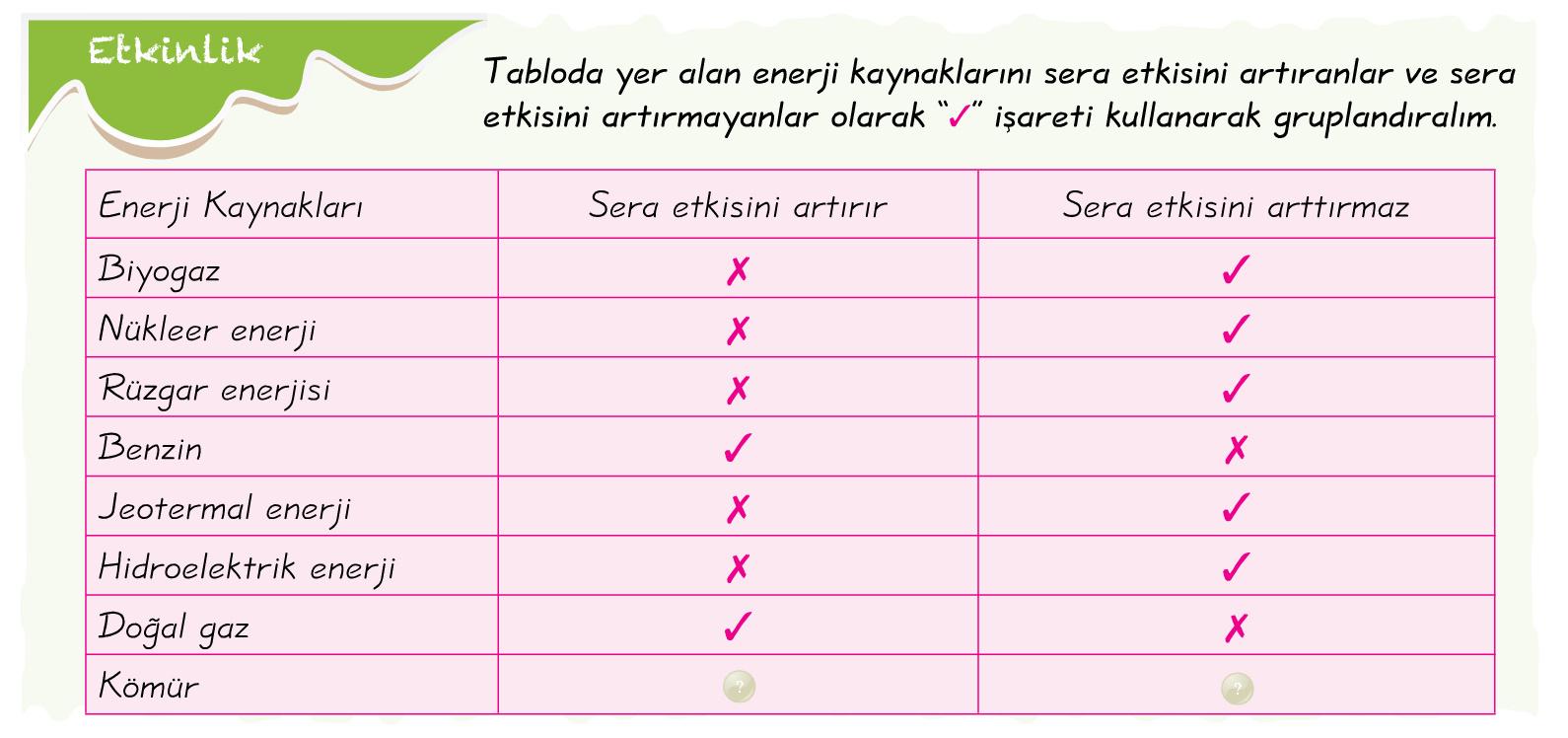 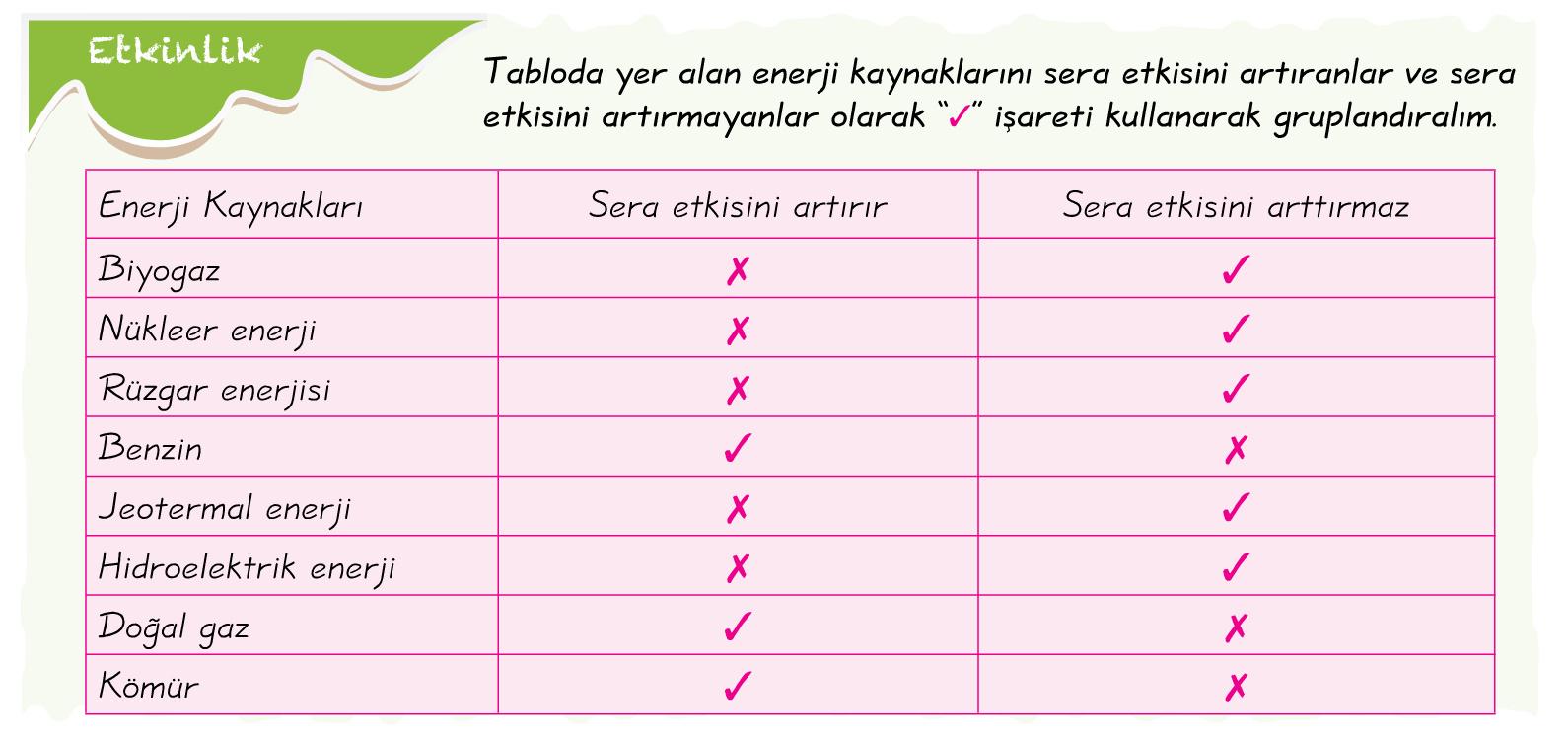 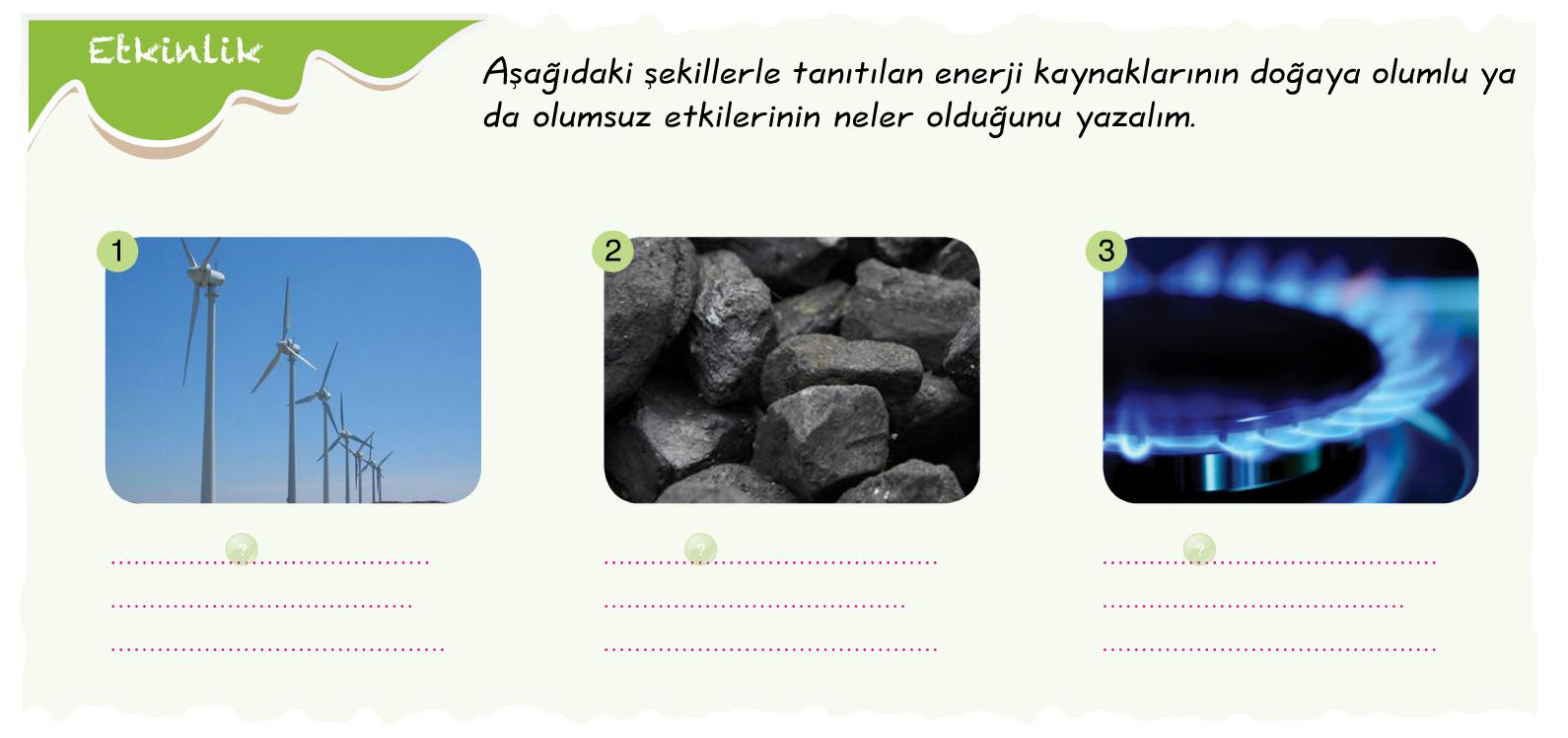 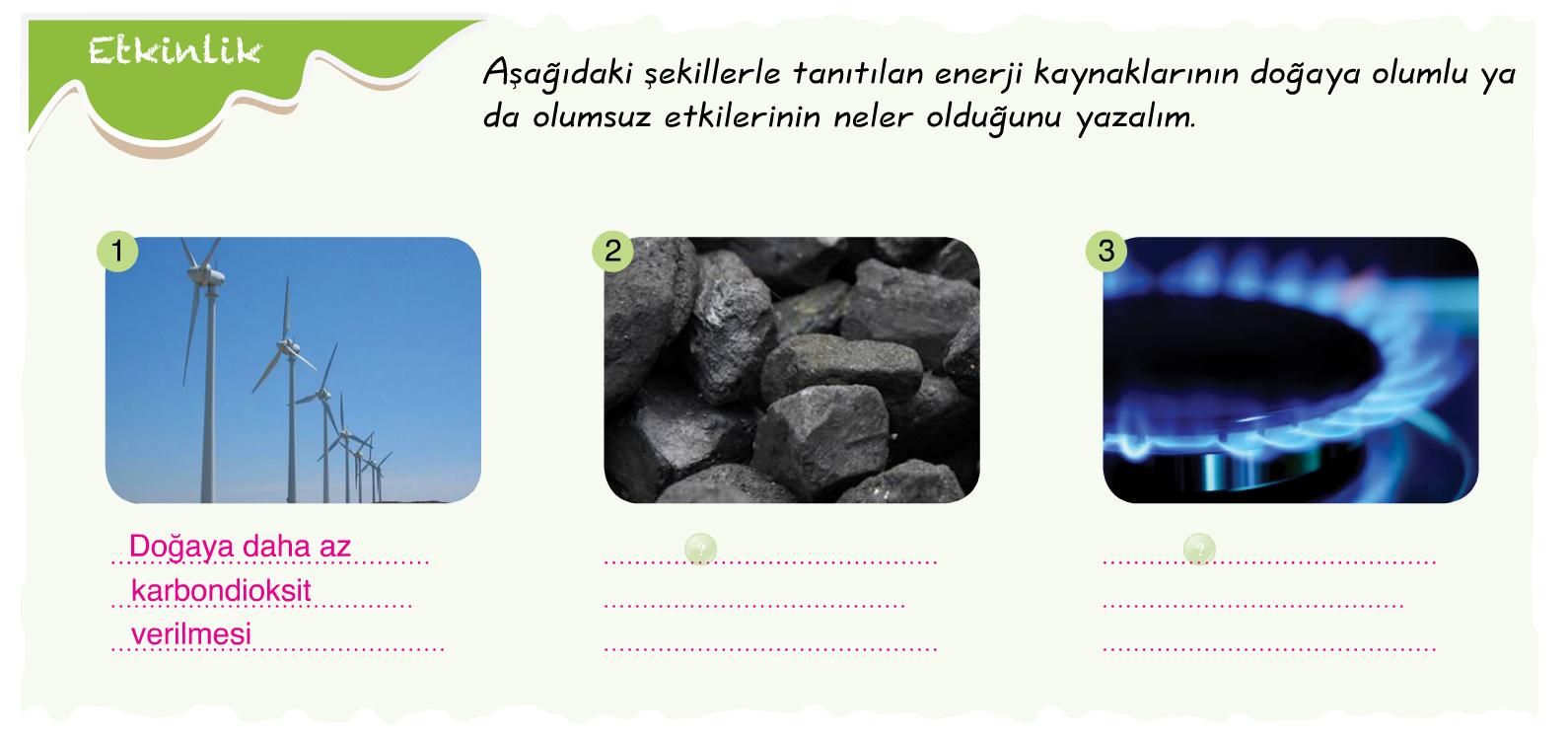 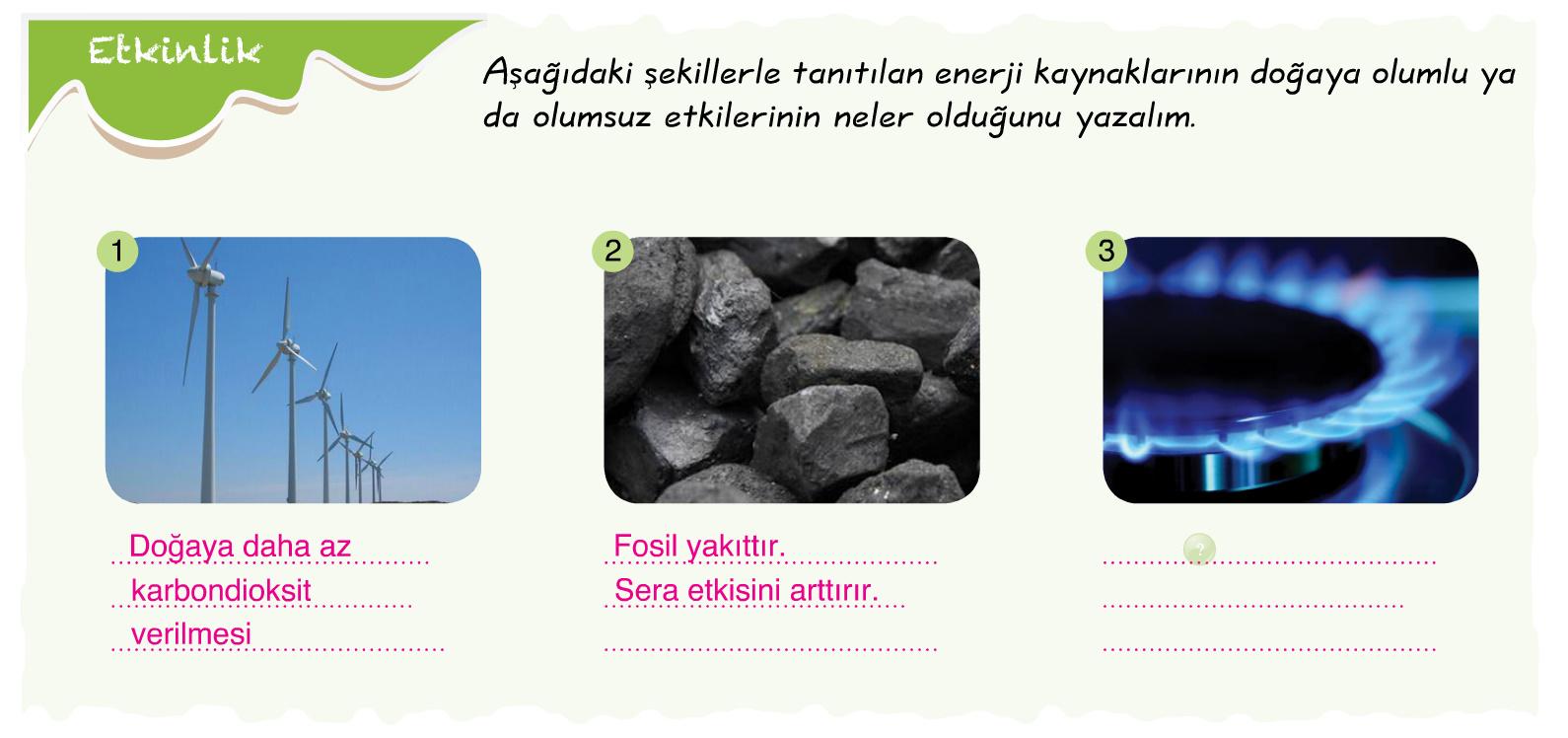 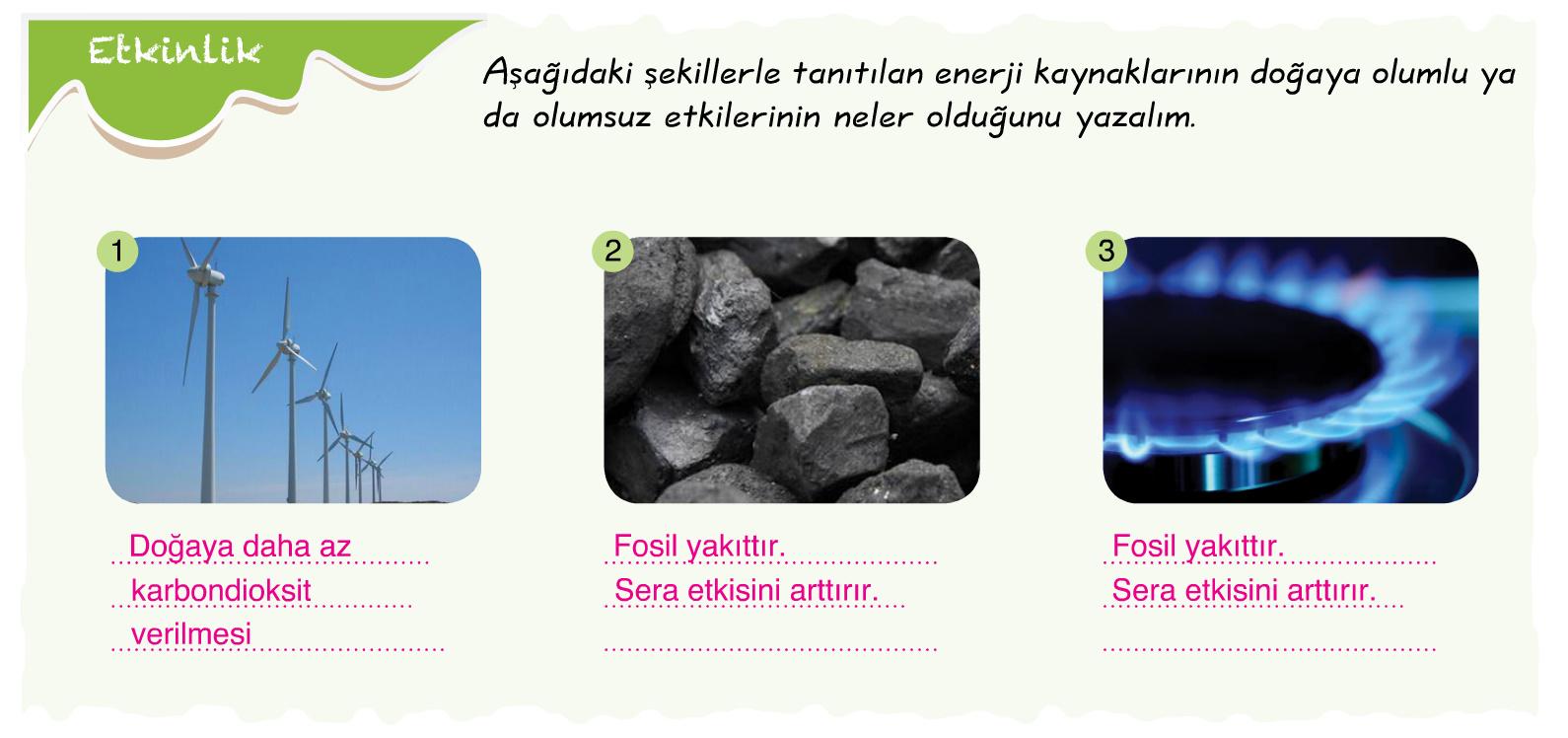 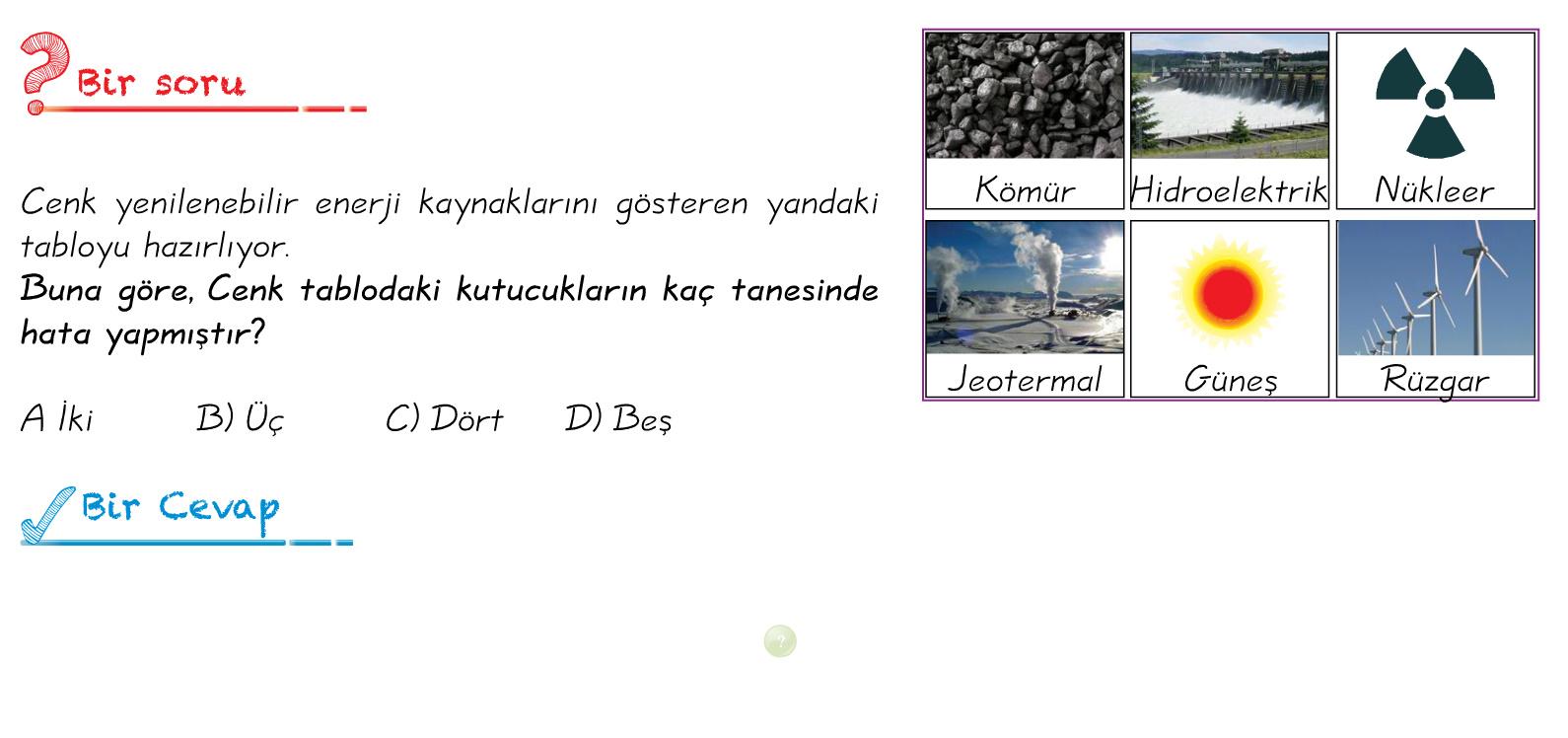 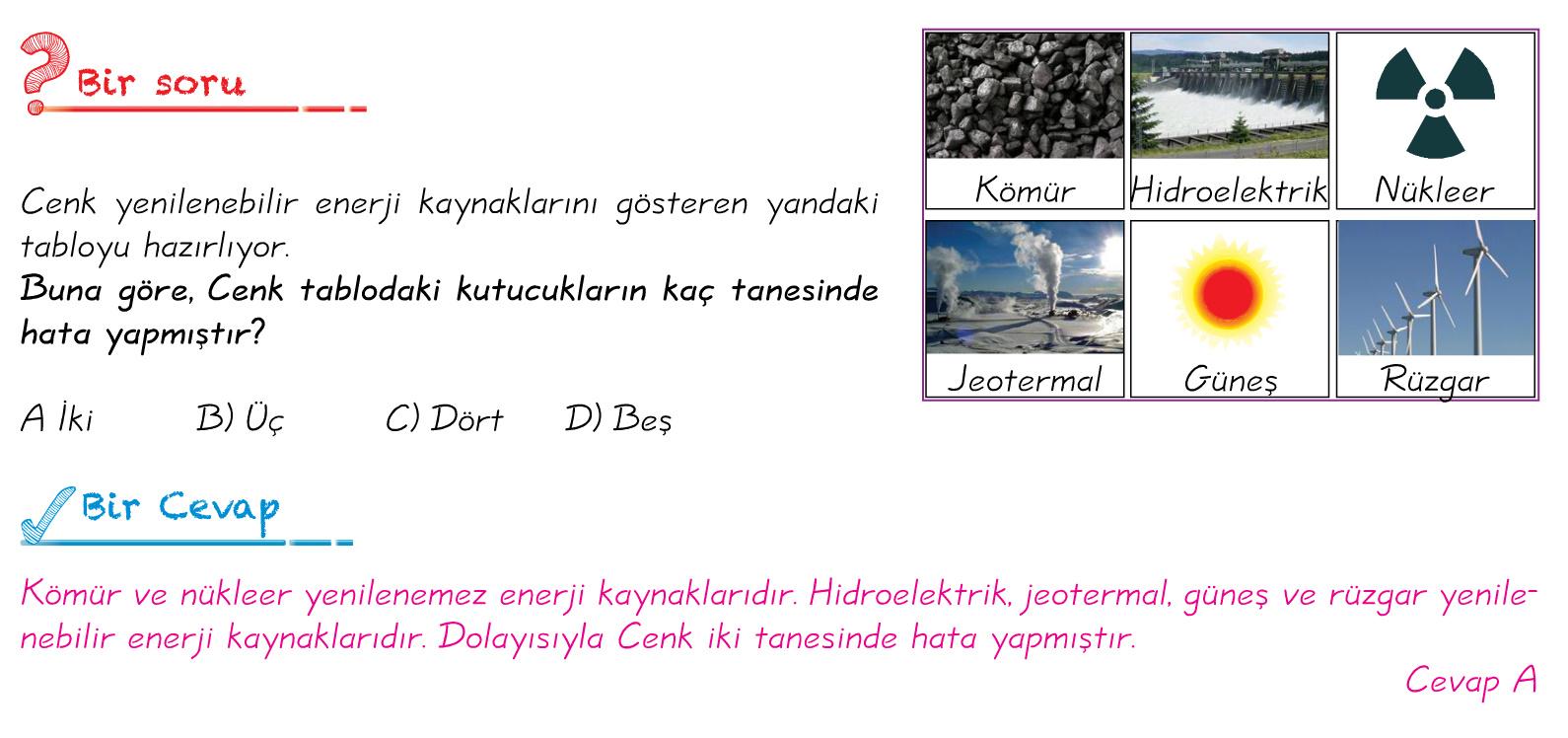 DEĞERLENDİRME SORULARI
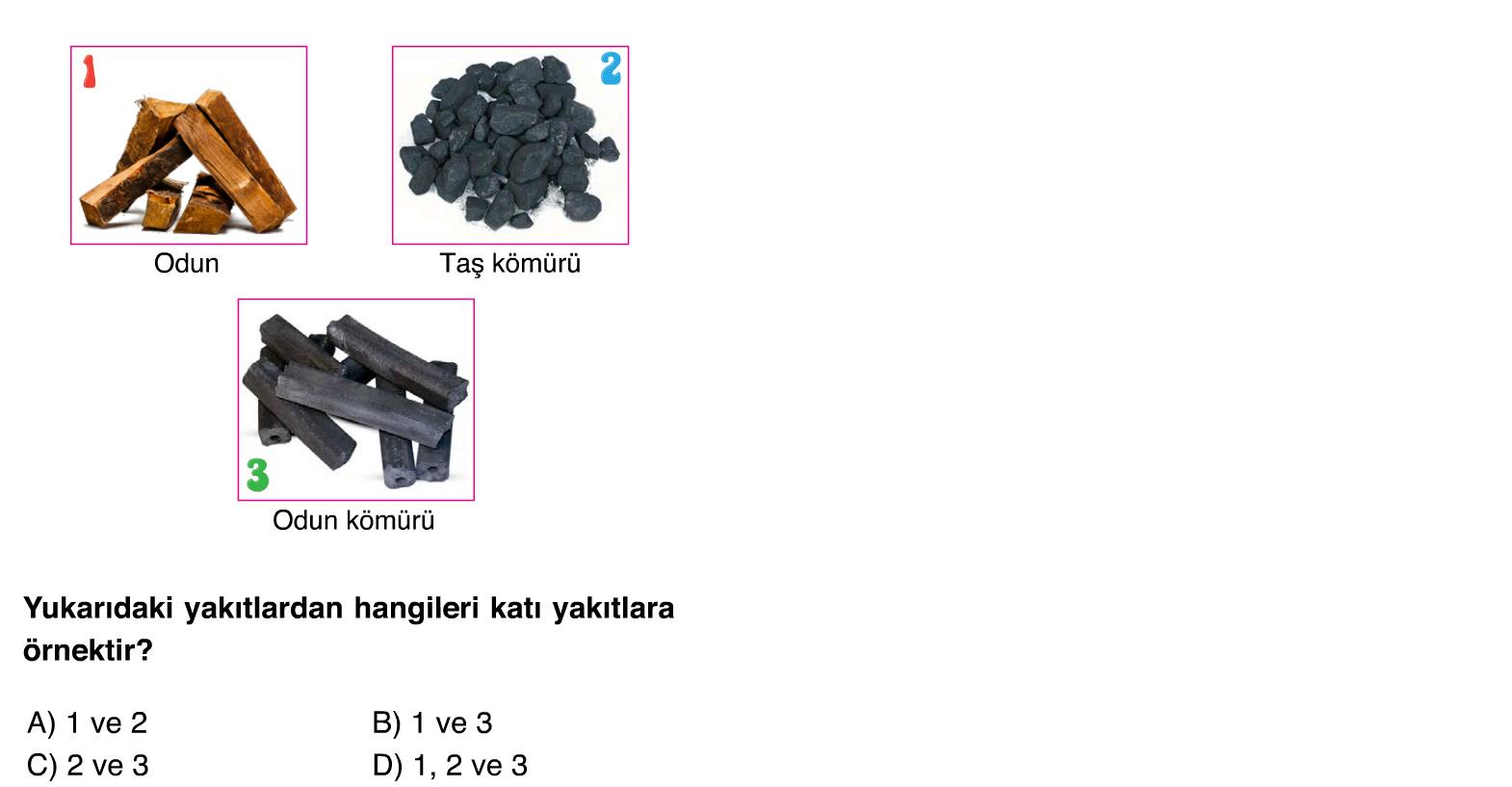 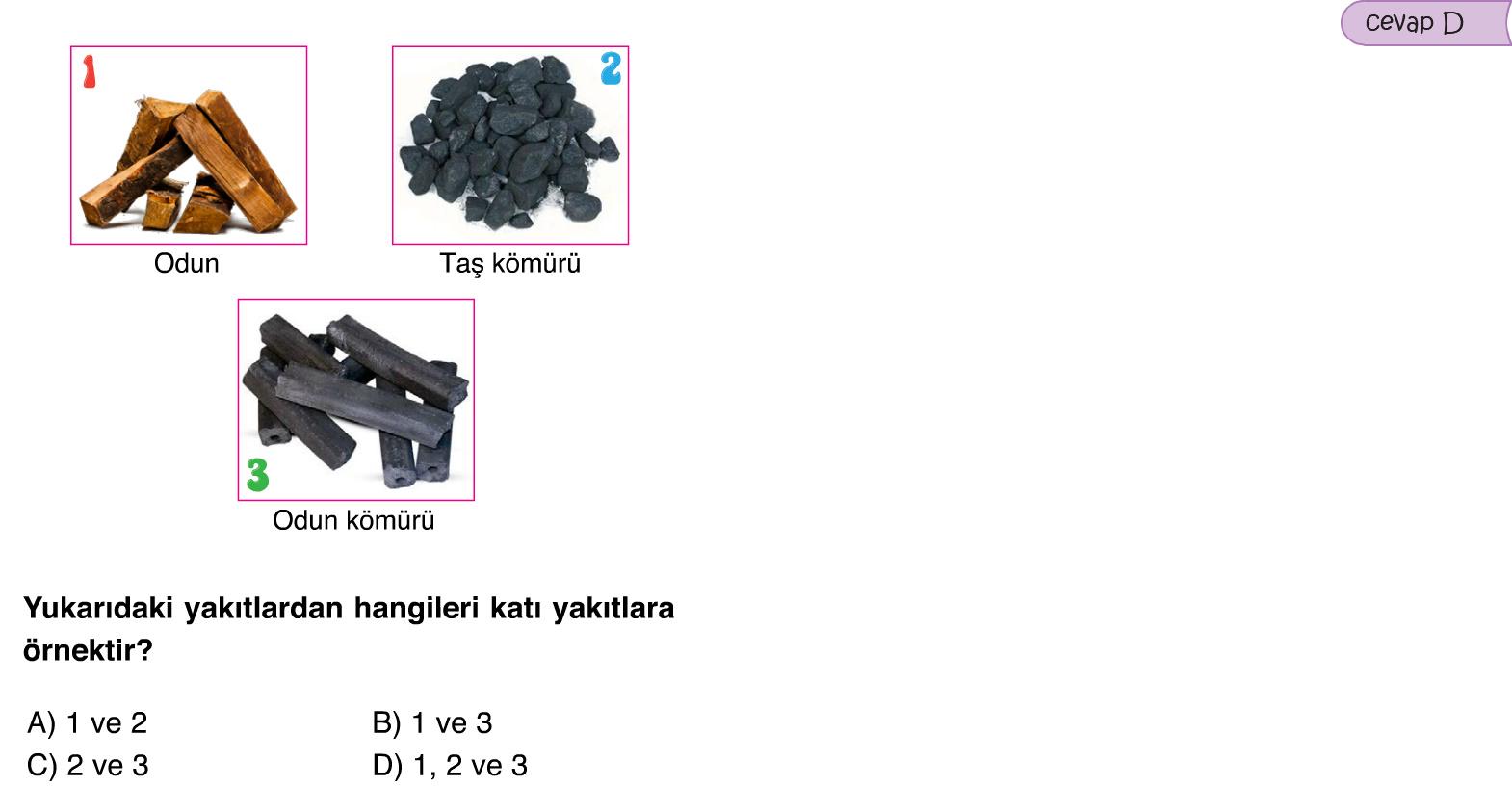 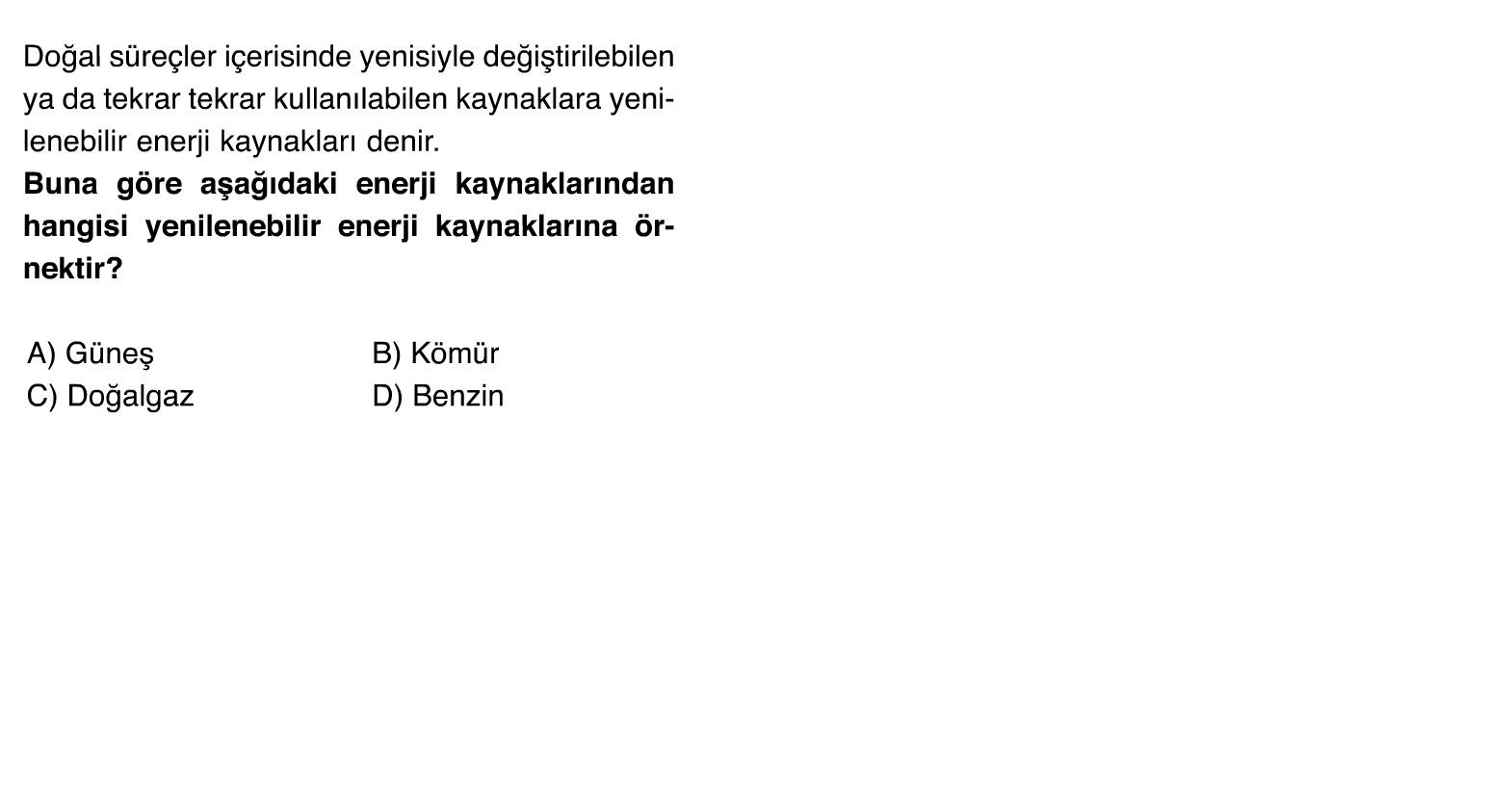 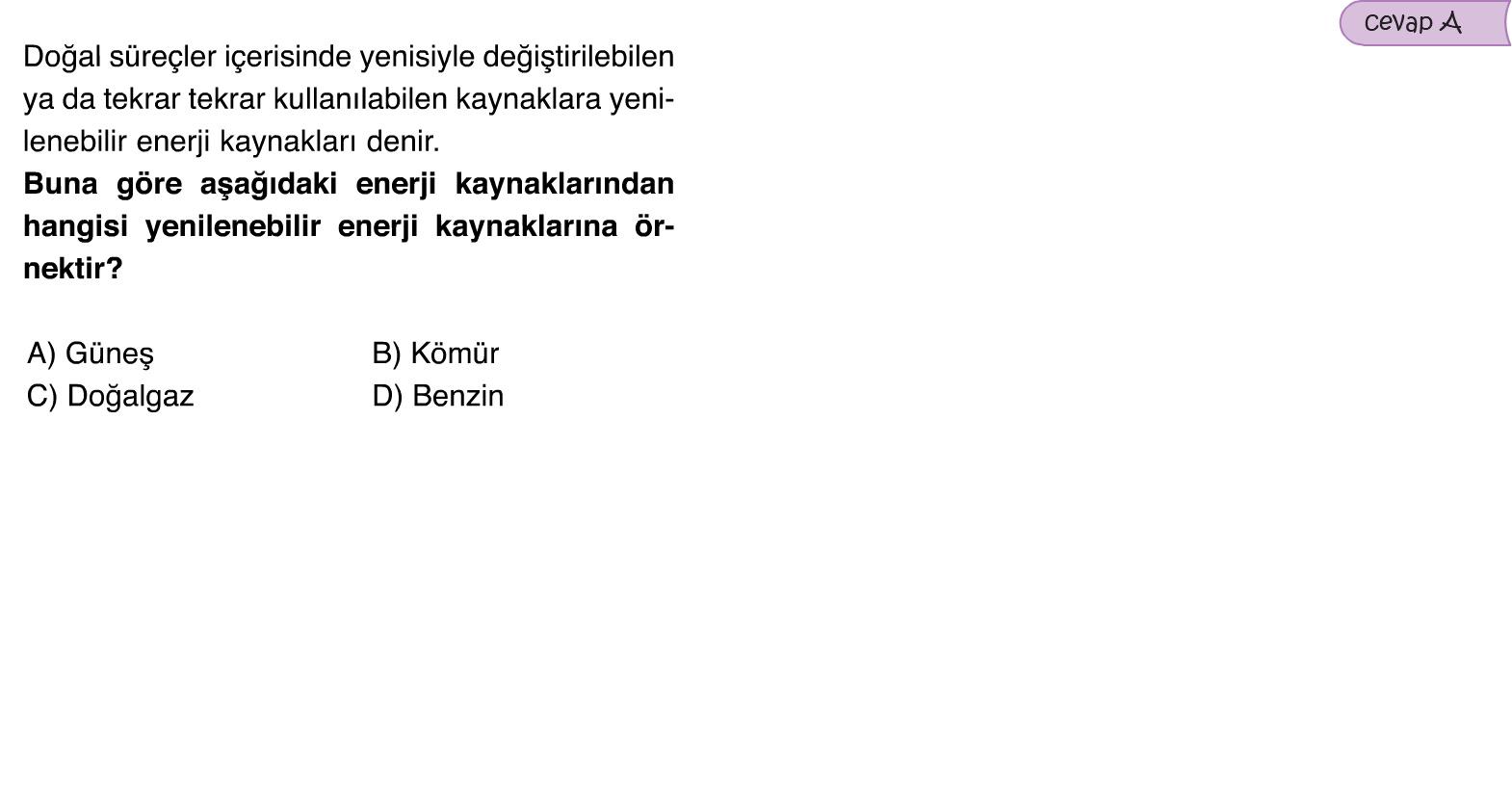 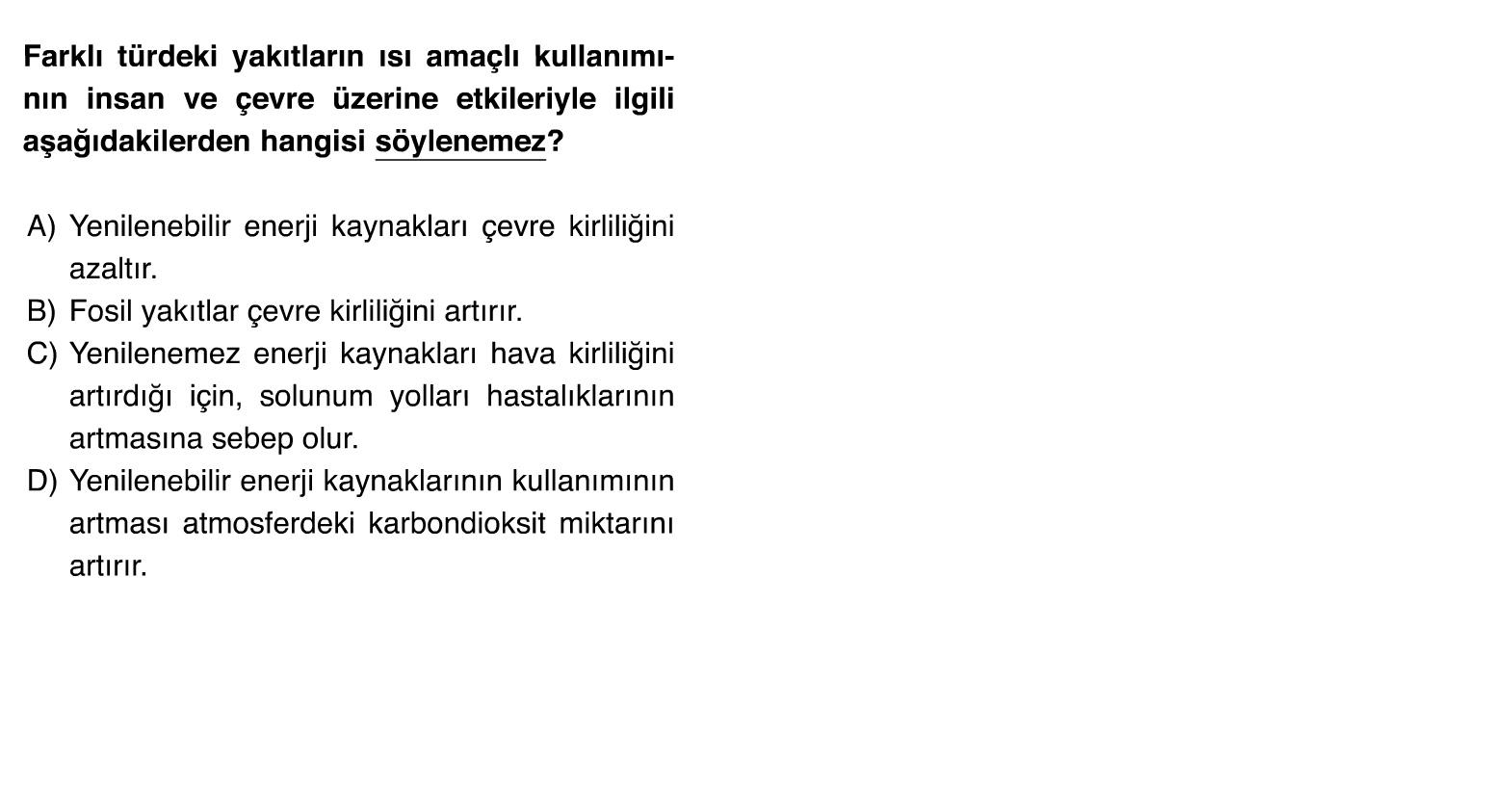 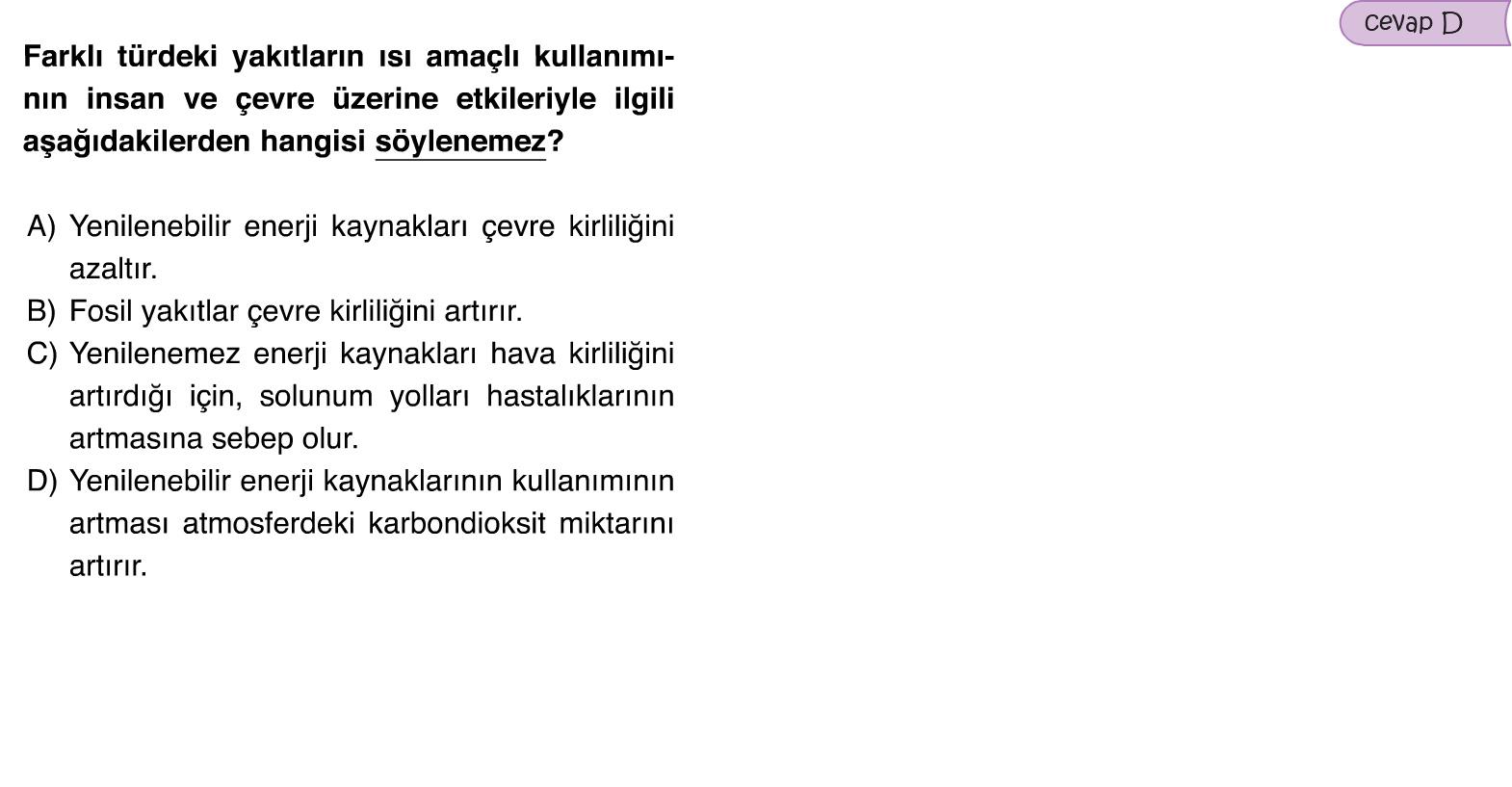 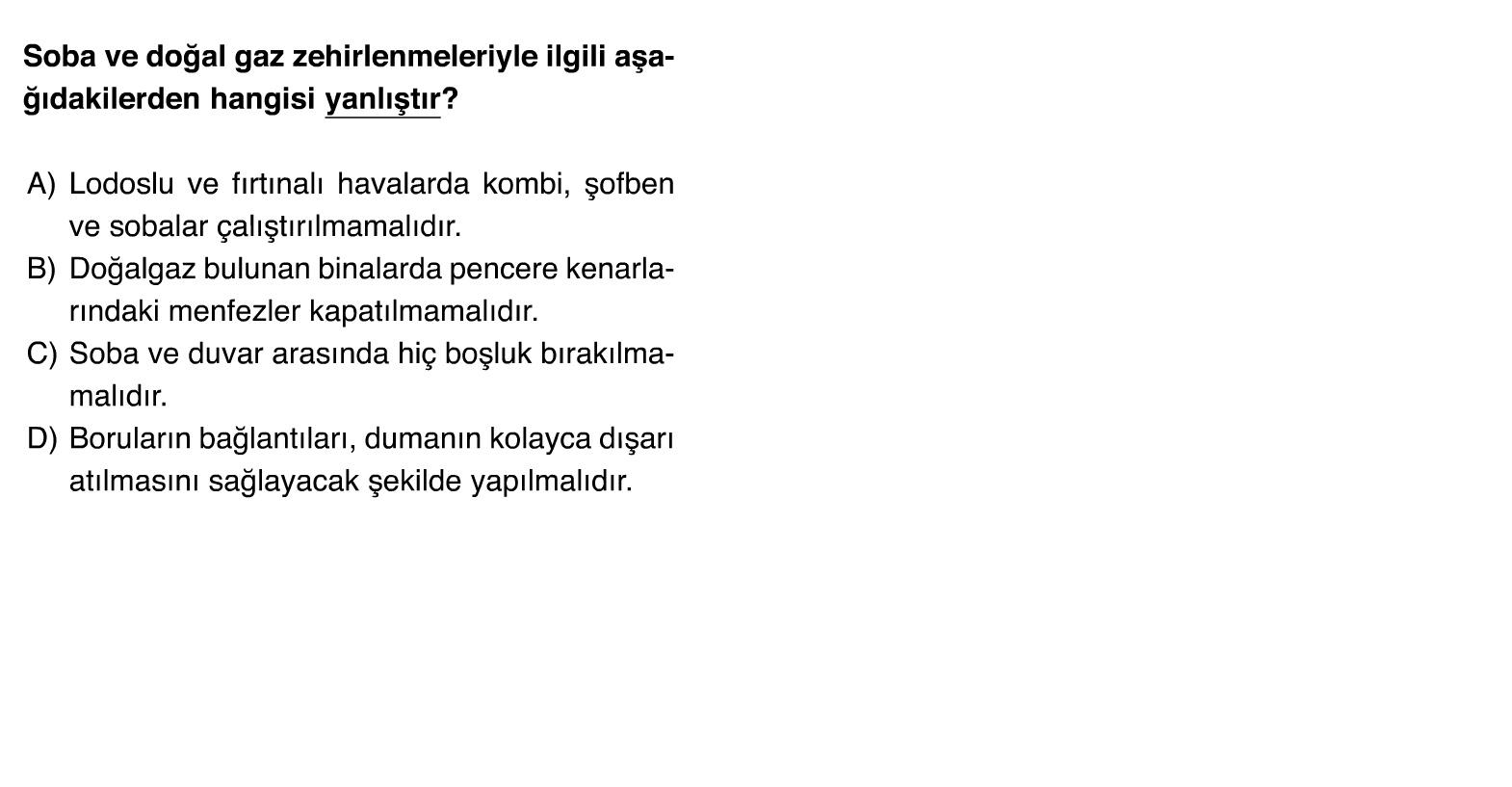 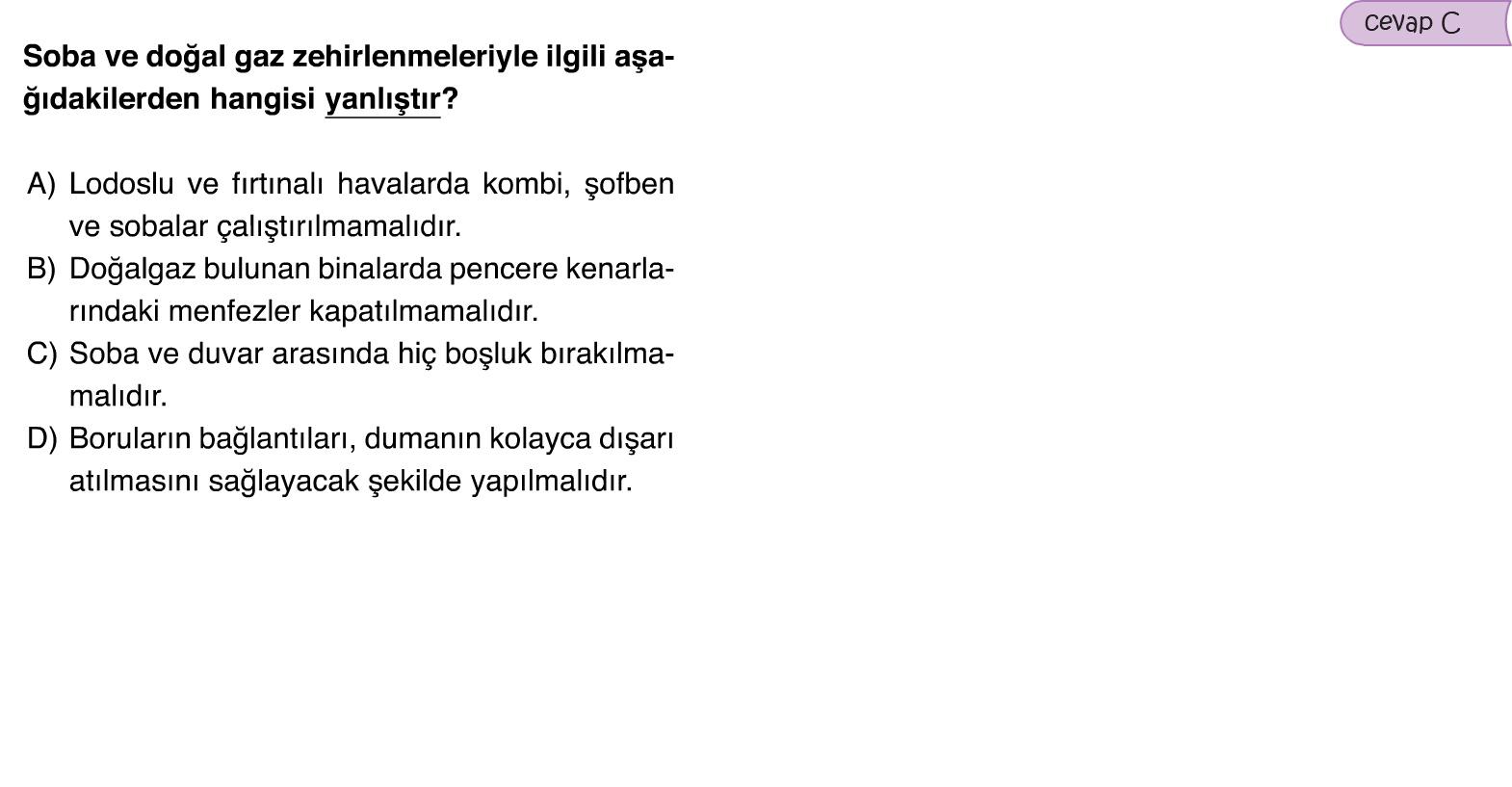 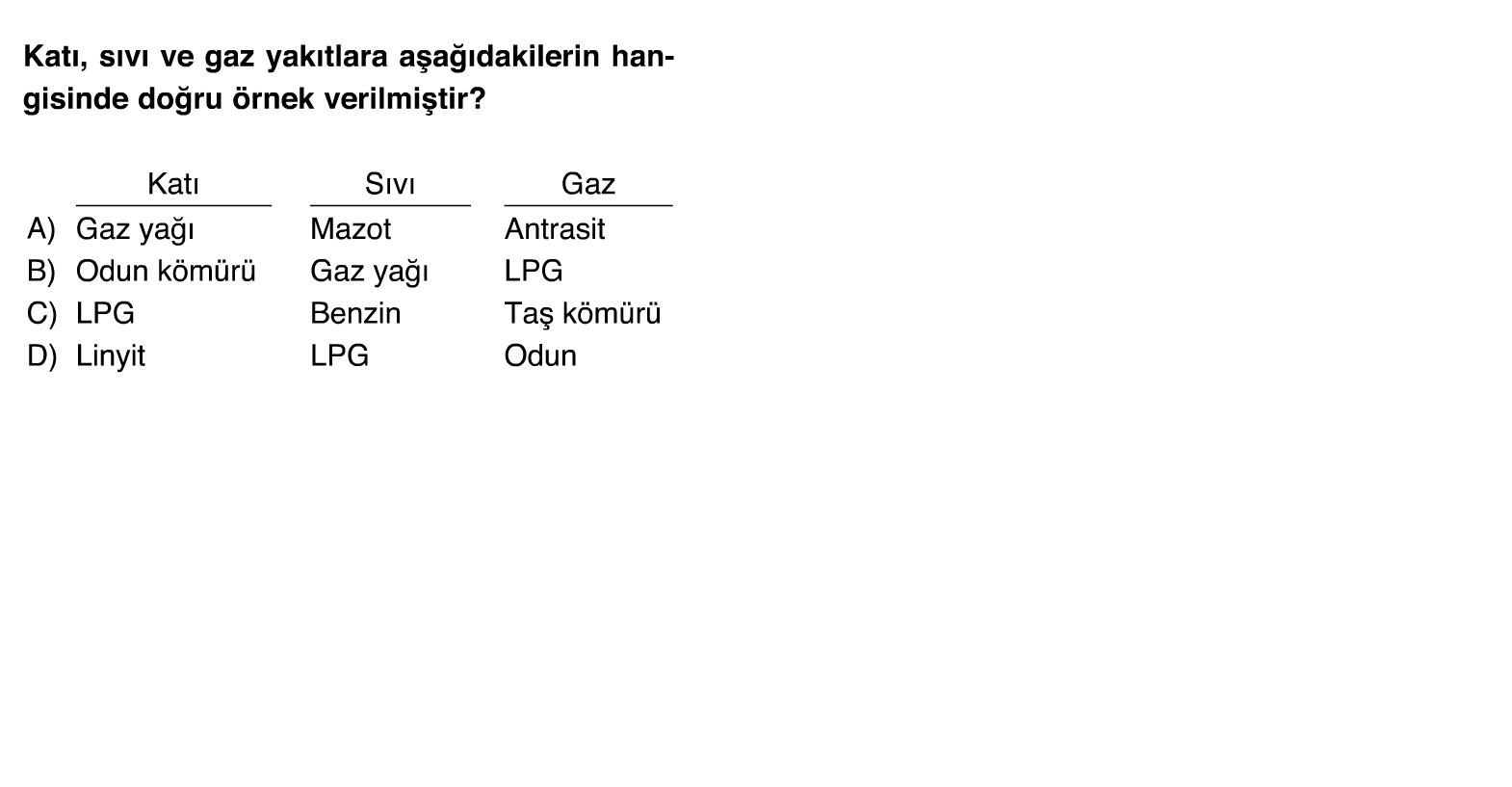 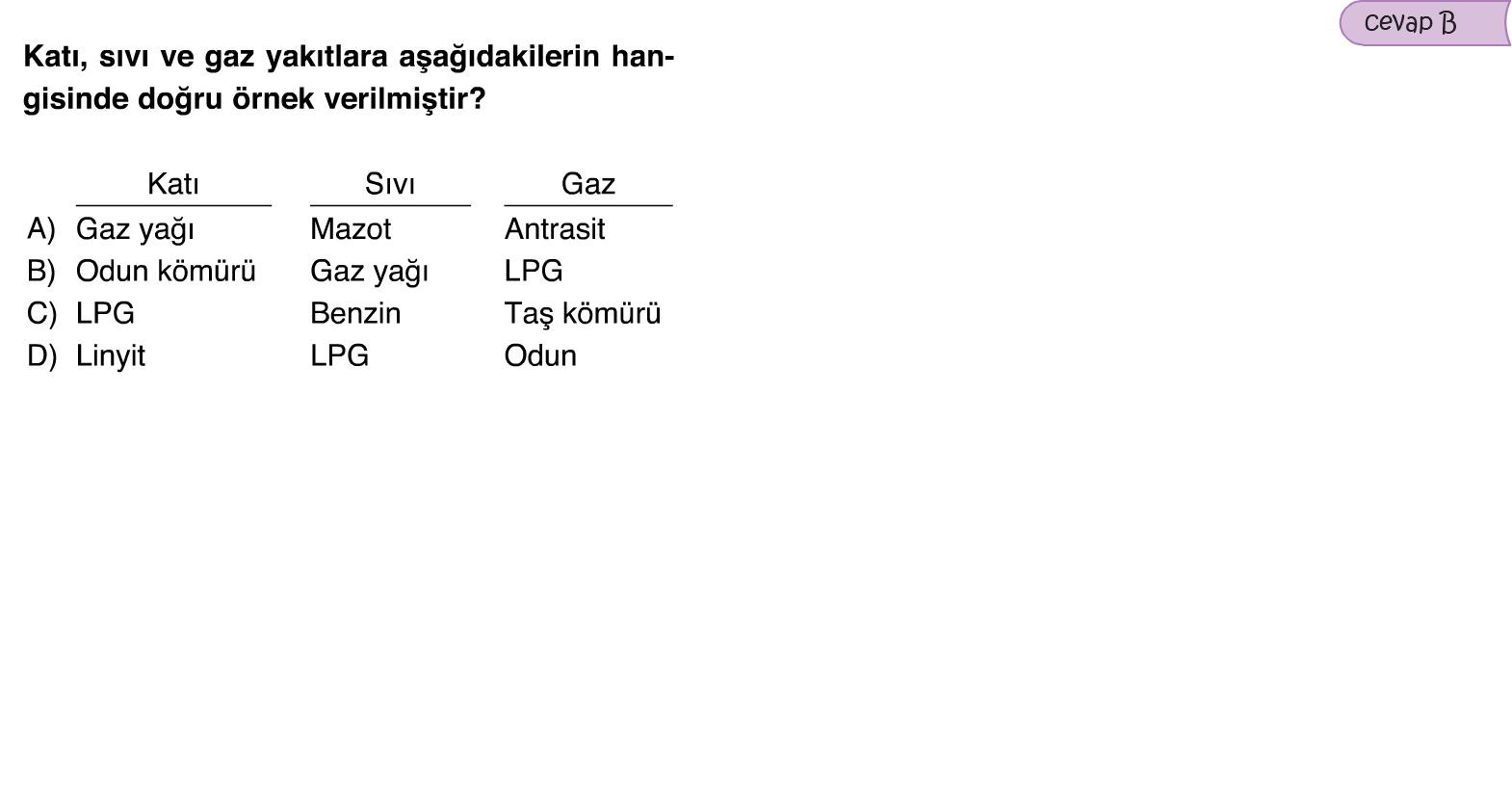 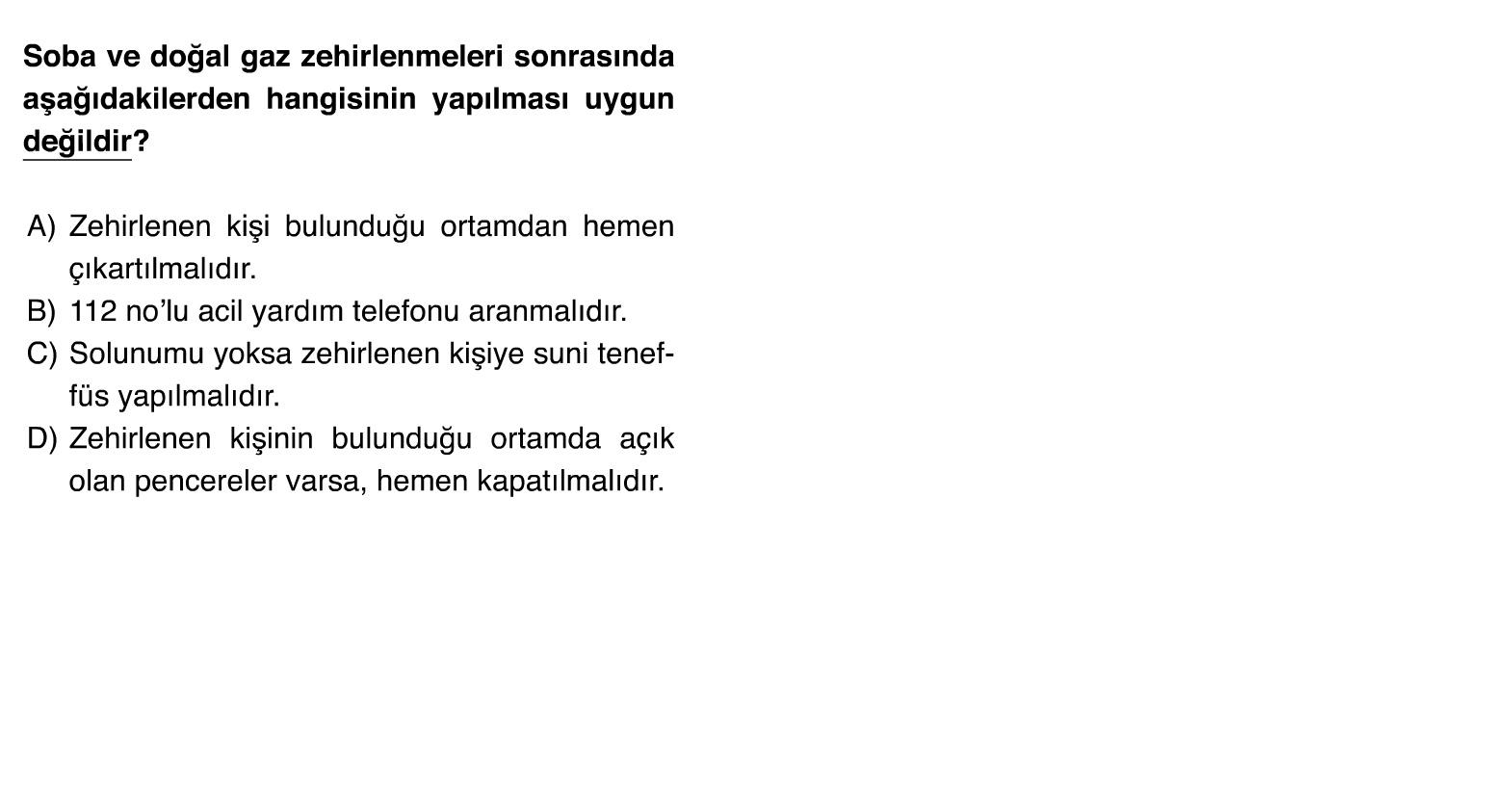 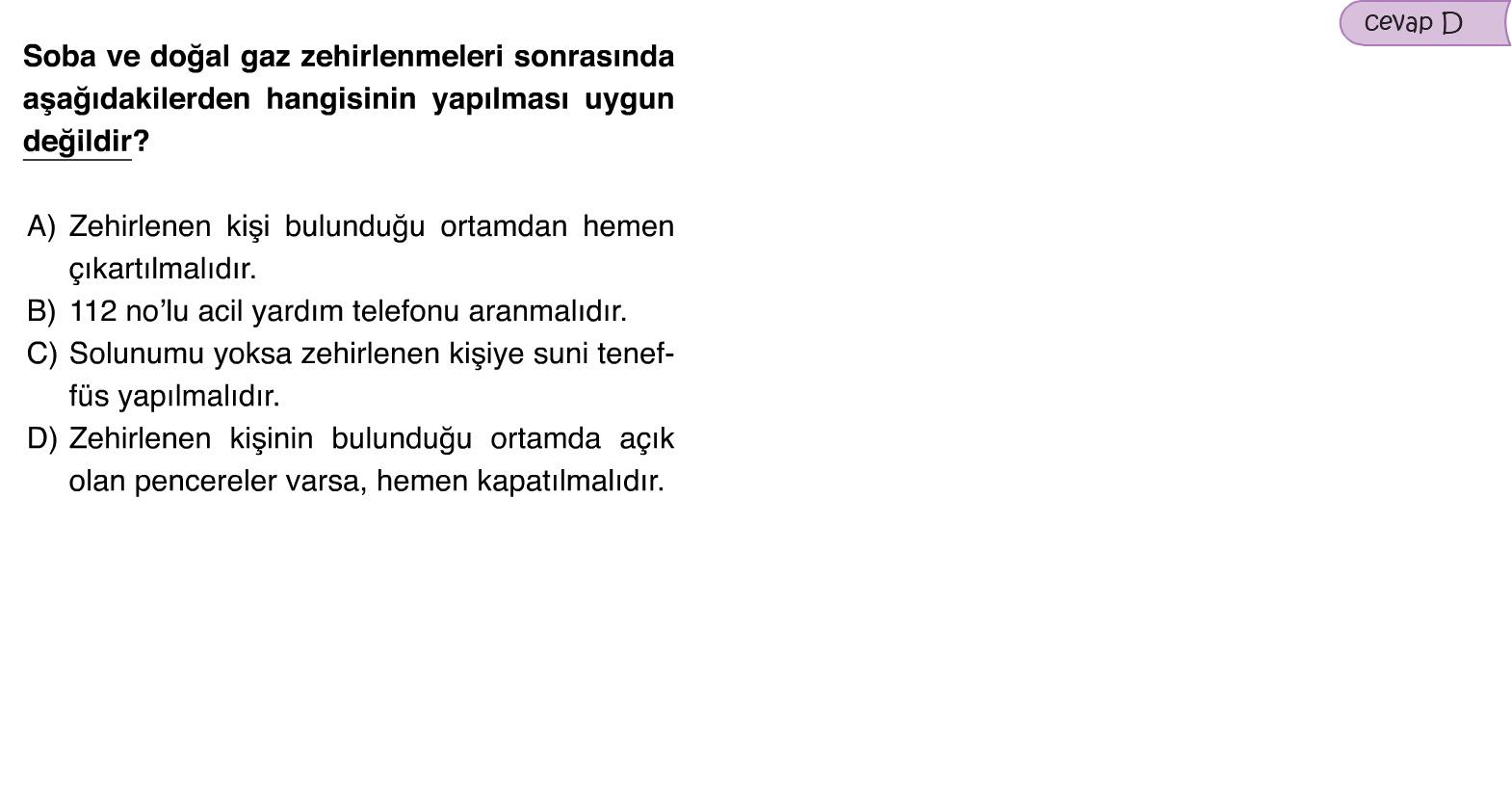 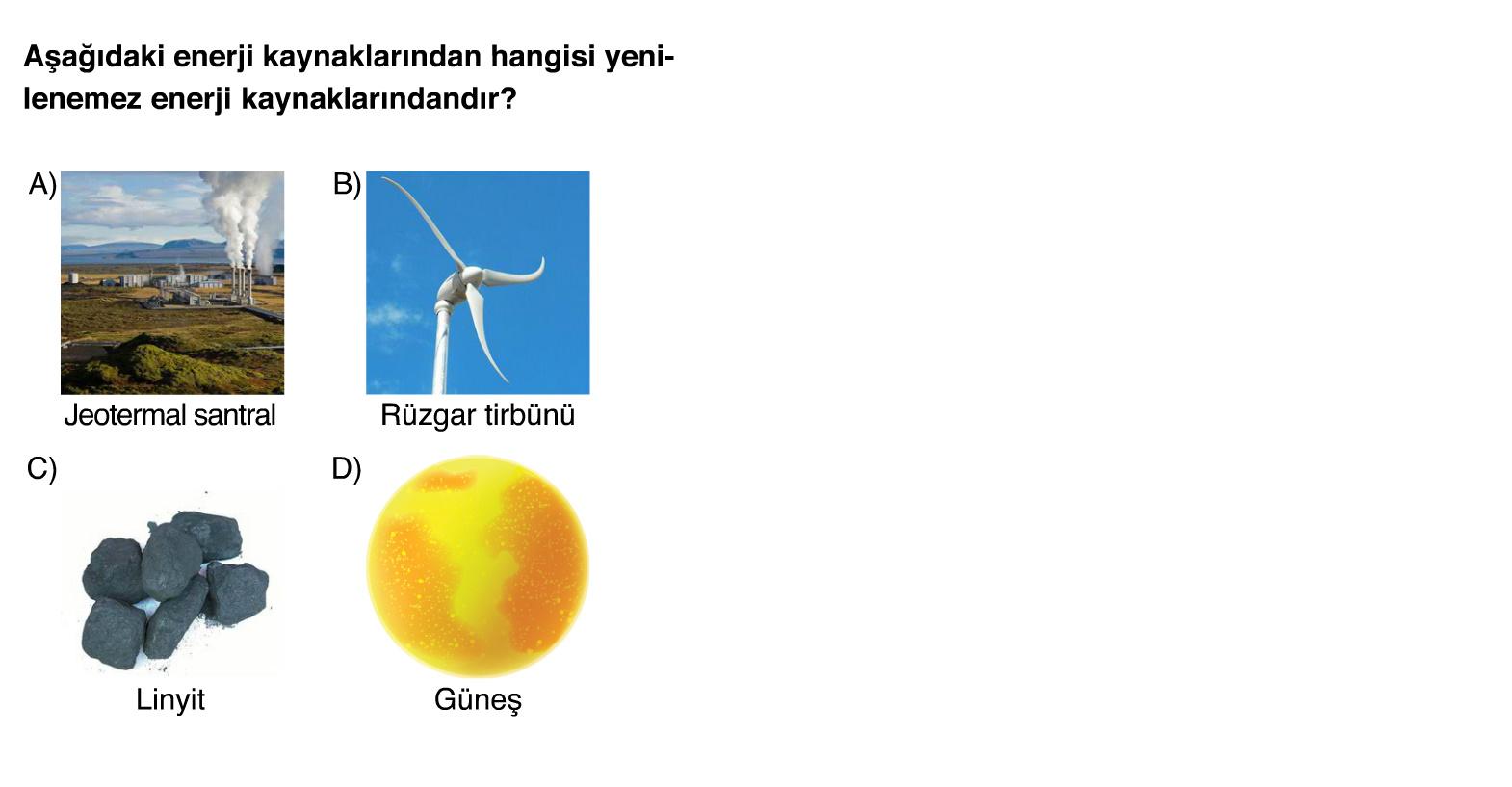 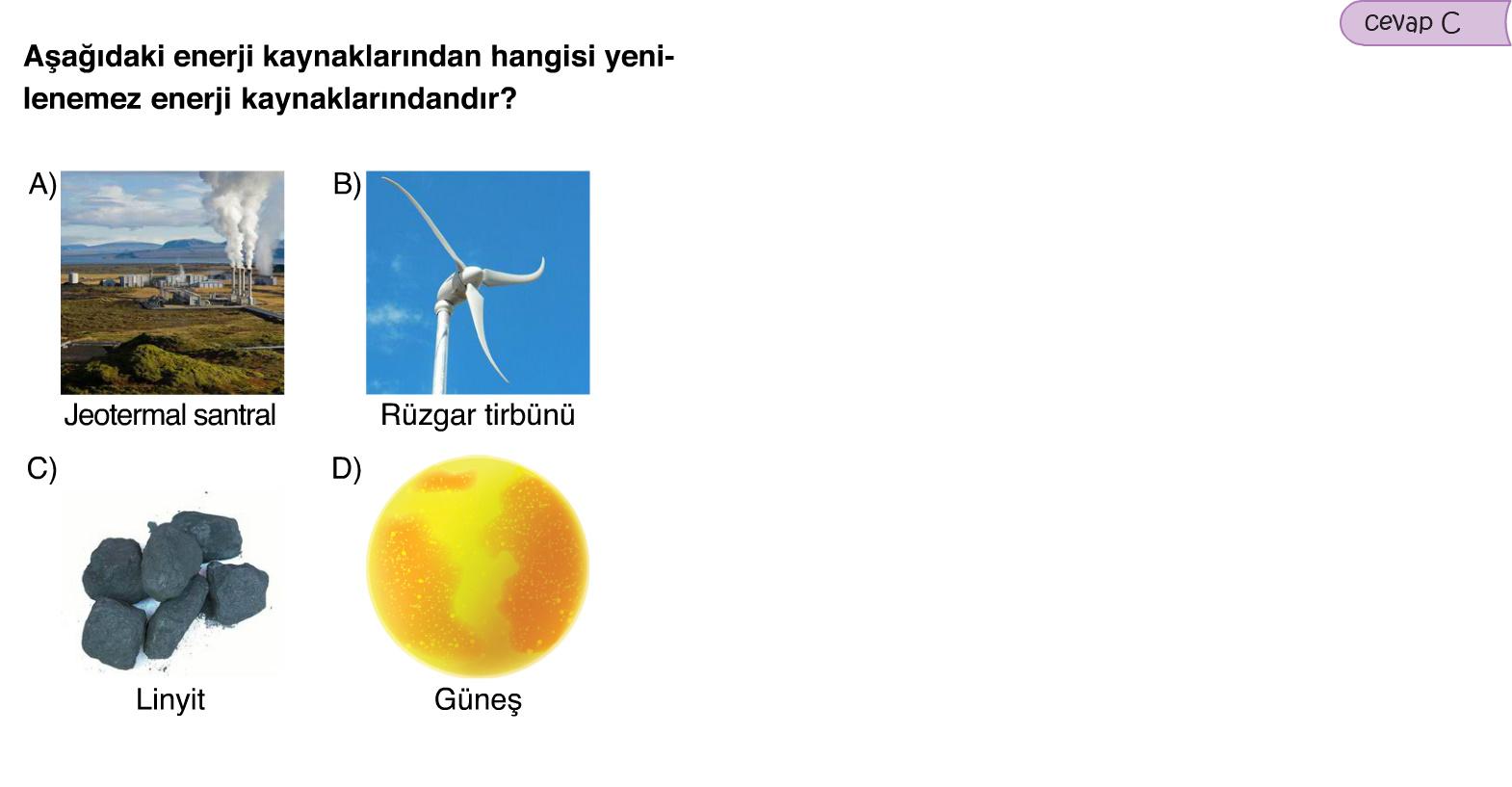 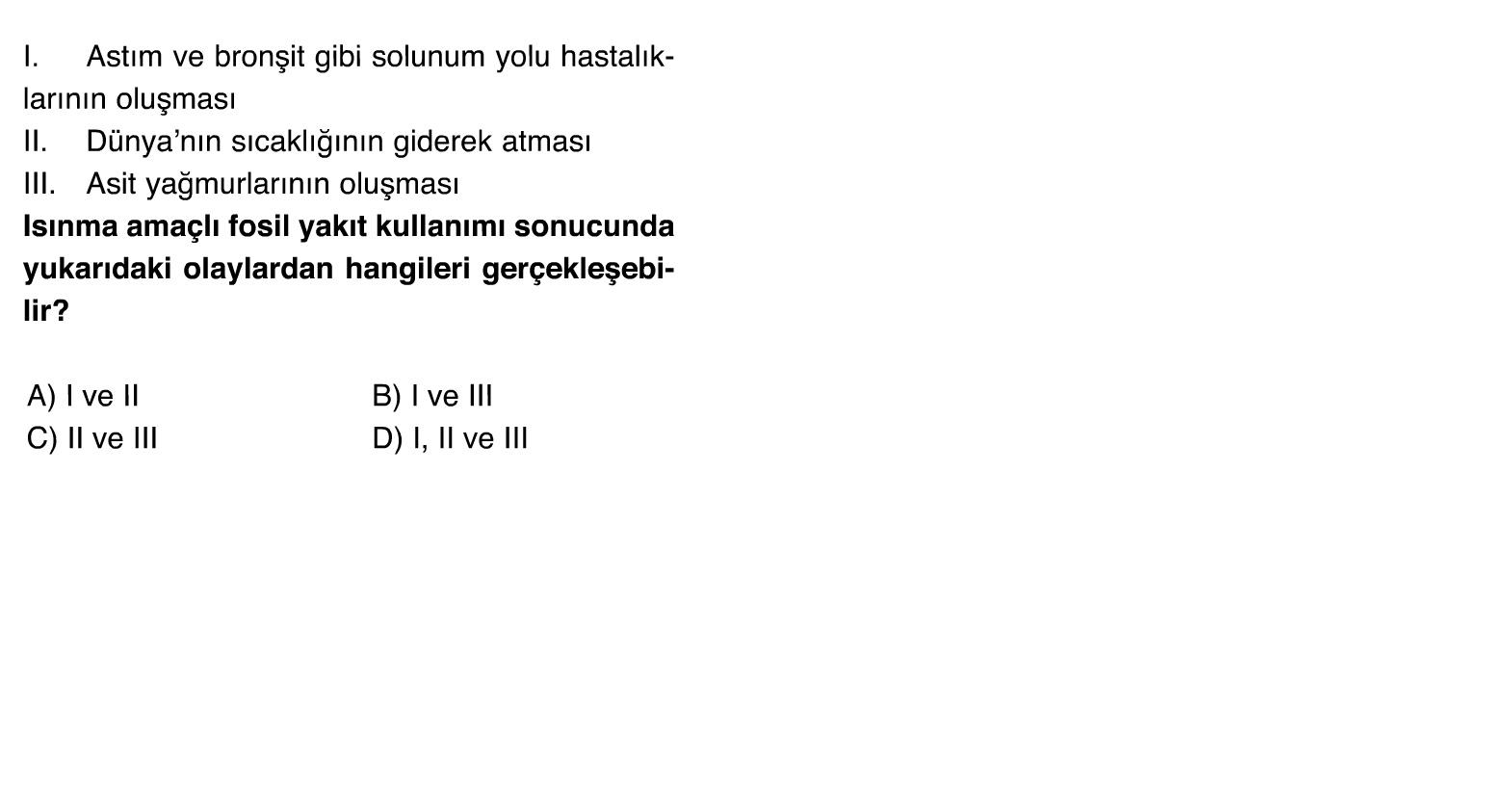 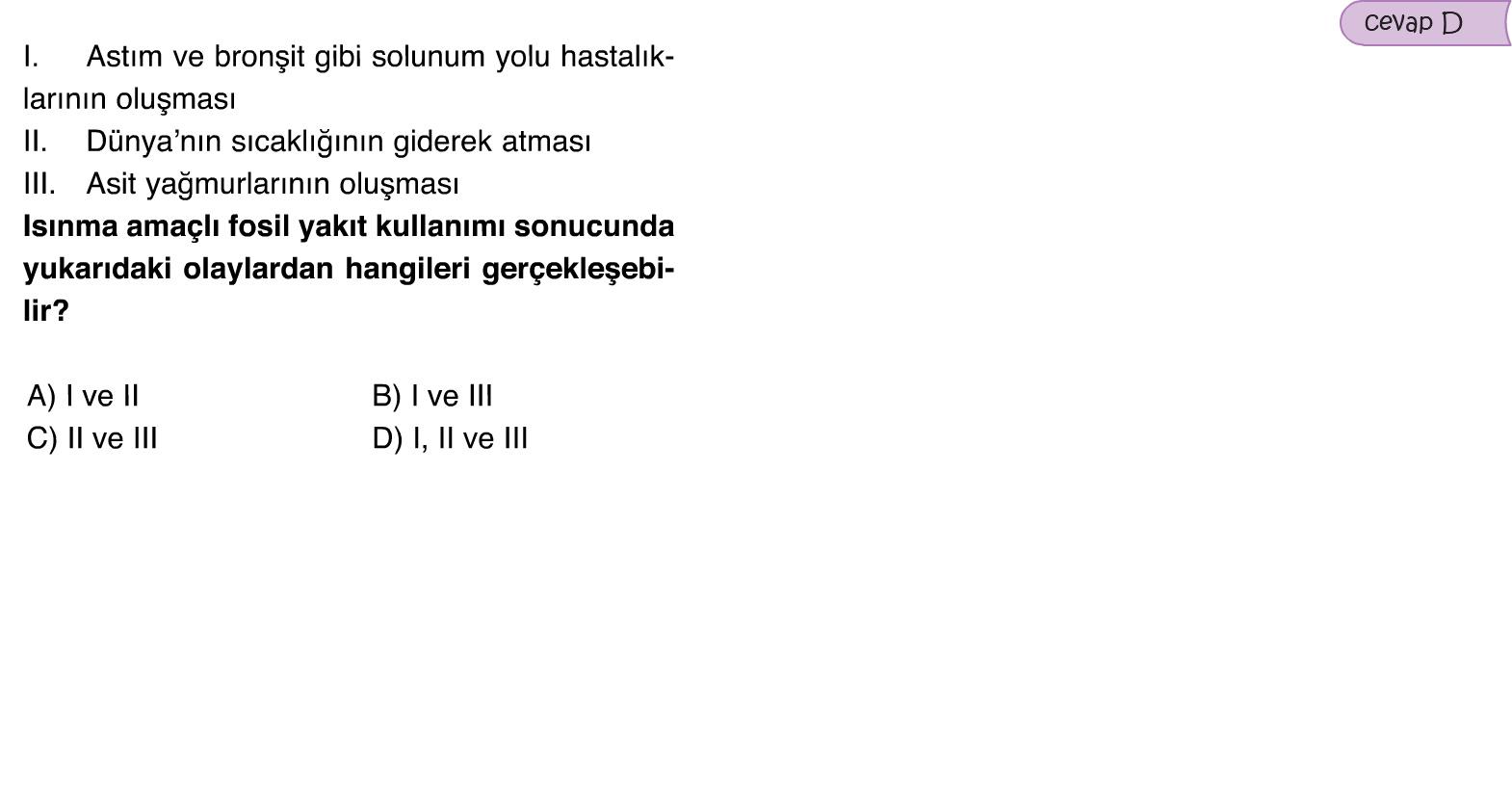 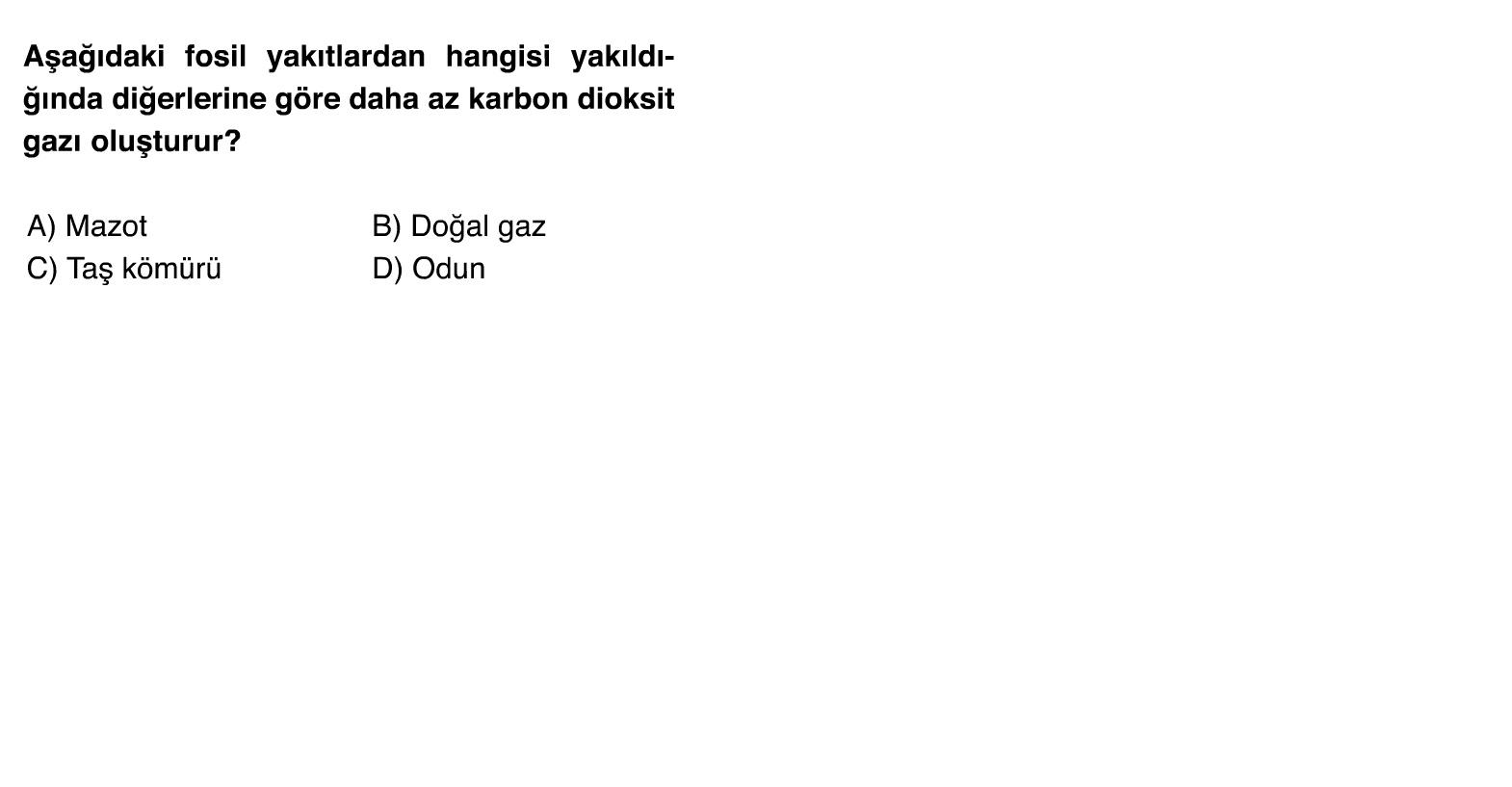 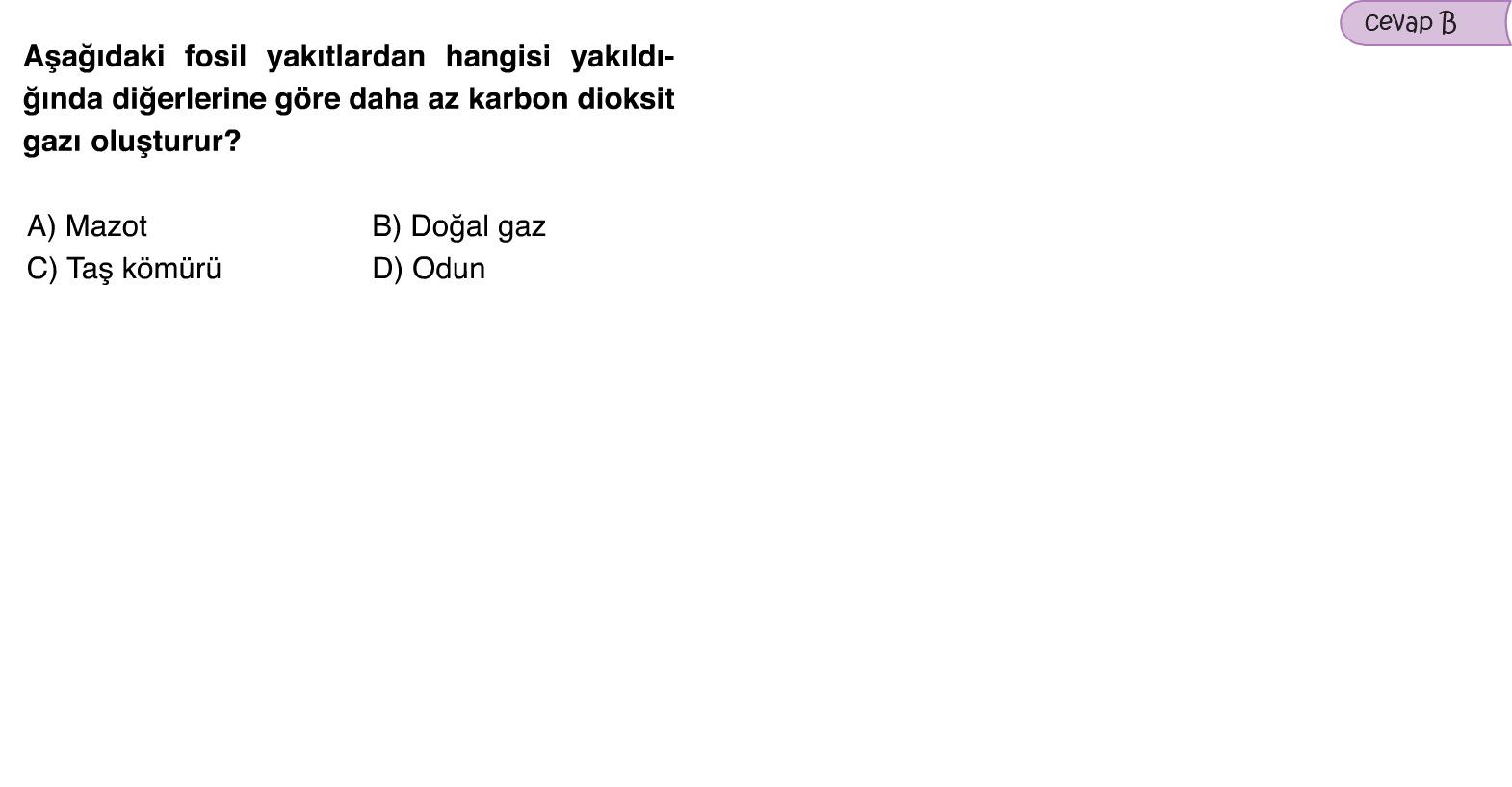 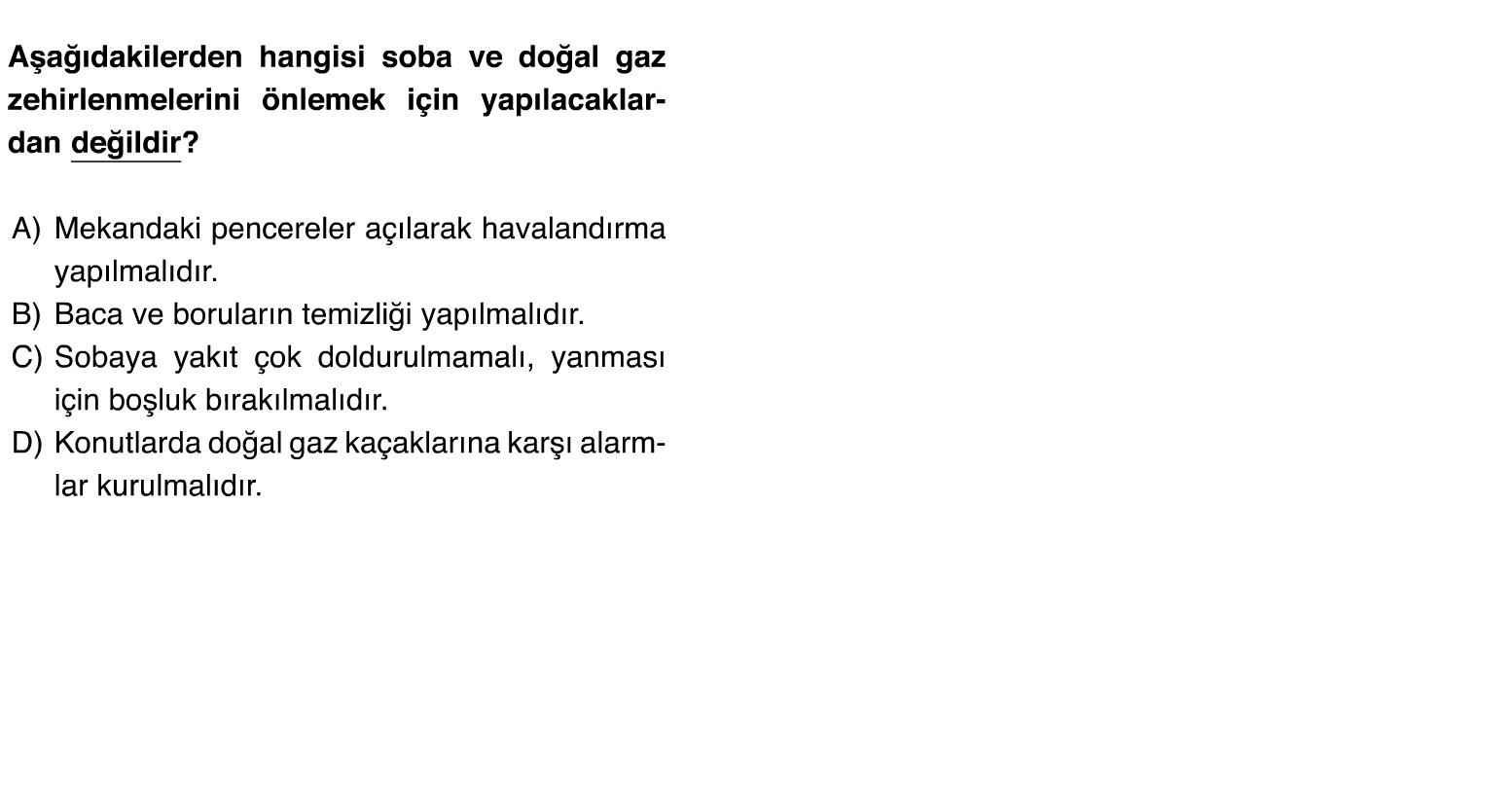 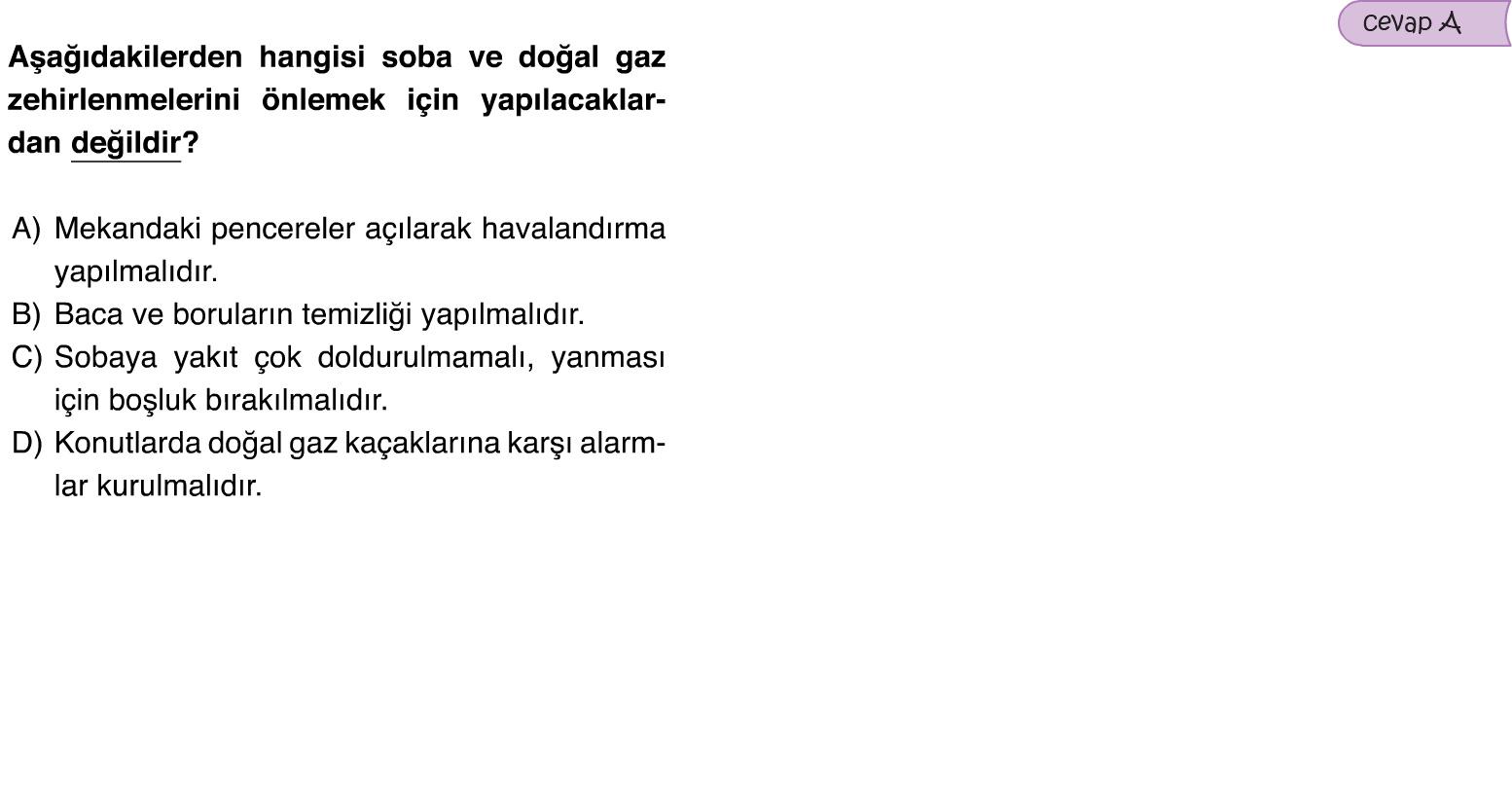 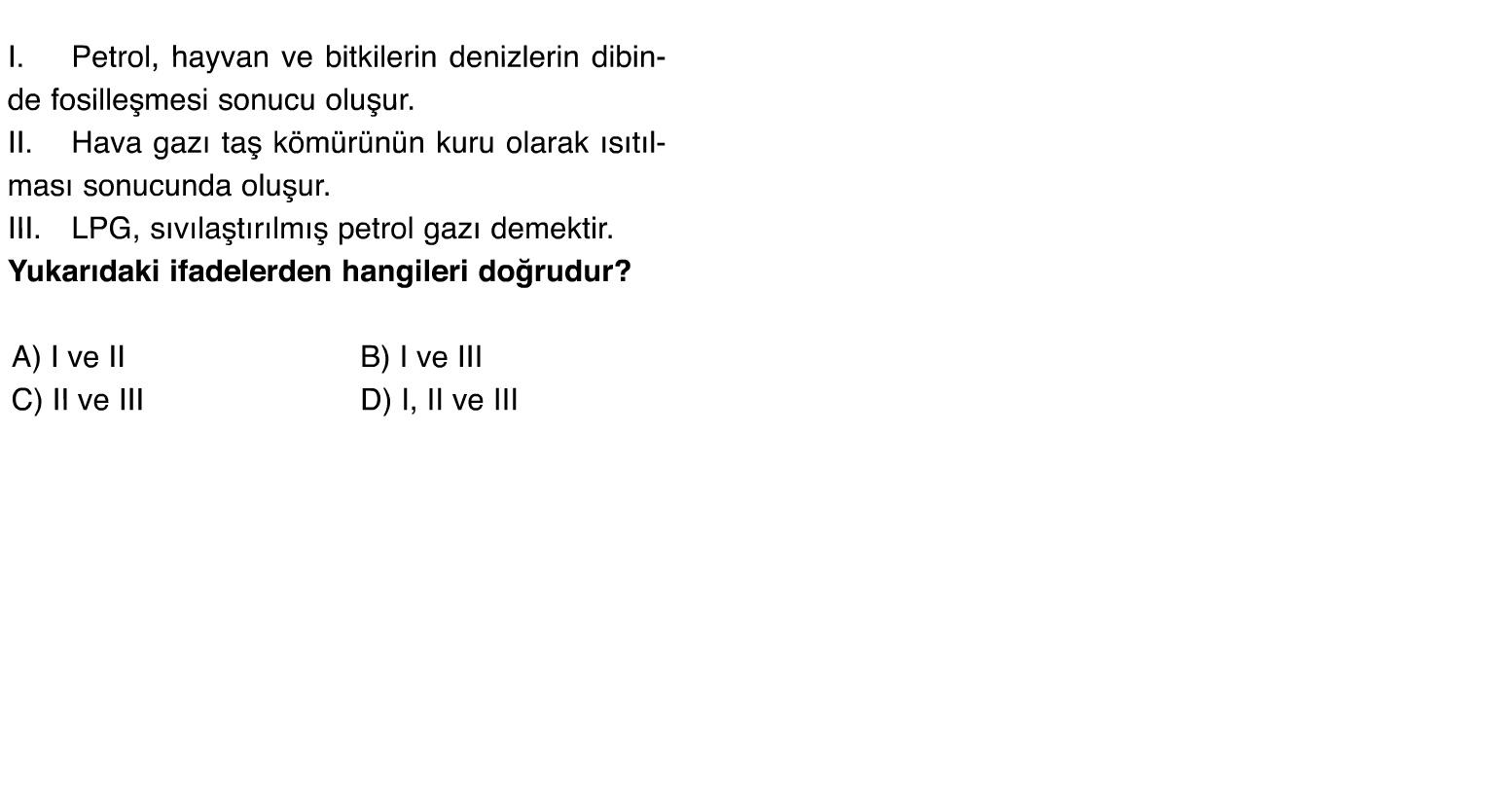 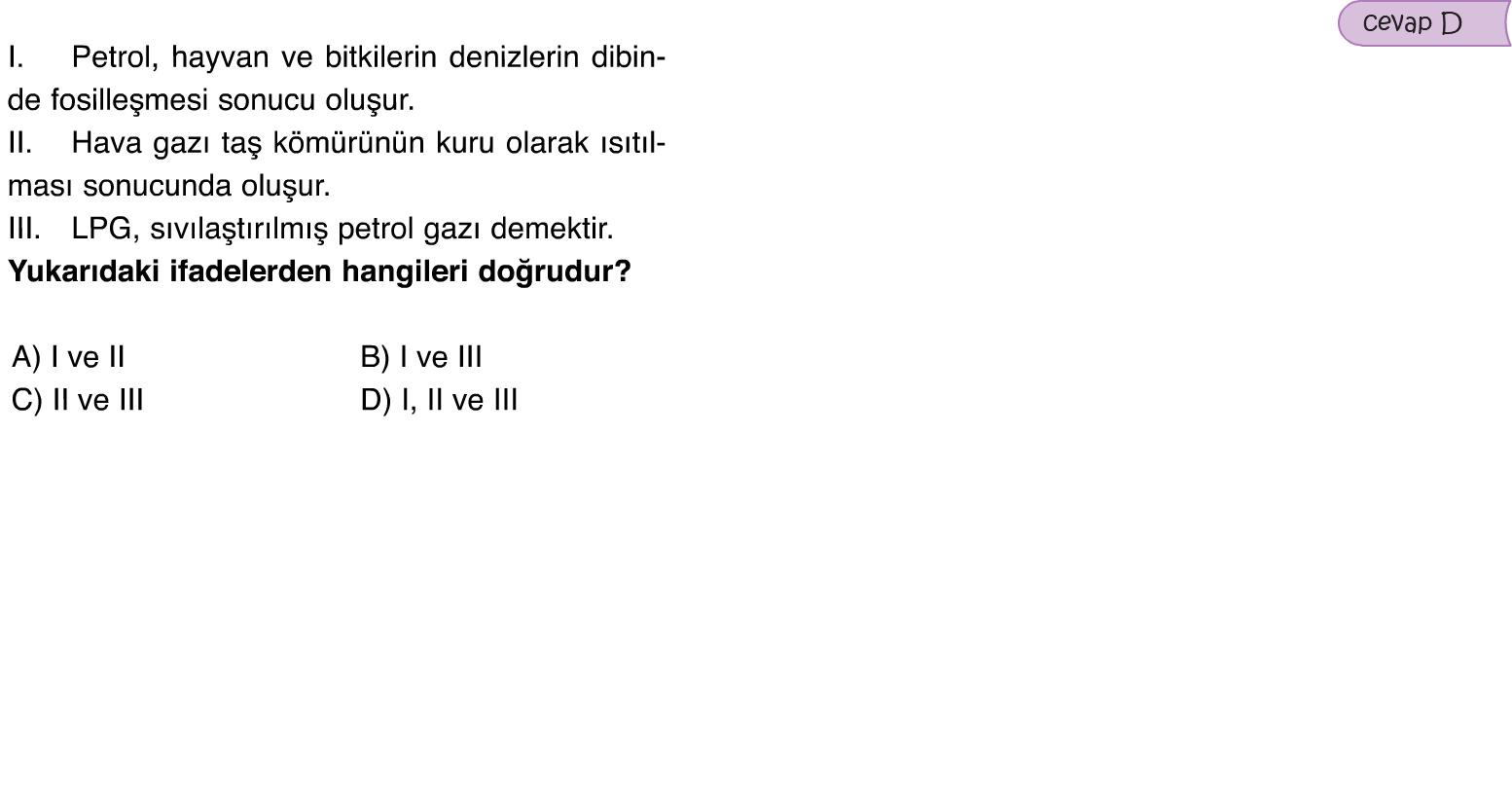 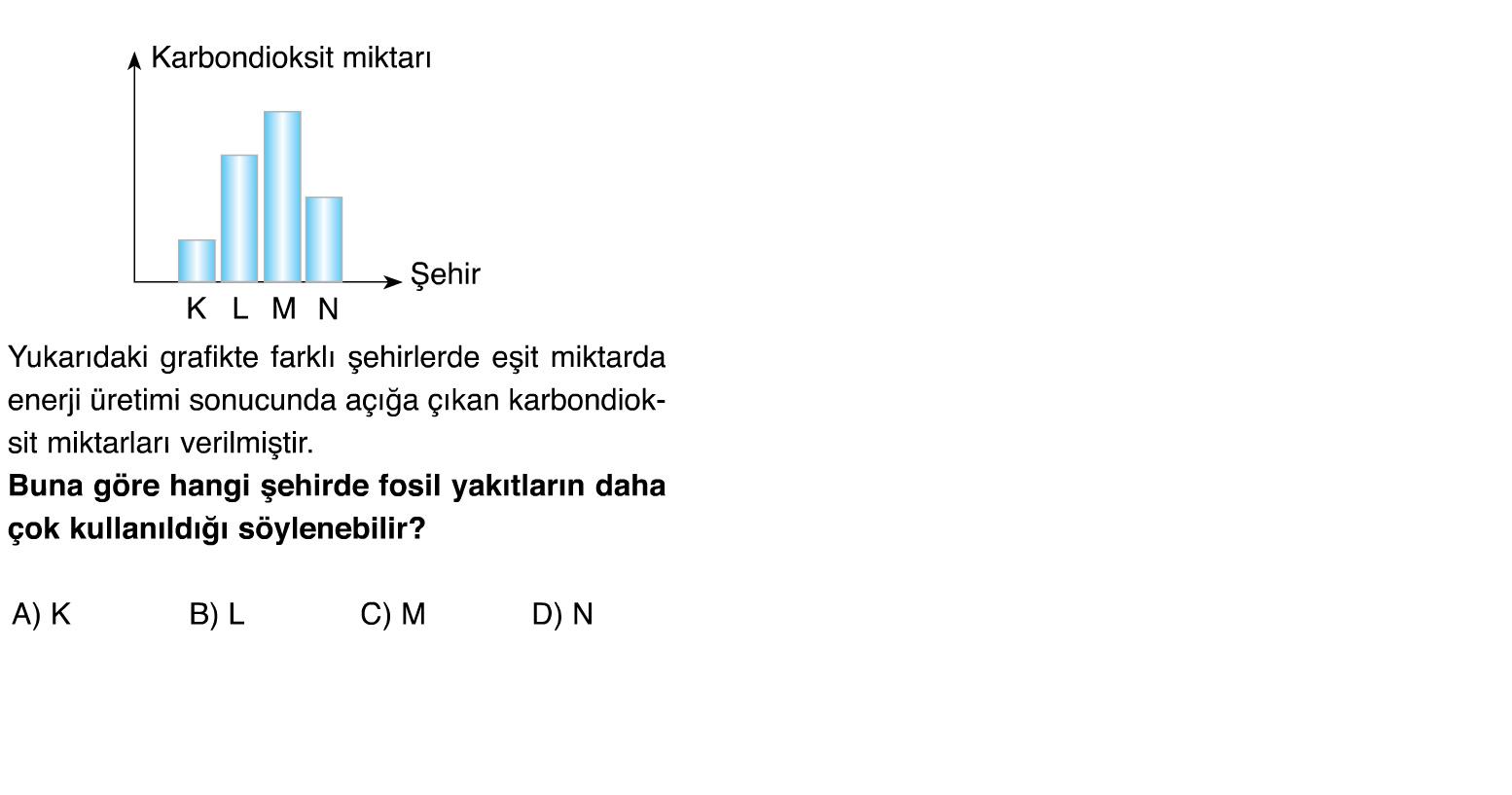 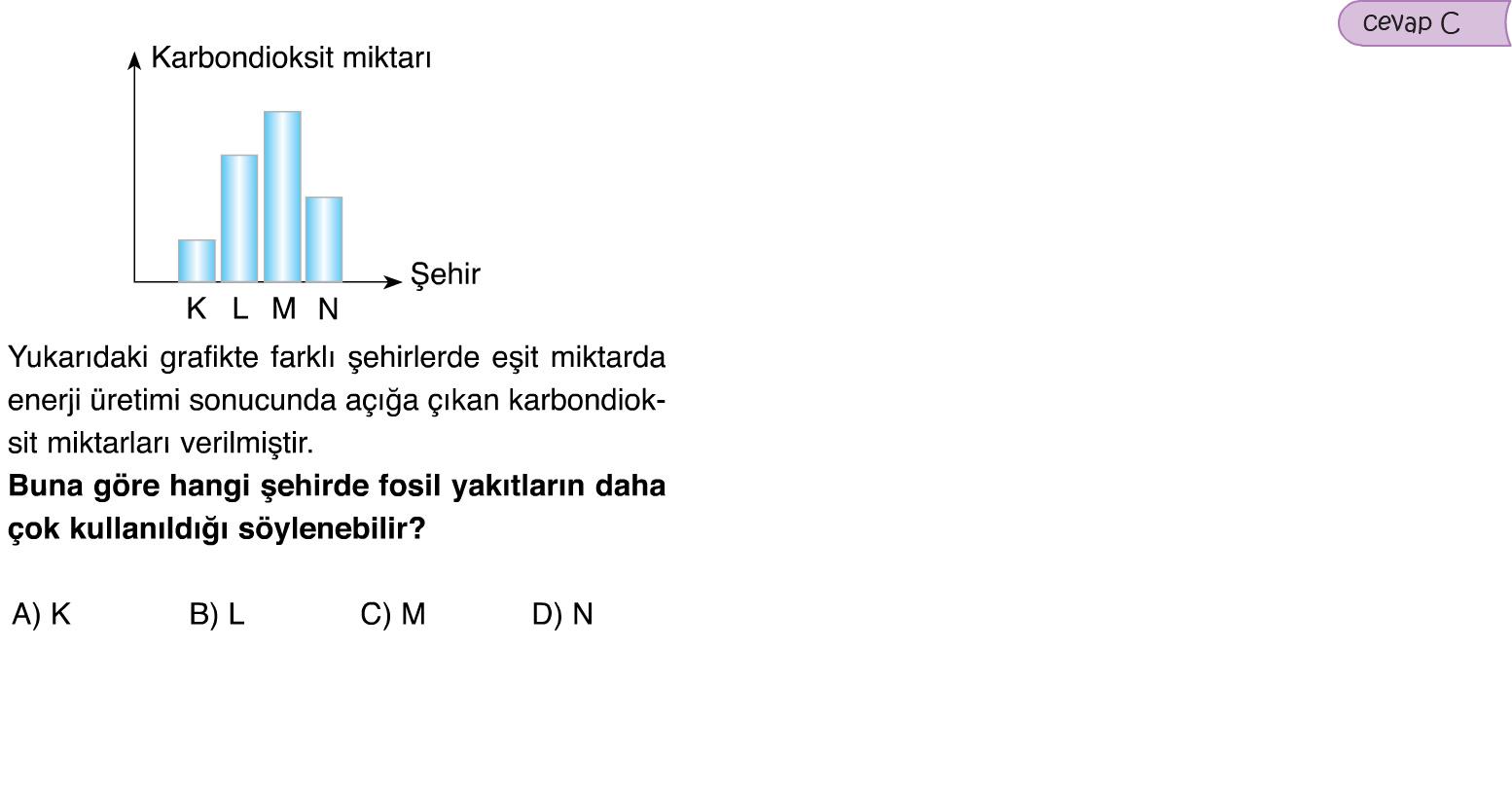 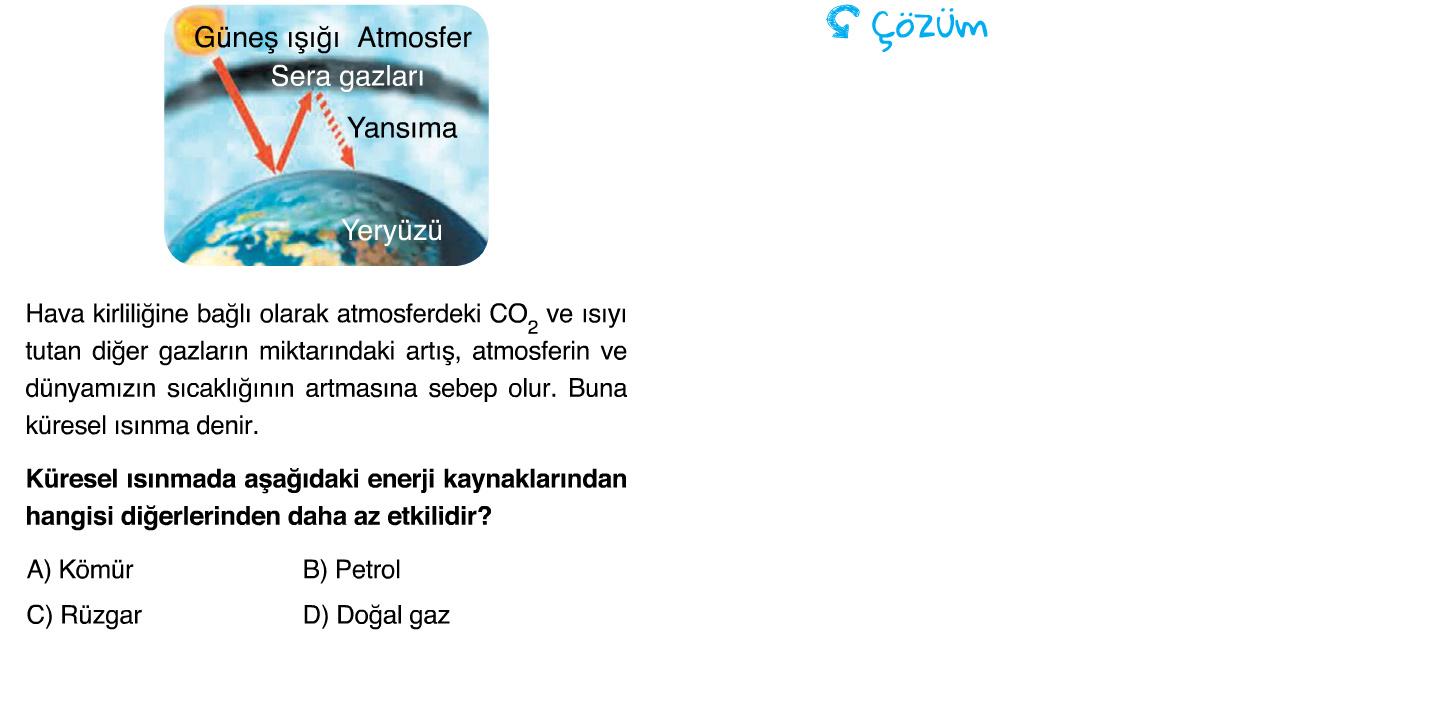 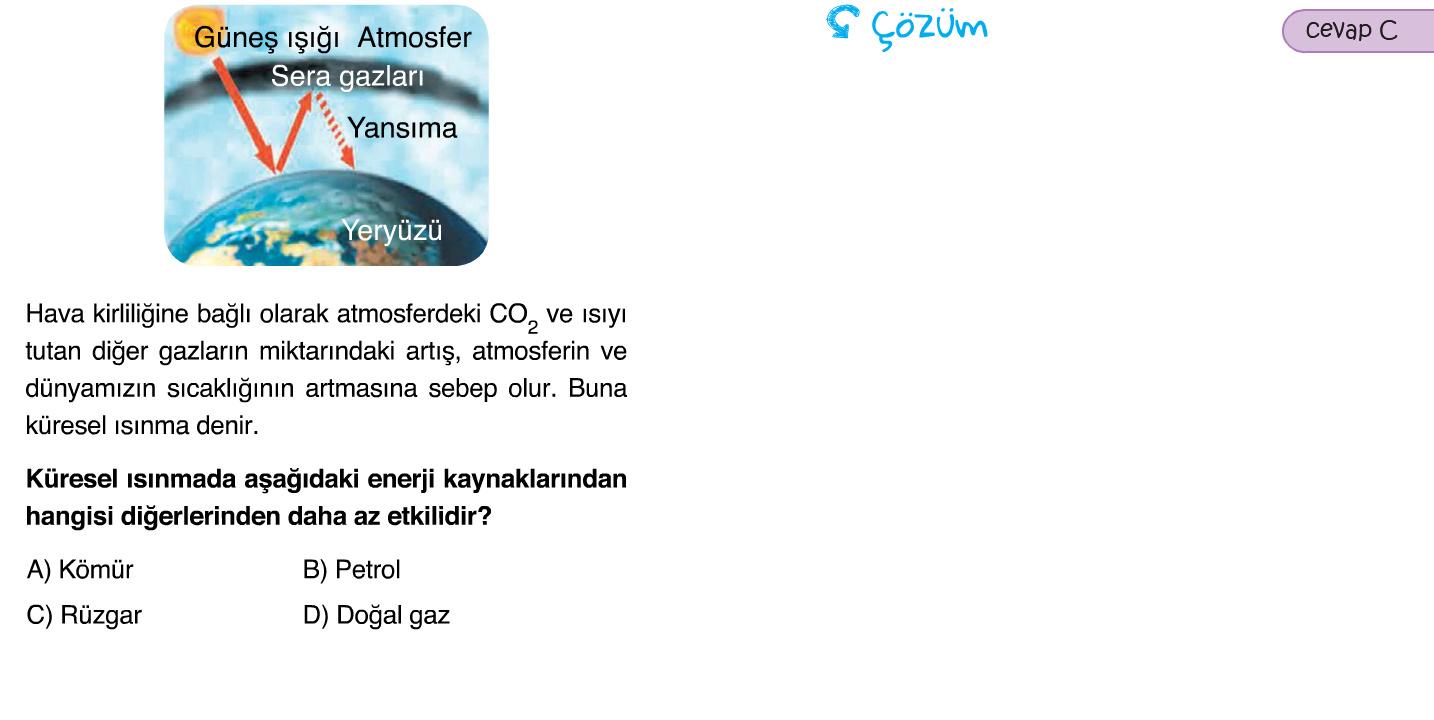 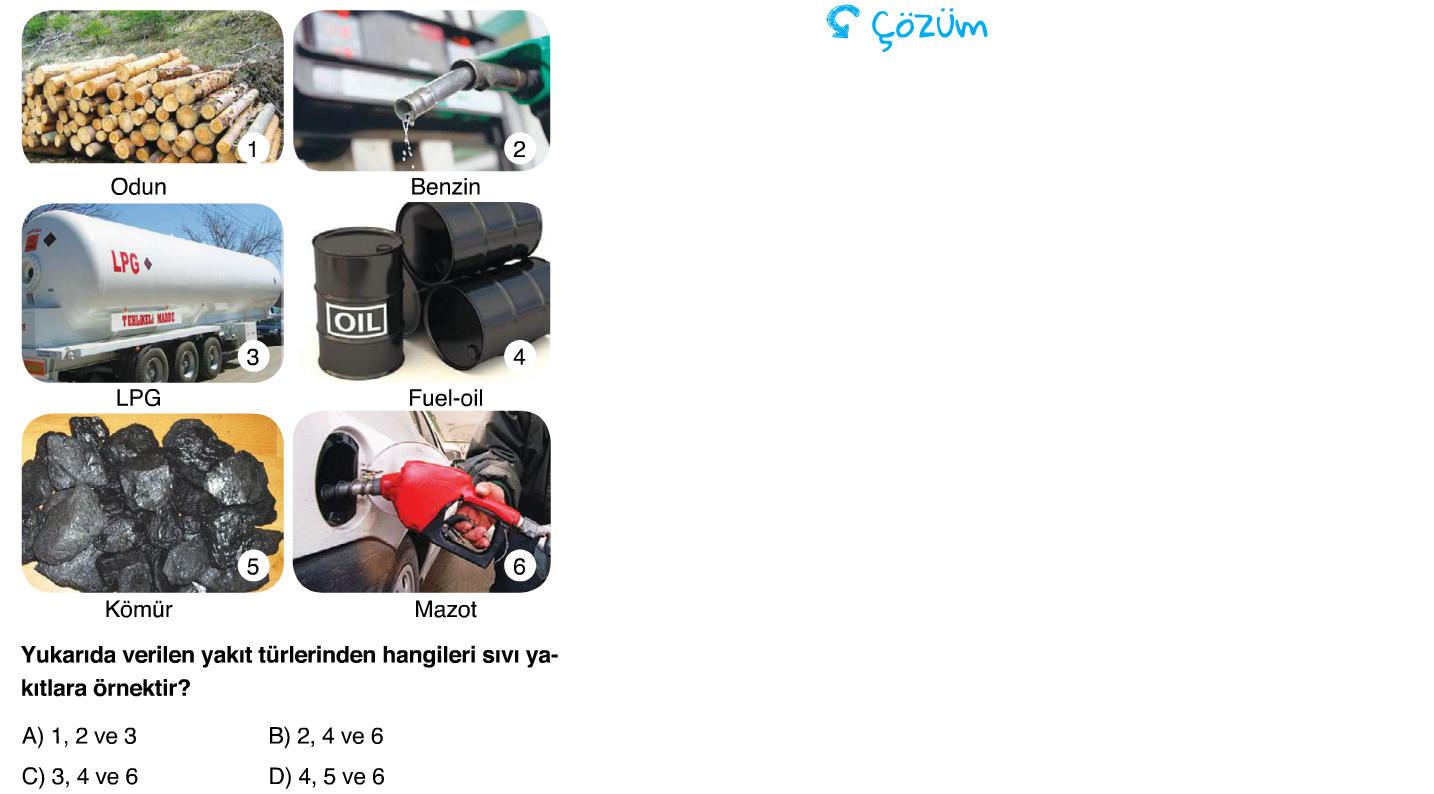 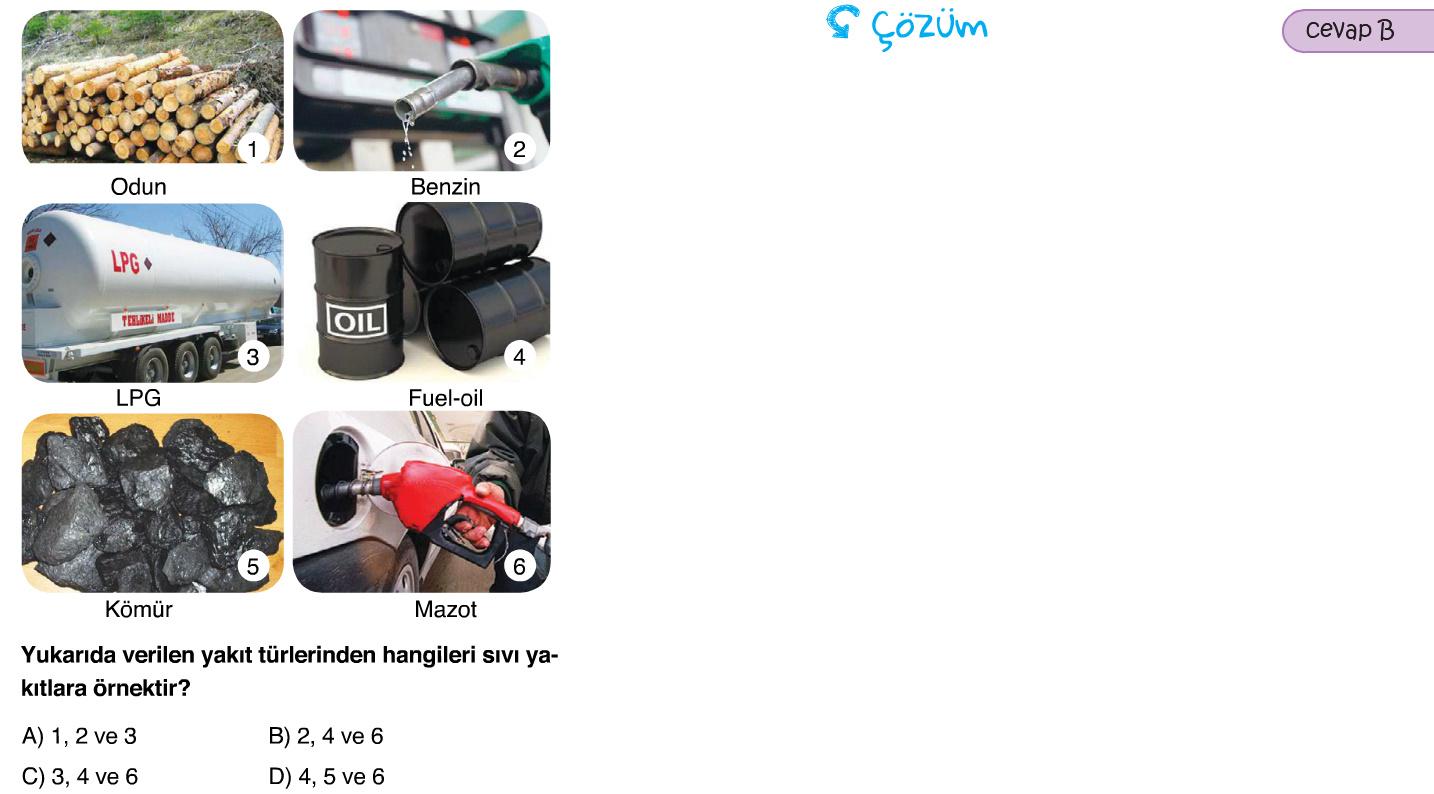